Министерство образования Республики Мордовия
ПОРТФОЛИО
Сыркиной Натальи Валерьевны
МАДОУ «Центр развития ребёнка – детский сад №17» г. о. Саранск
Дата рождения: 04.01.1990 г.
1.Профессиональное образование:
Педагог-психолог
по специальности «Педагогика и психология »
МГПИ им. М.Е. Евсевьева                                                              Диплом  КТ 31302Дата выдачи: 30.01.2013г.
2. Профессиональная переподготовка:
Присвоена квалификация  Воспитатель
ГБОУ ДПО (ПК) С «Мордовский республиканский институт образования»
Диплом 1324014937643
дата выдачи: 22.09.2017 г.

Стаж педагогической работы  (по специальности  воспитатель): 12летОбщий трудовой стаж: 13лет
Наличие квалификационной категории: первая
Звание: не имеет
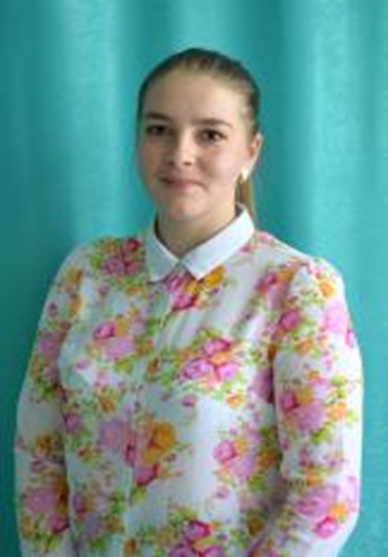 Участие в инновационной (экспериментальной) деятельности
Инновационный педагогический опыт представлен на сайте:
https://upload2.schoolrm.ru/iblock/12f/12f80f950d3a39a659353e8c9d5578f7/Syrkina-PED-OPYT-UVAZHITELNOE-OTNOSHENIE.docx
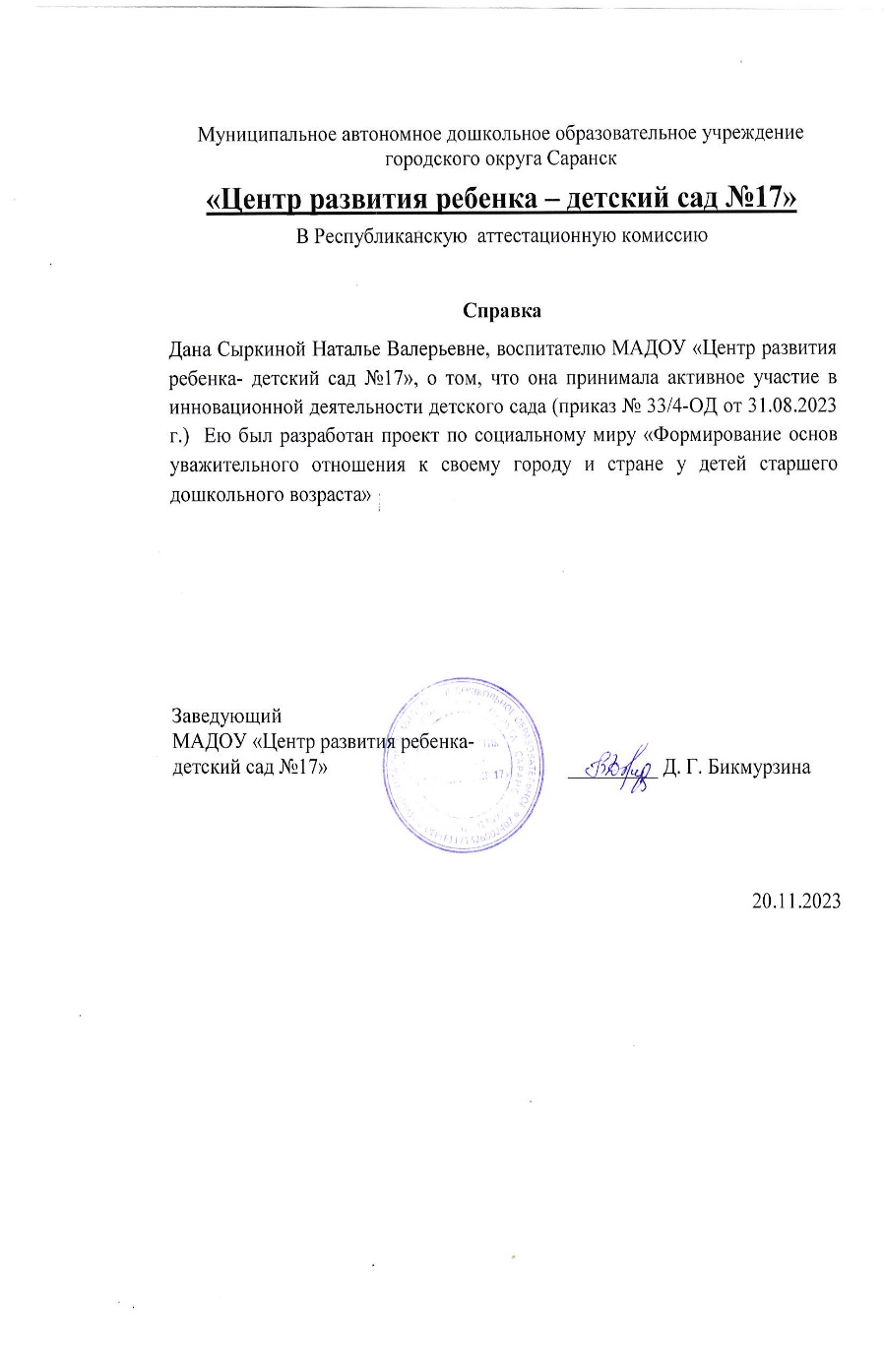 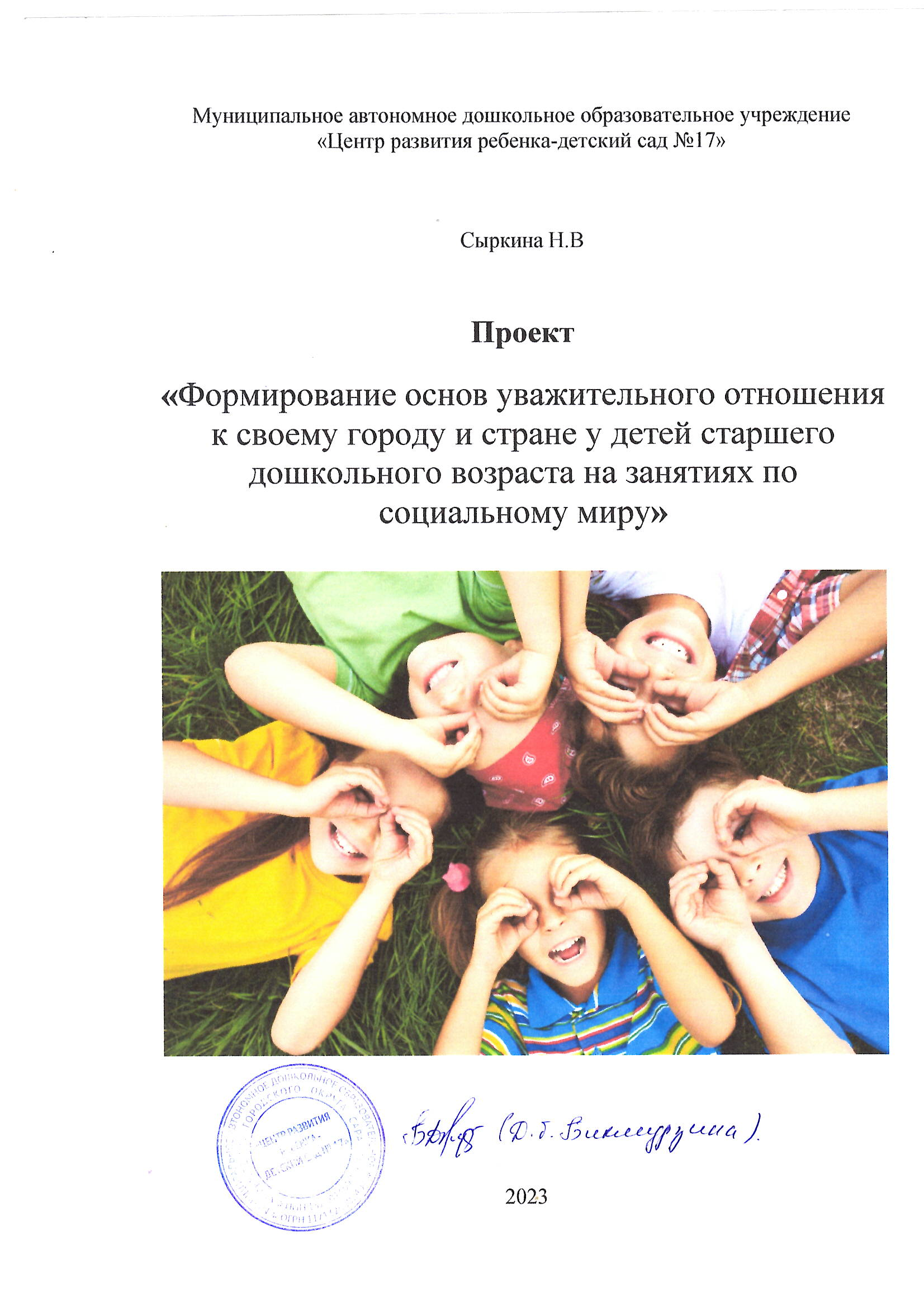 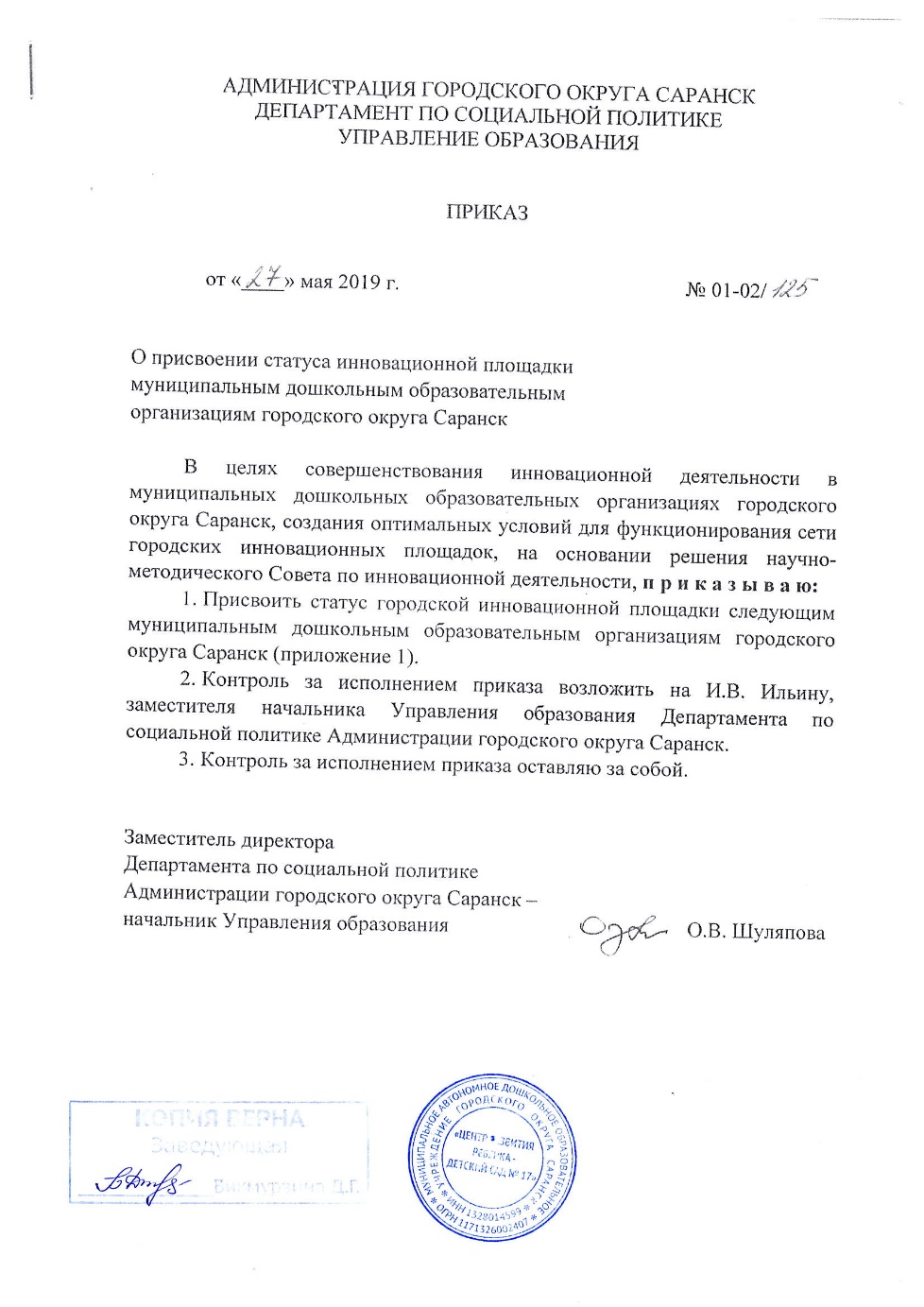 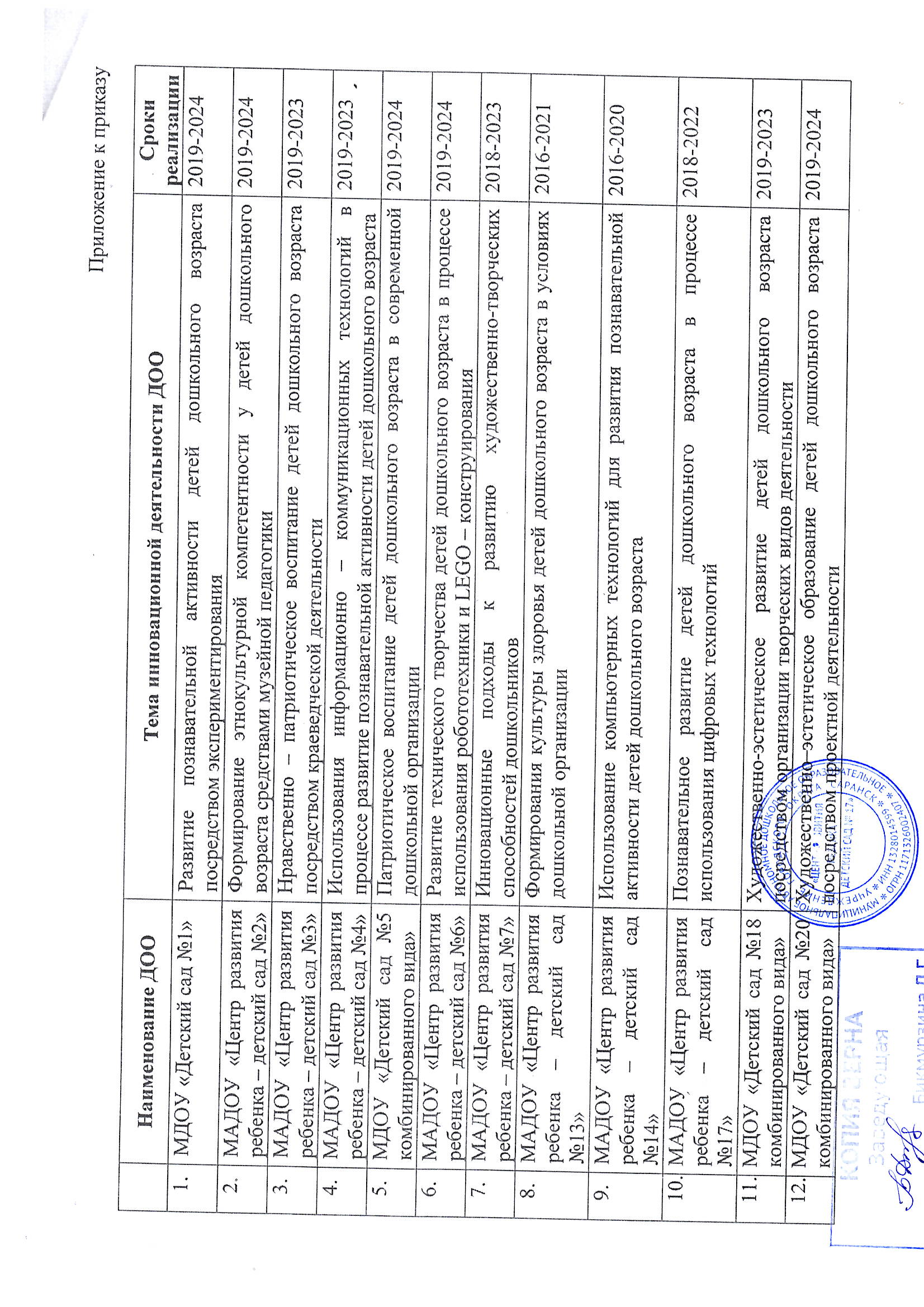 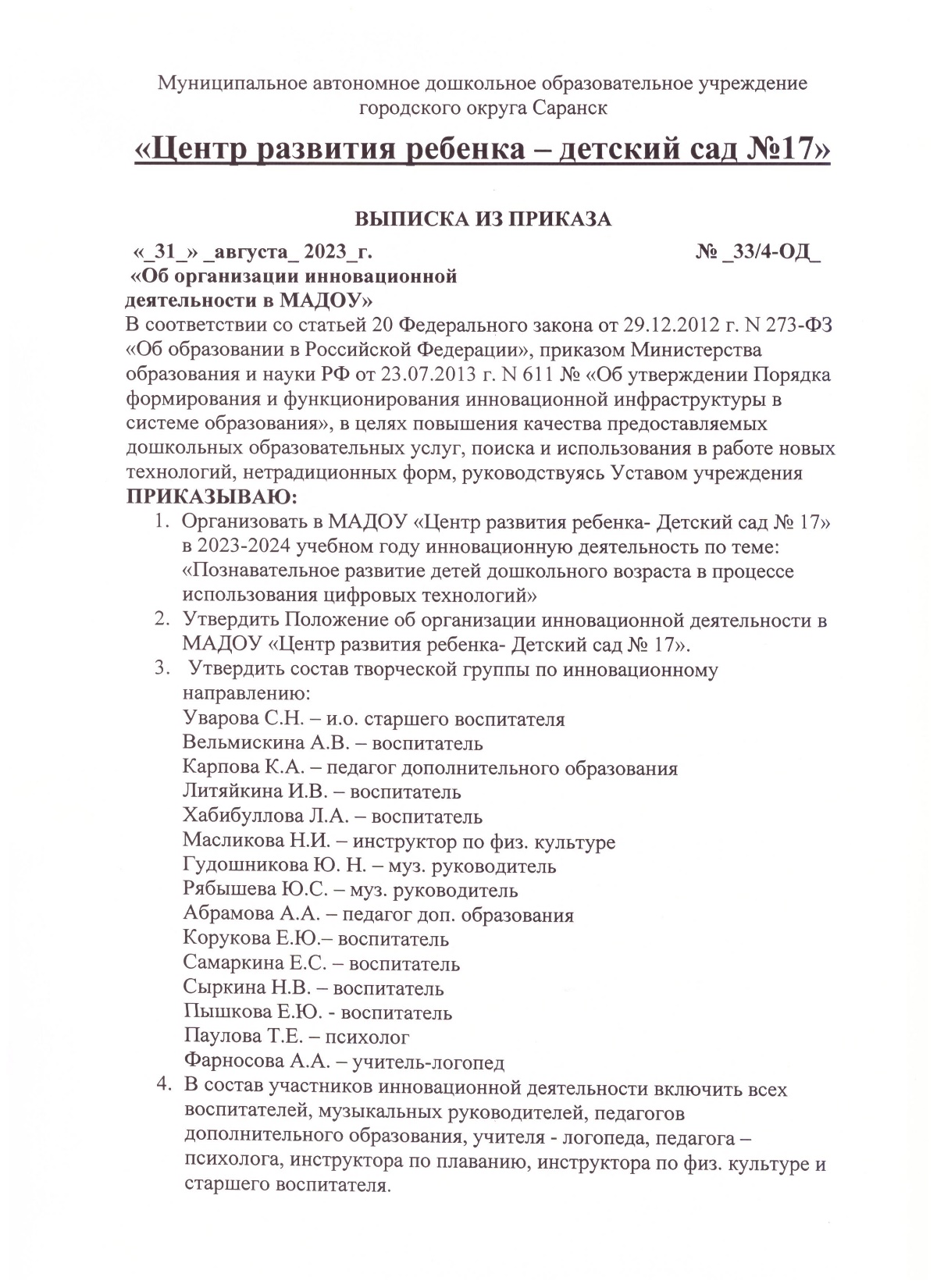 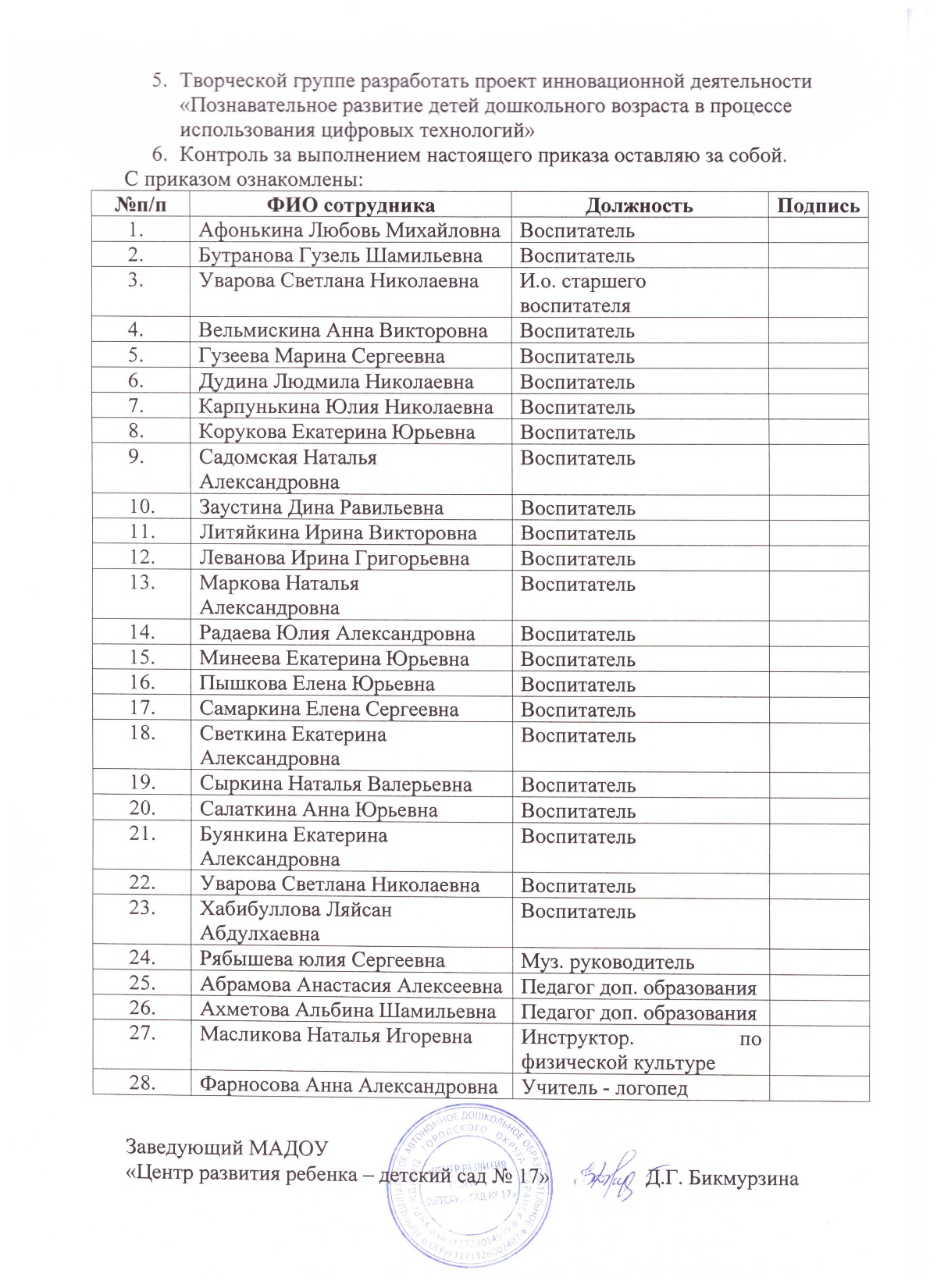 Наставничество
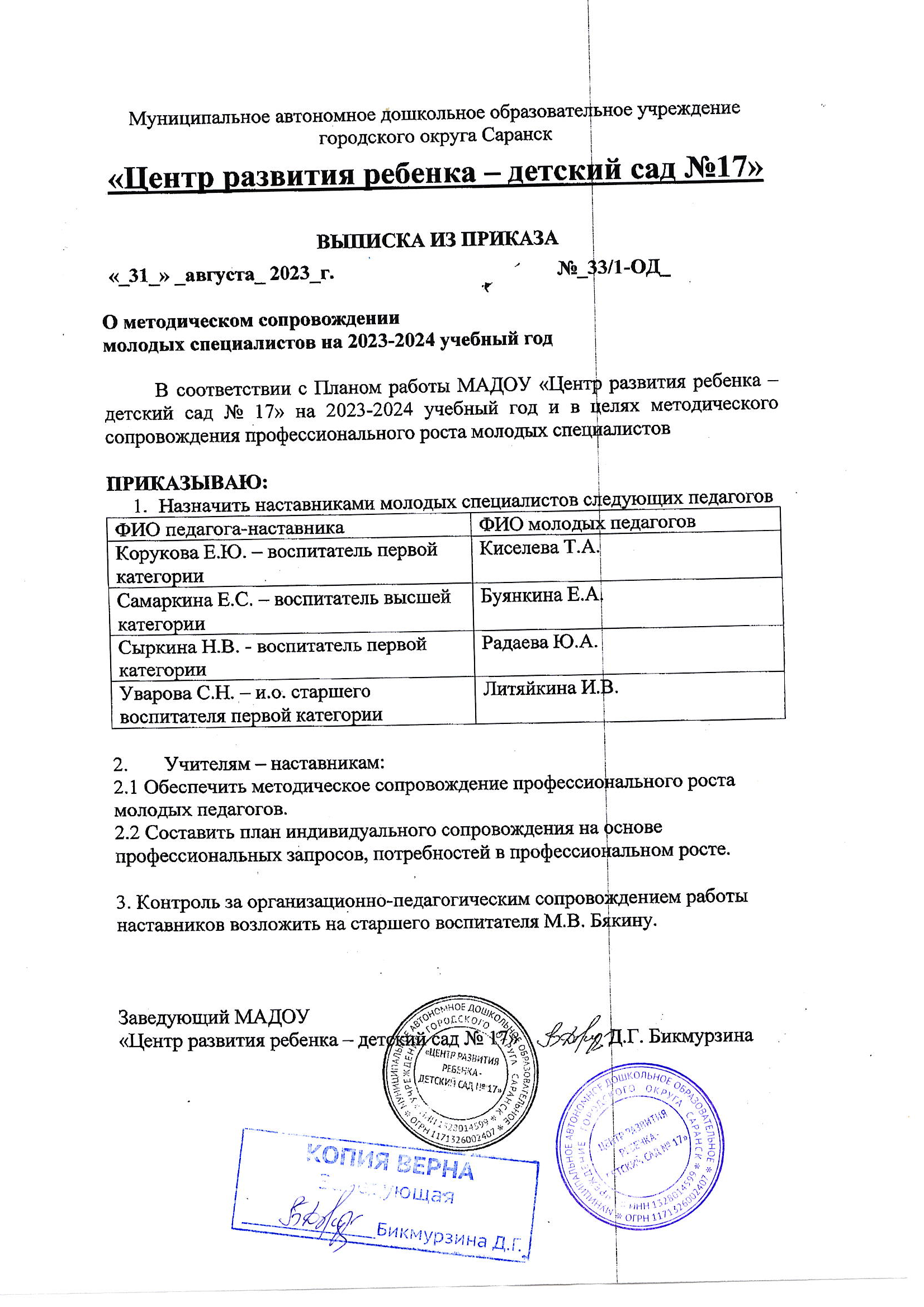 Наличие публикаций, включая интернет публикации
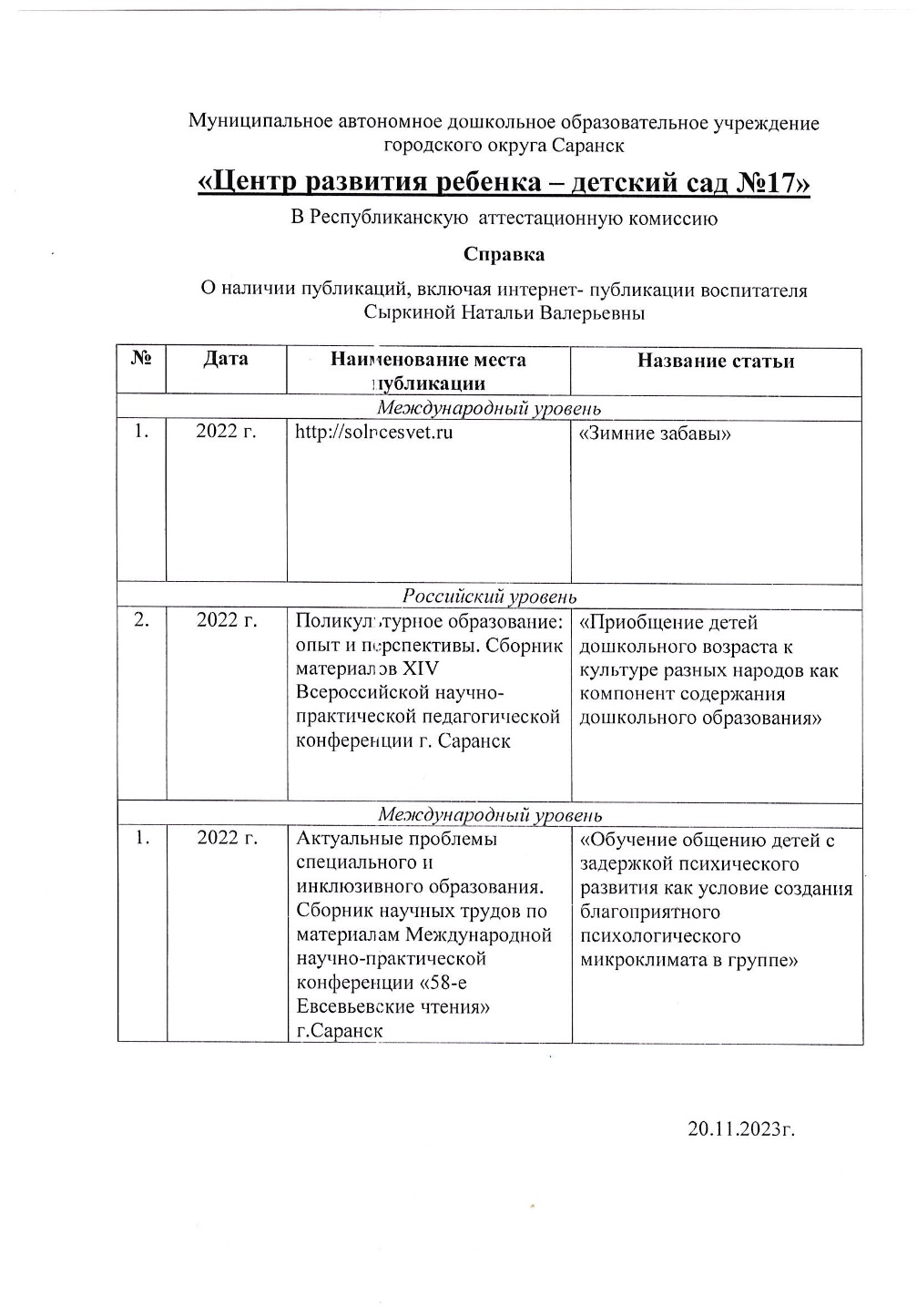 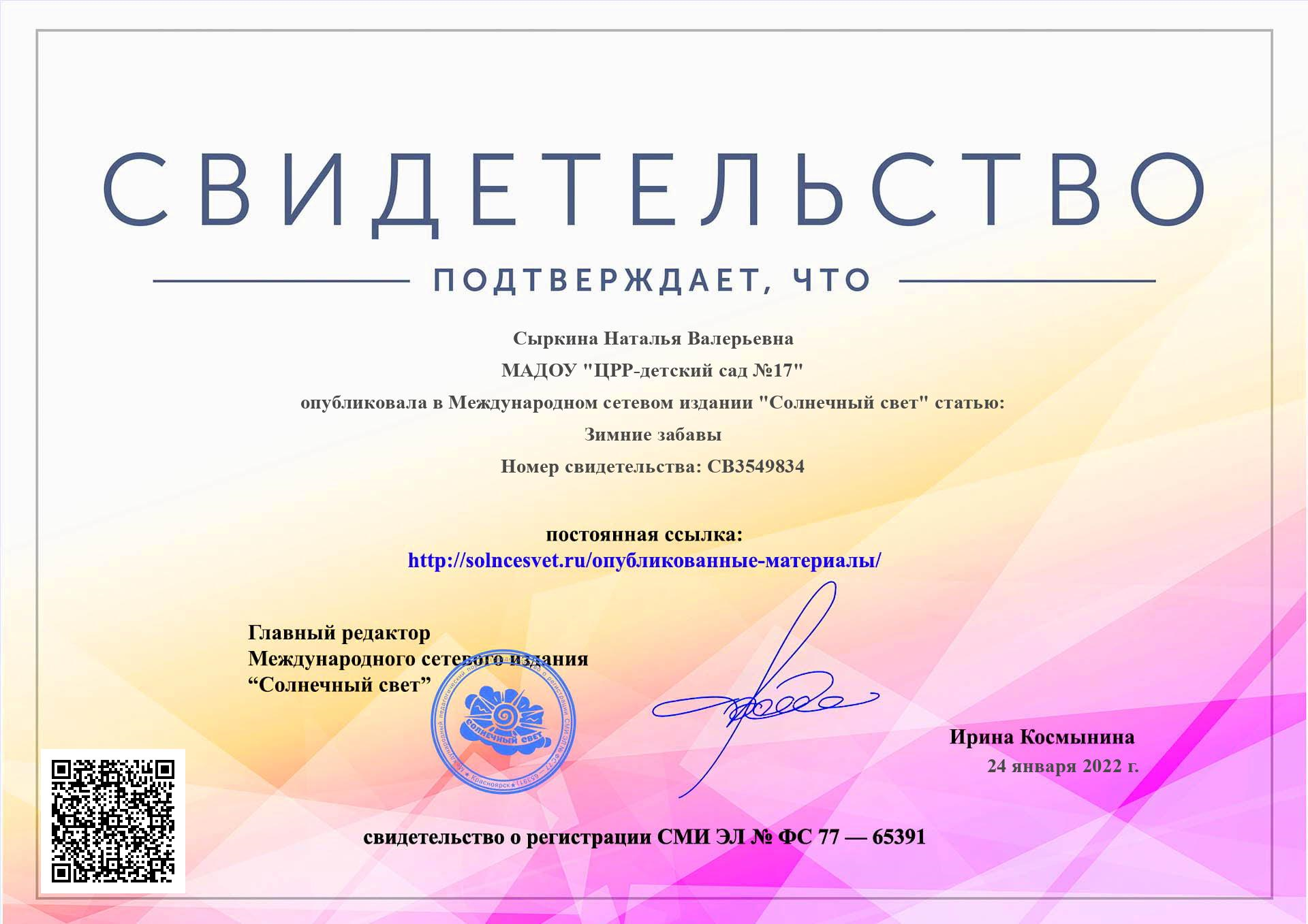 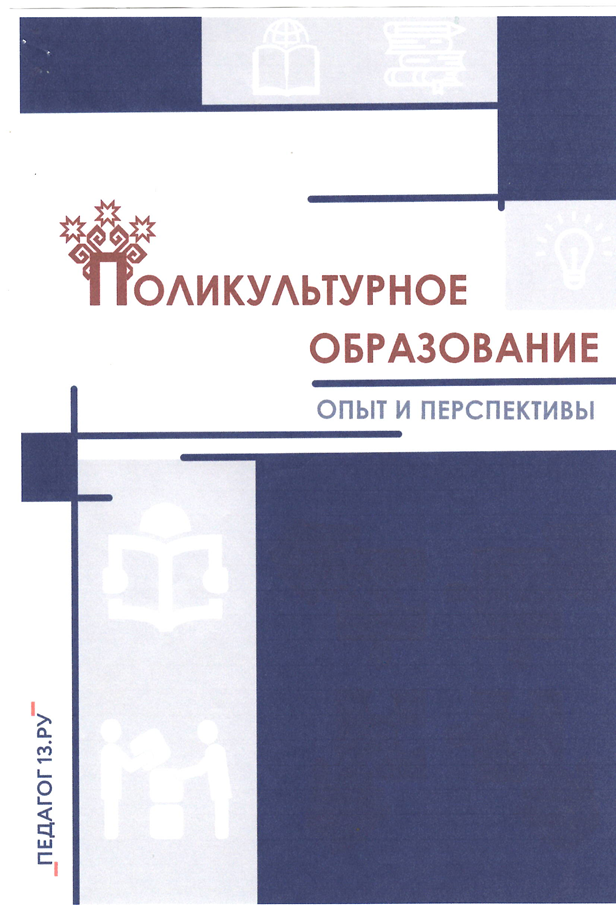 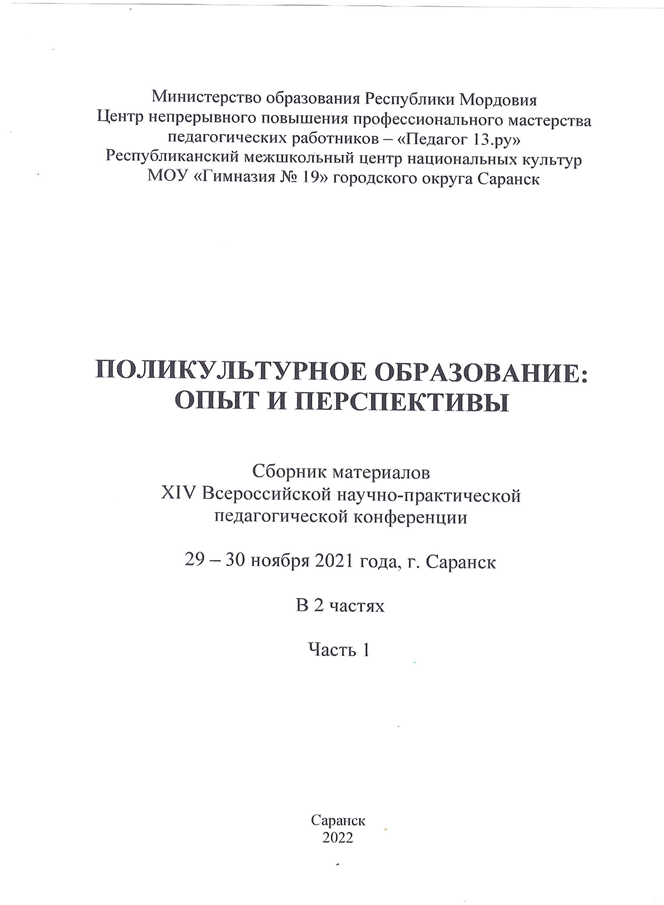 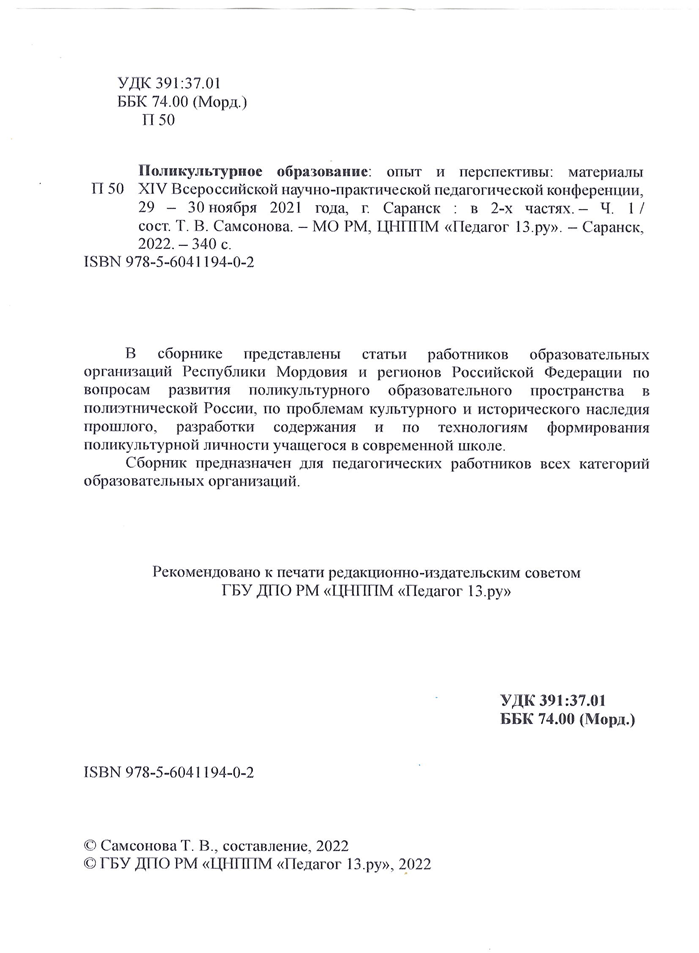 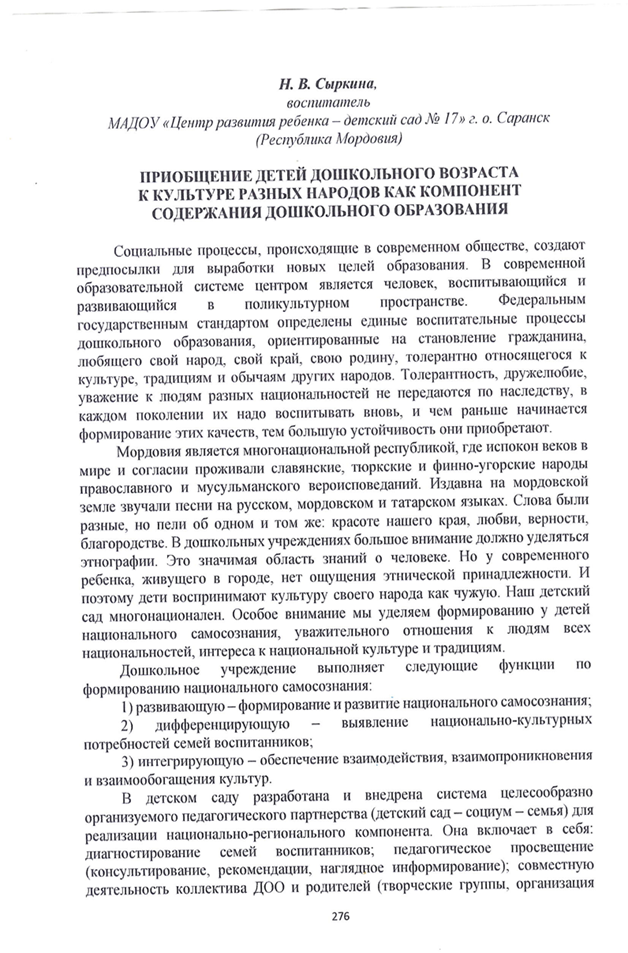 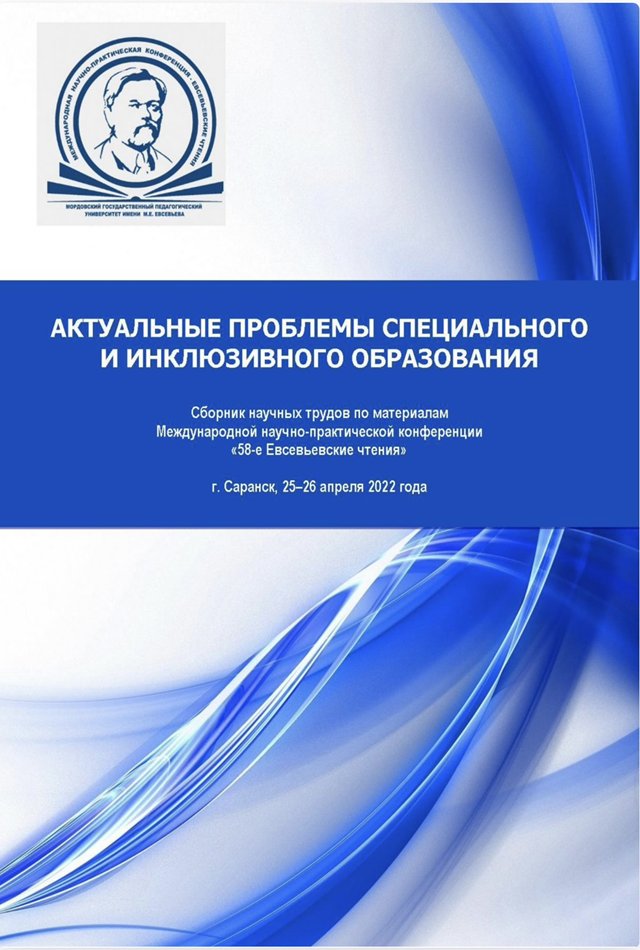 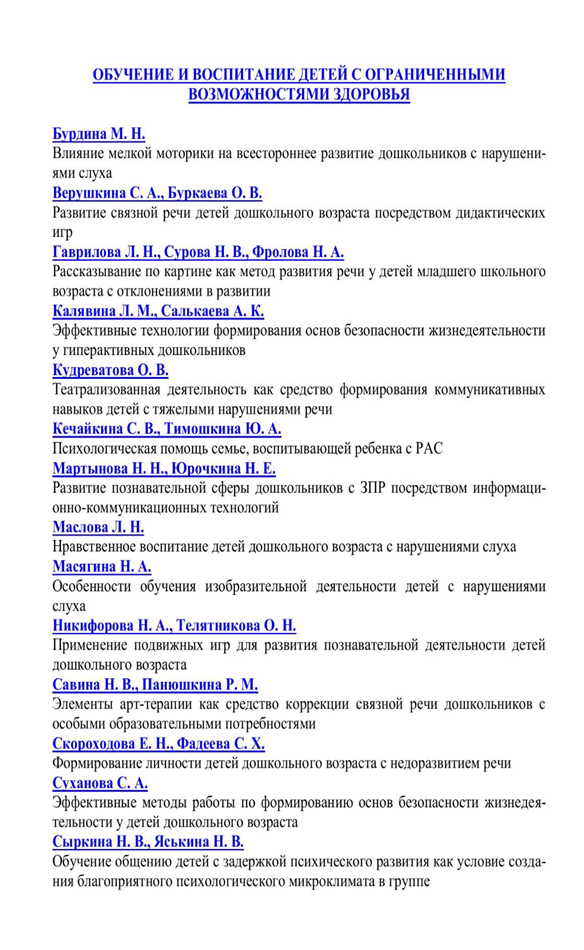 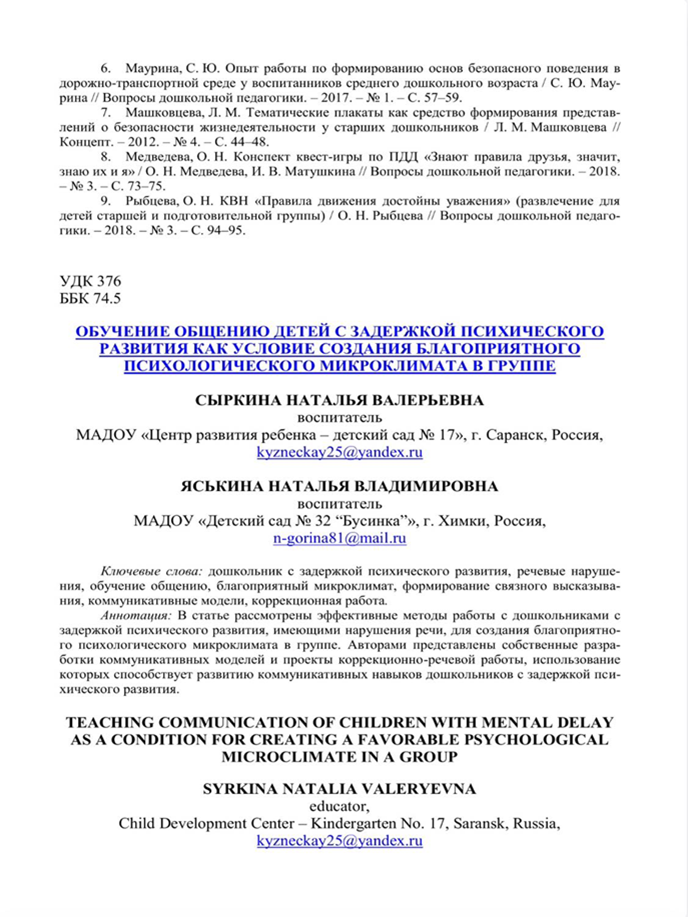 Результаты участия воспитанников в :- конкурсах;- выставках;- турнирах;- соревнованиях;- акциях;- фестивалях
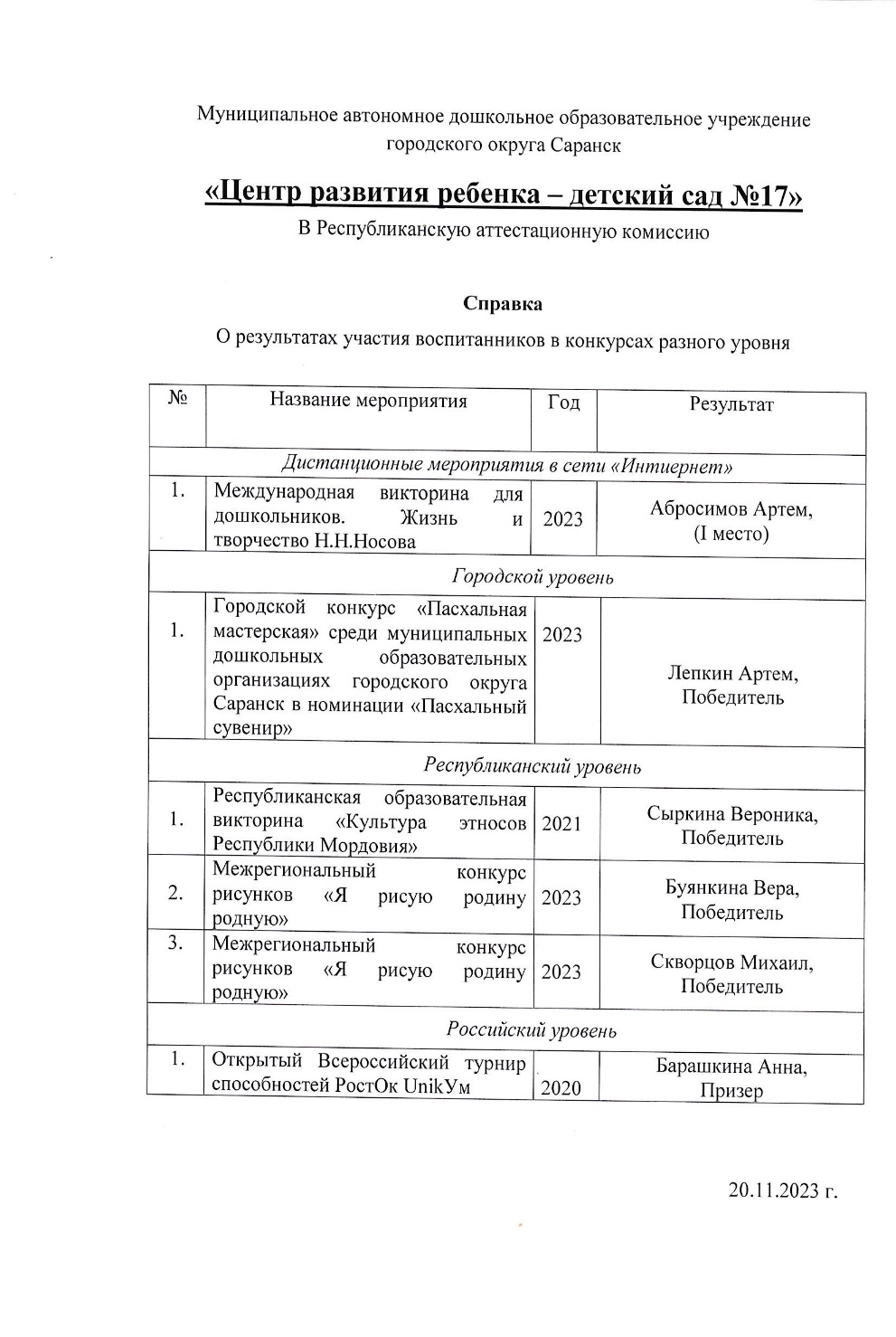 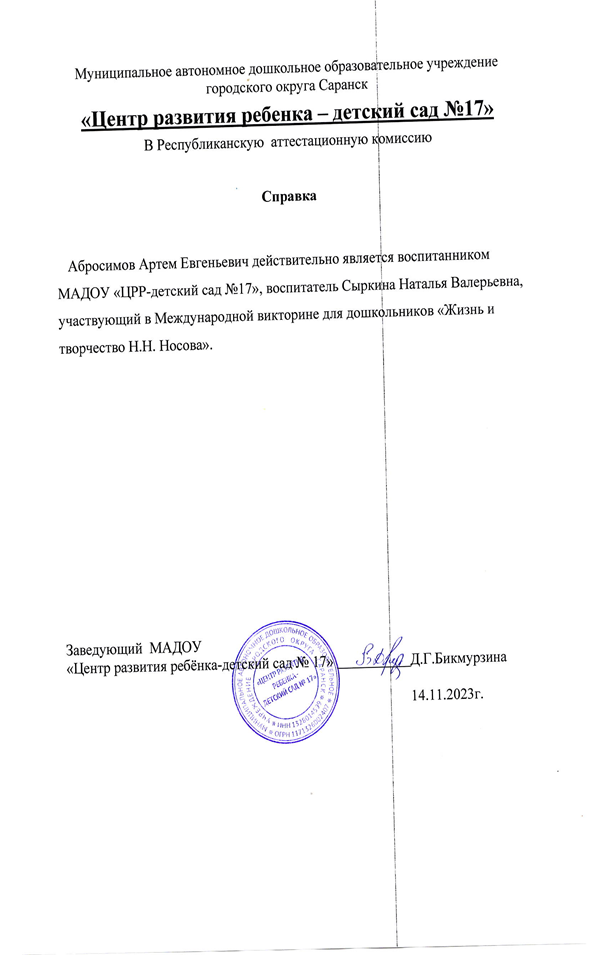 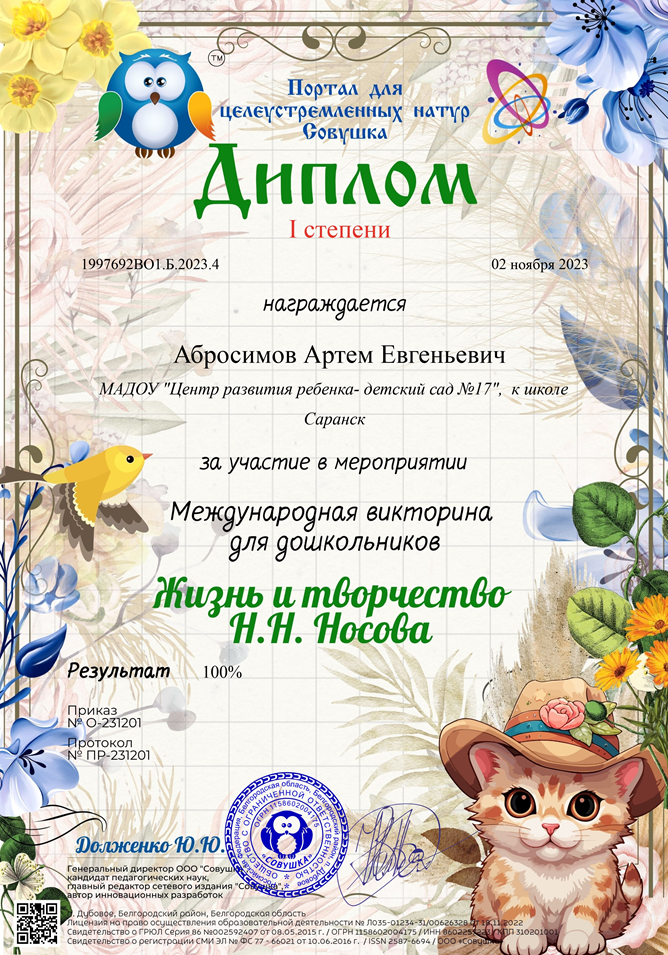 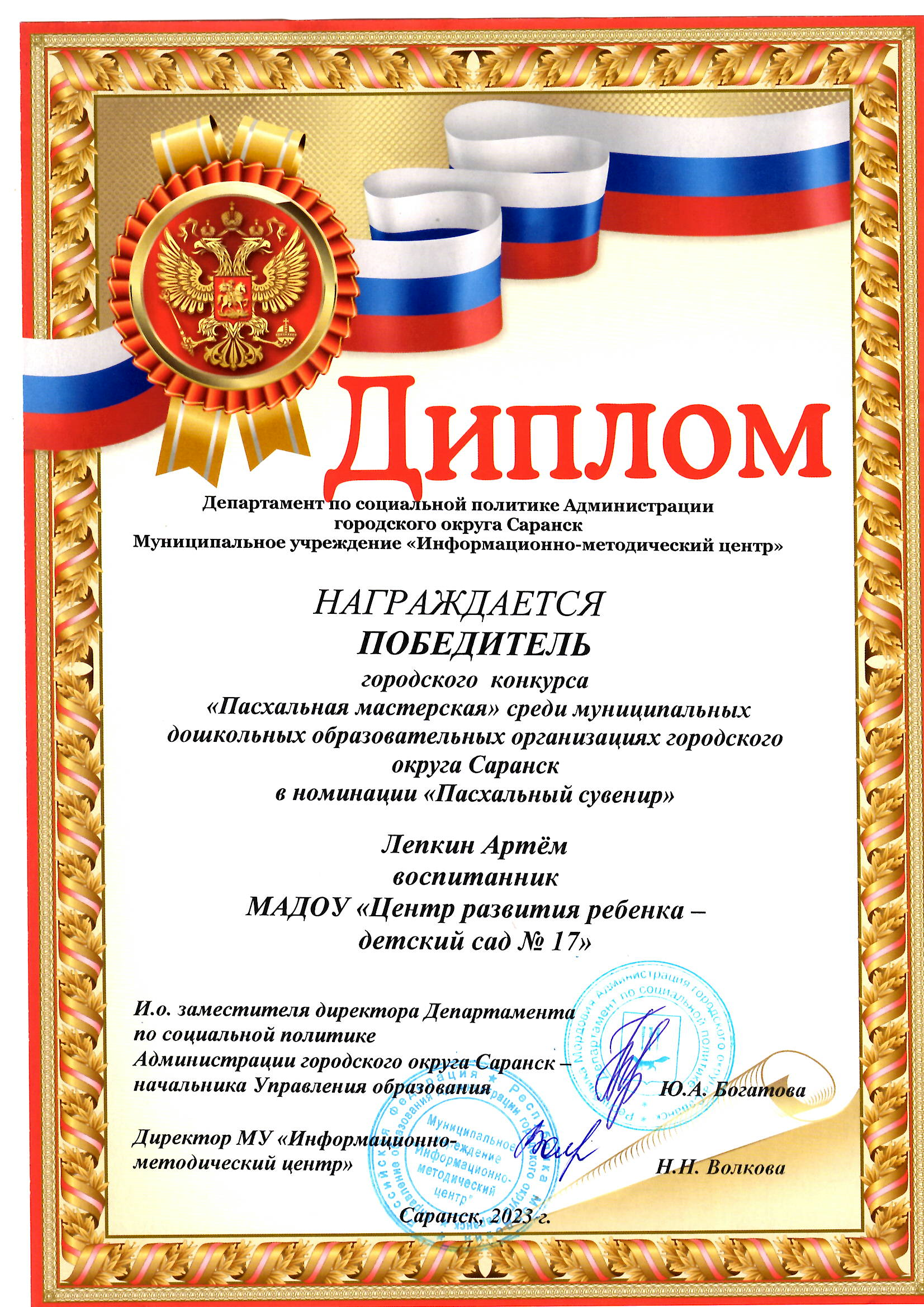 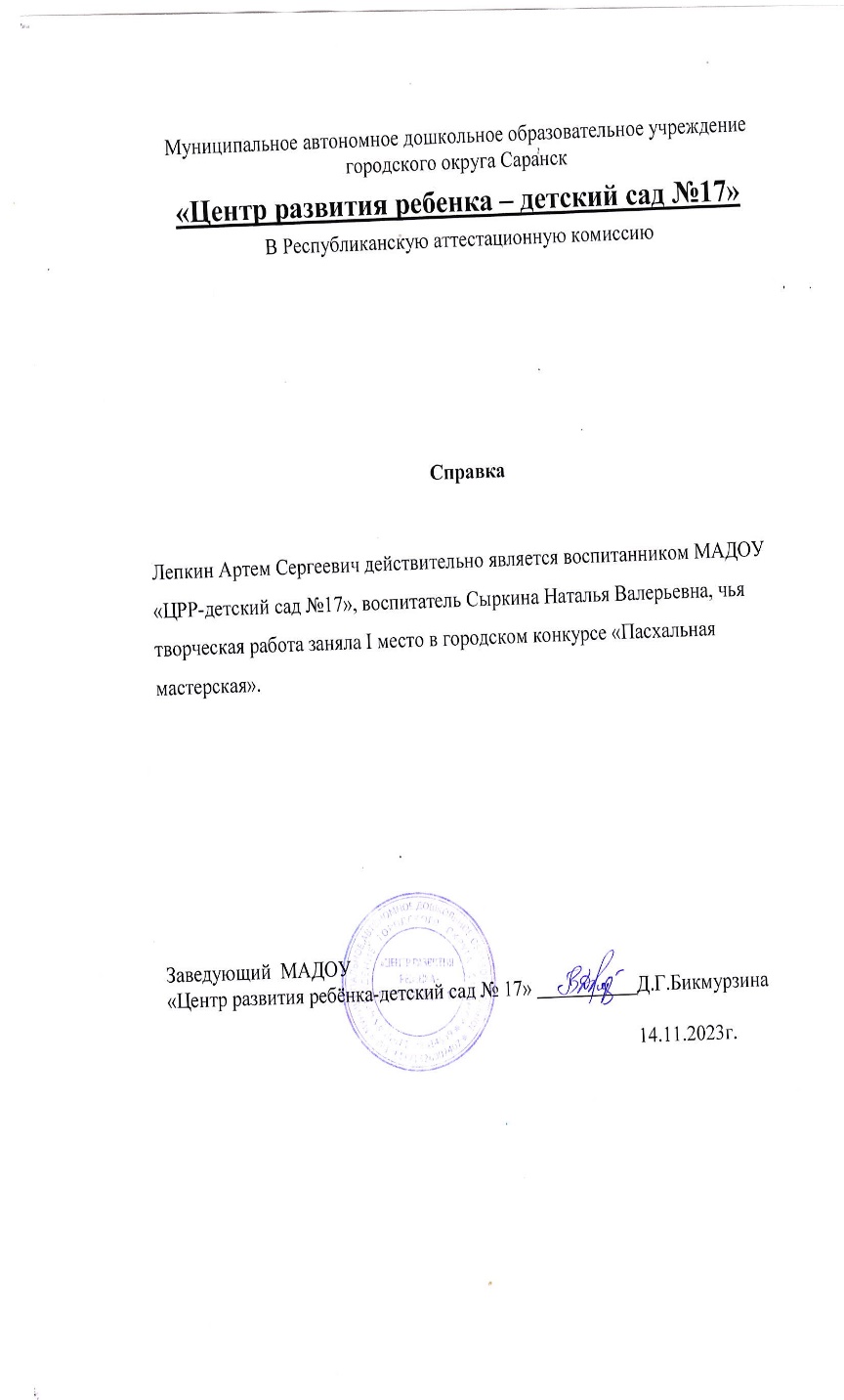 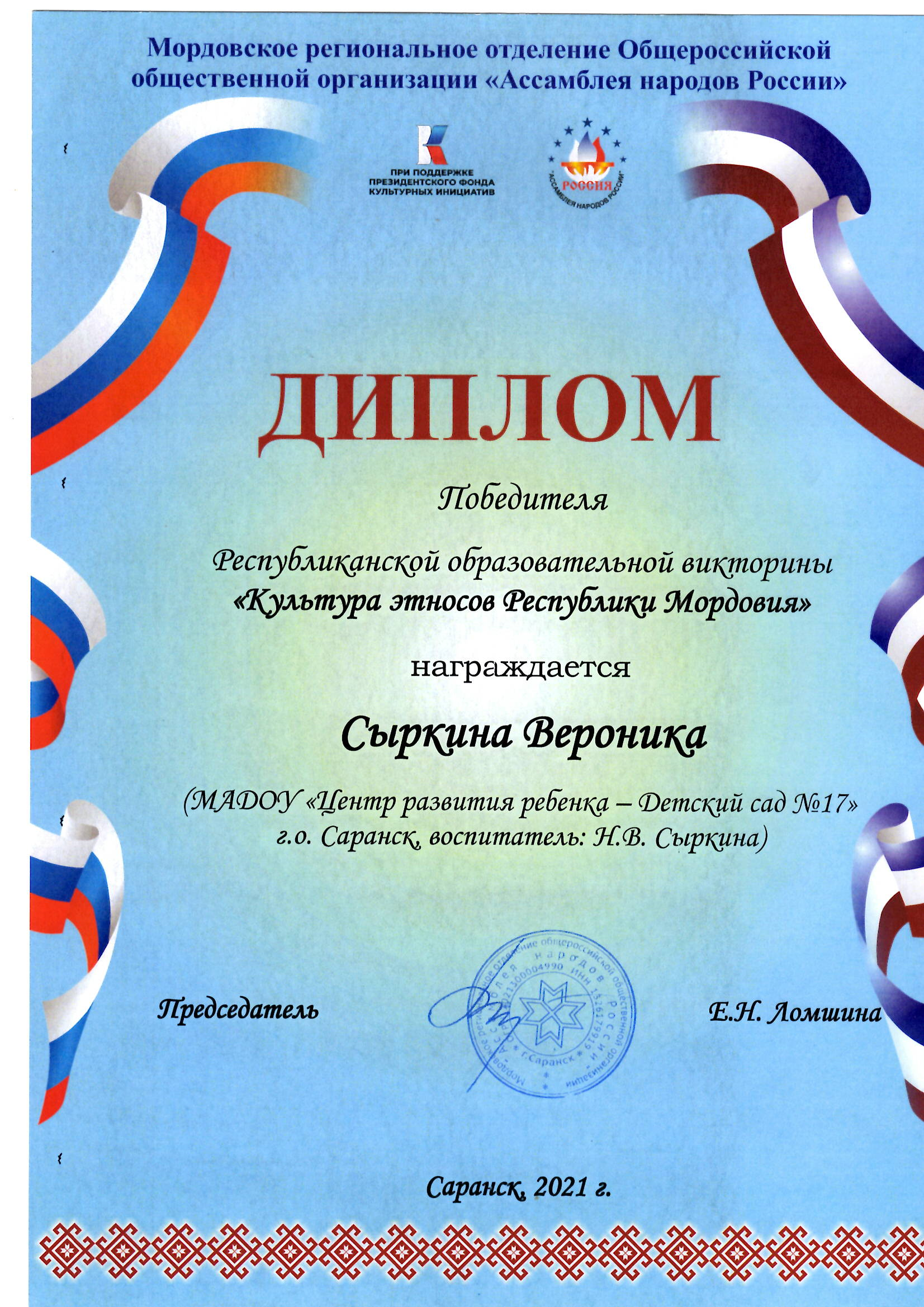 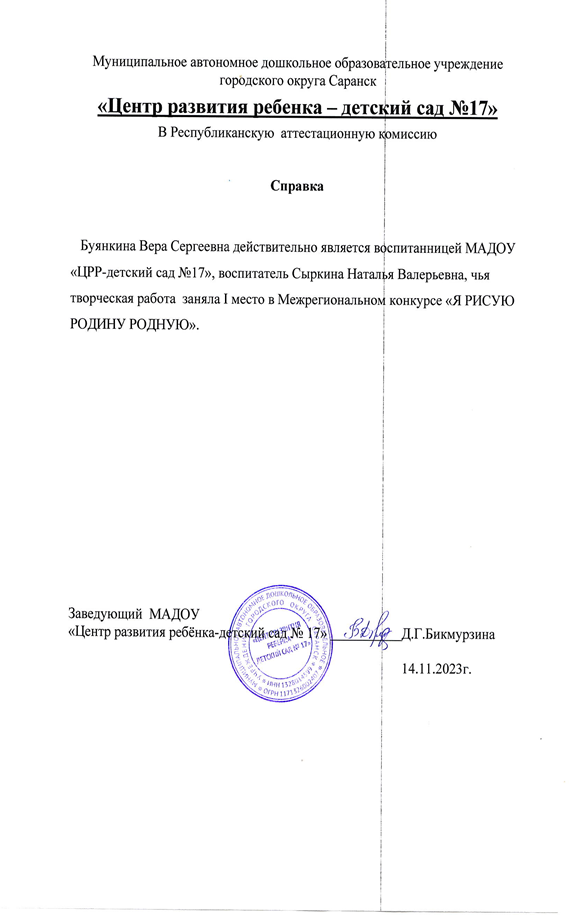 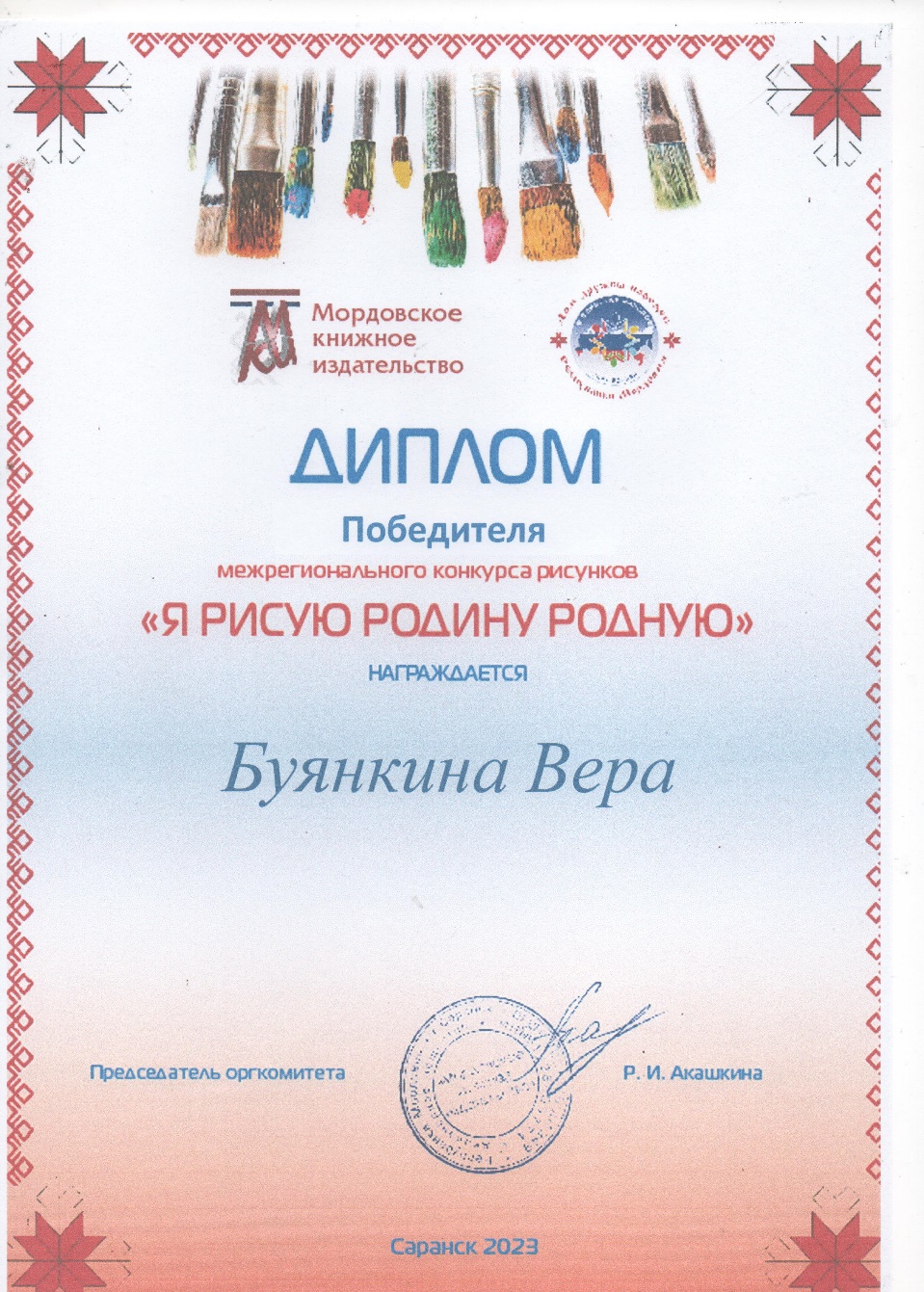 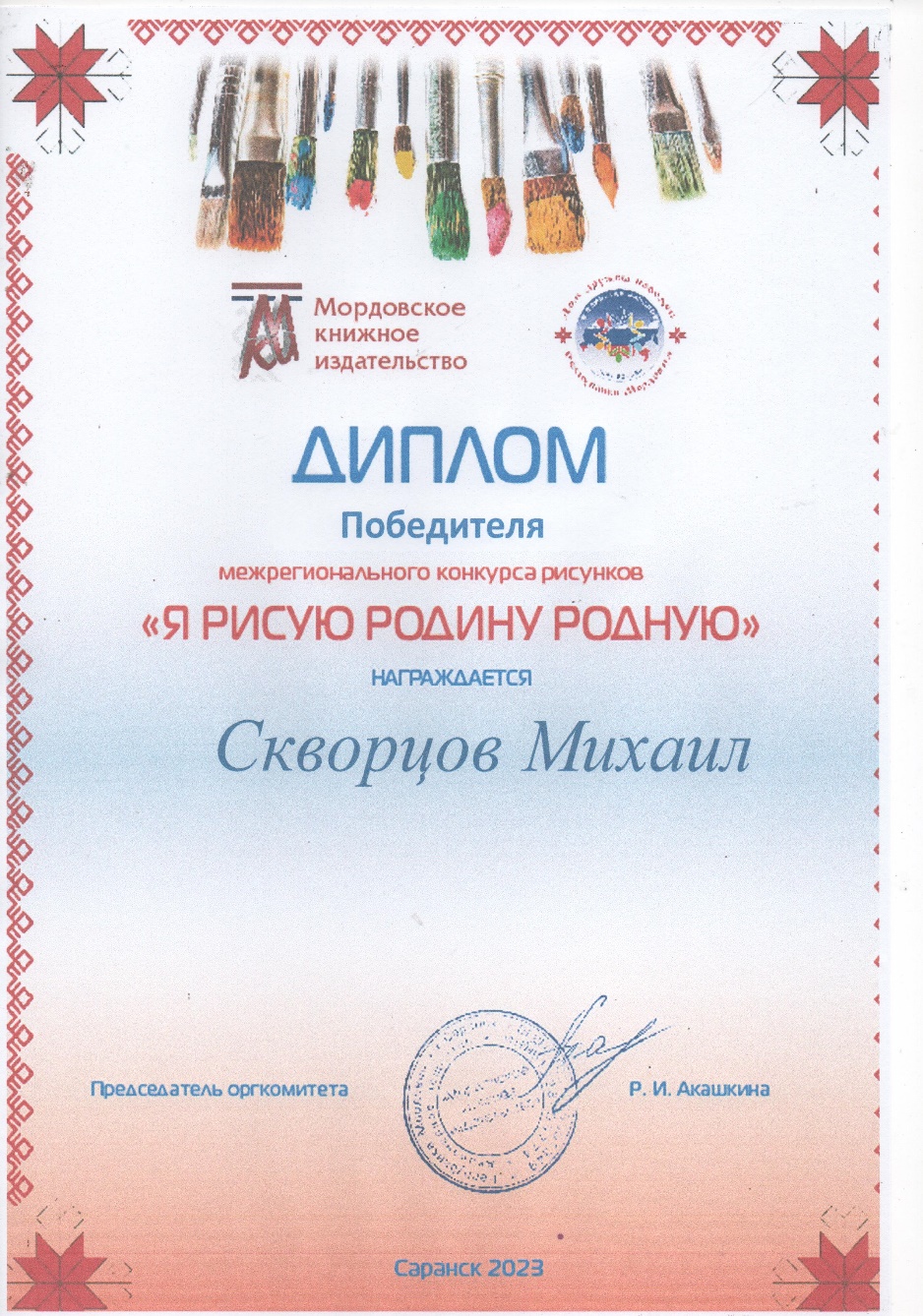 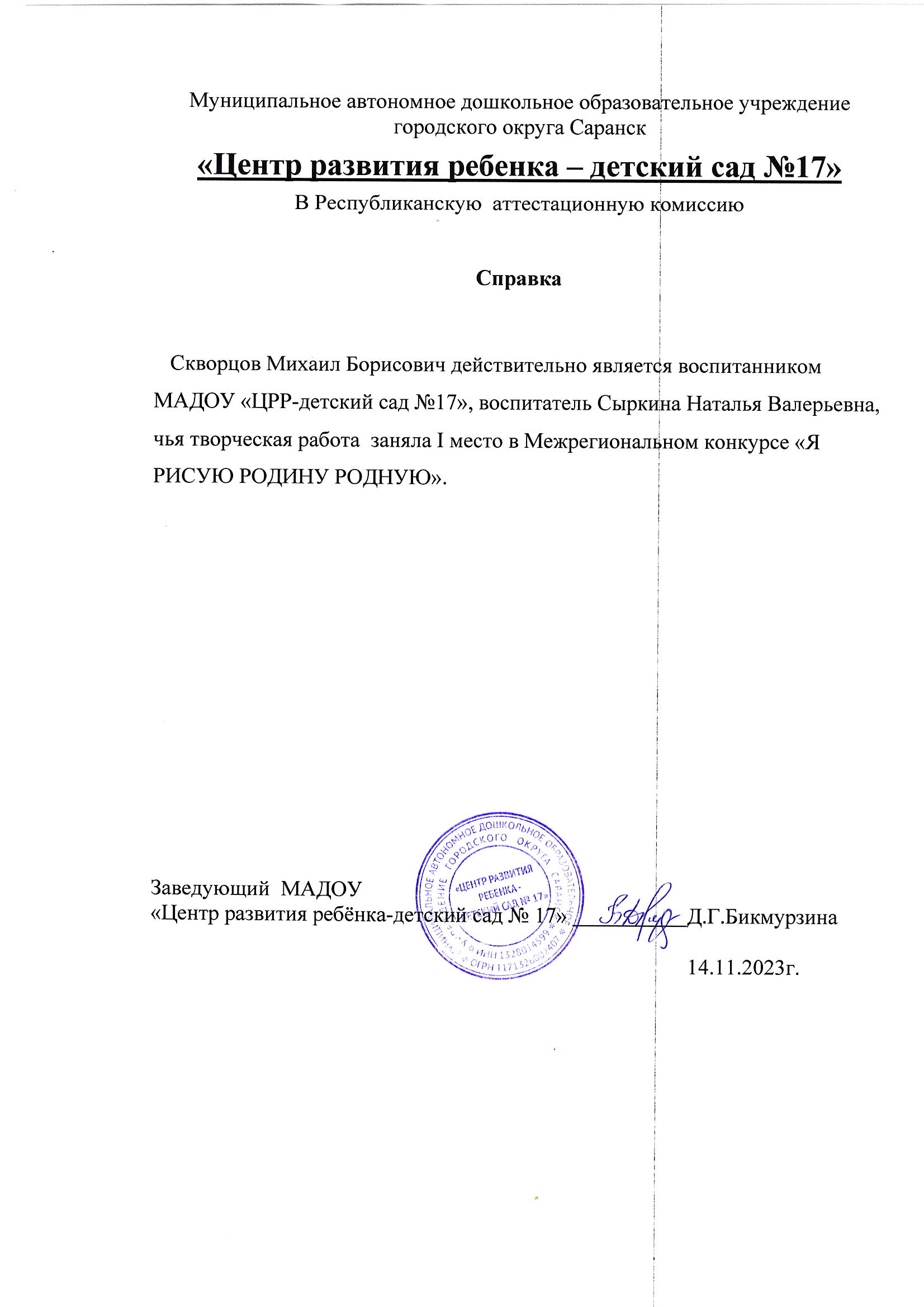 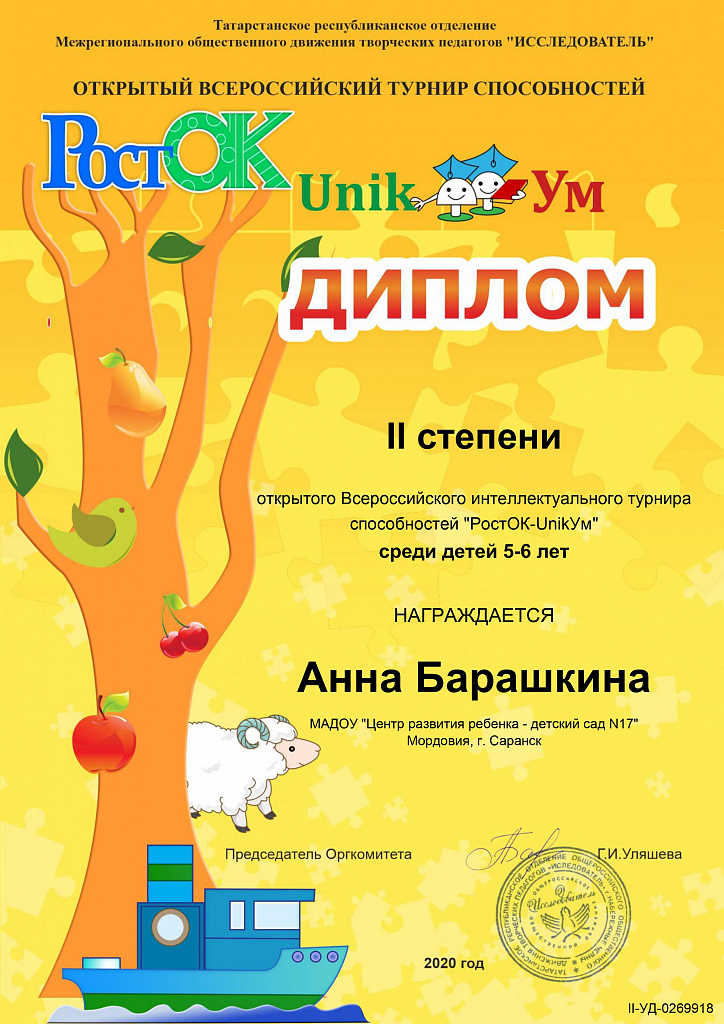 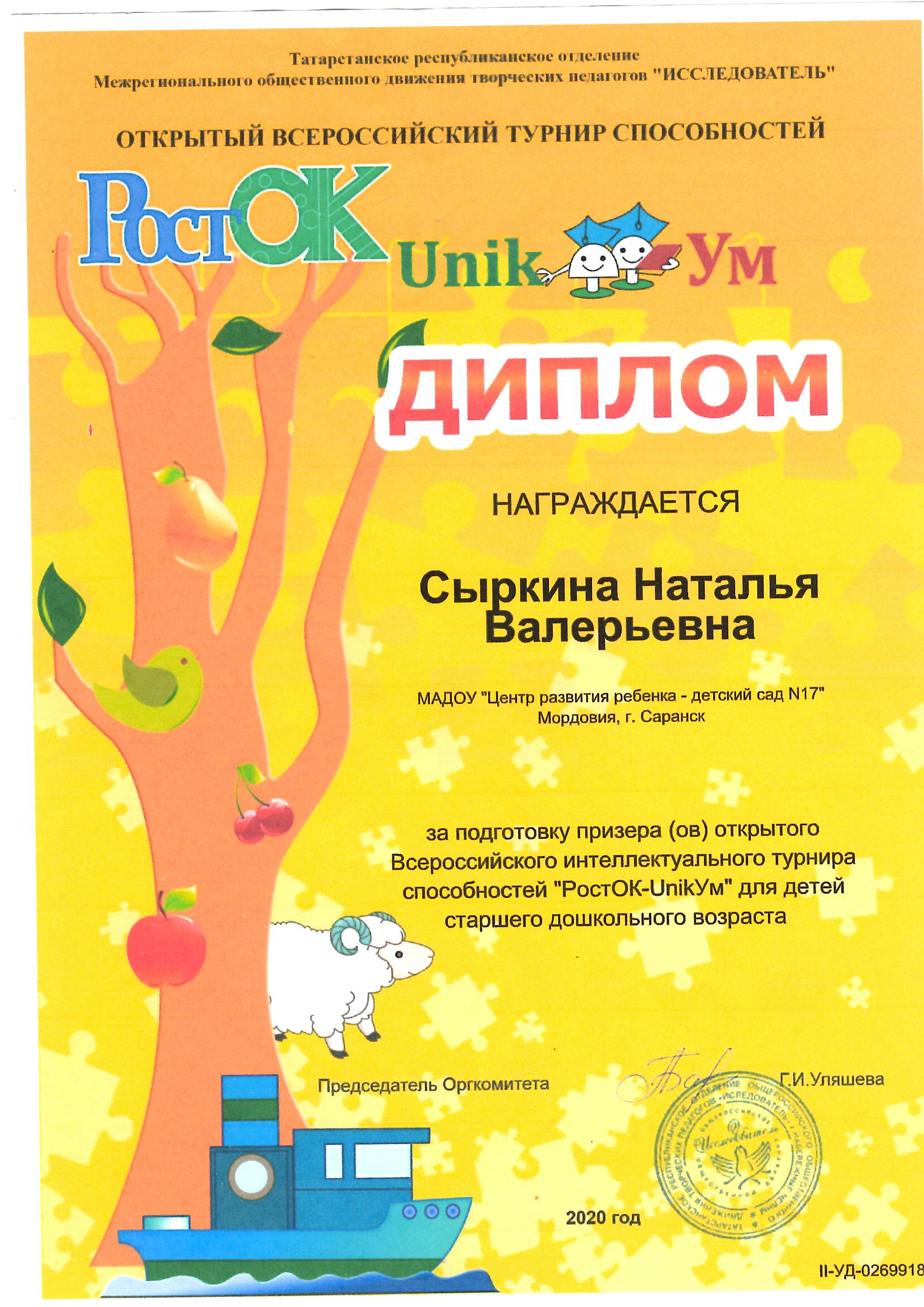 Наличие авторских программ, методических пособий
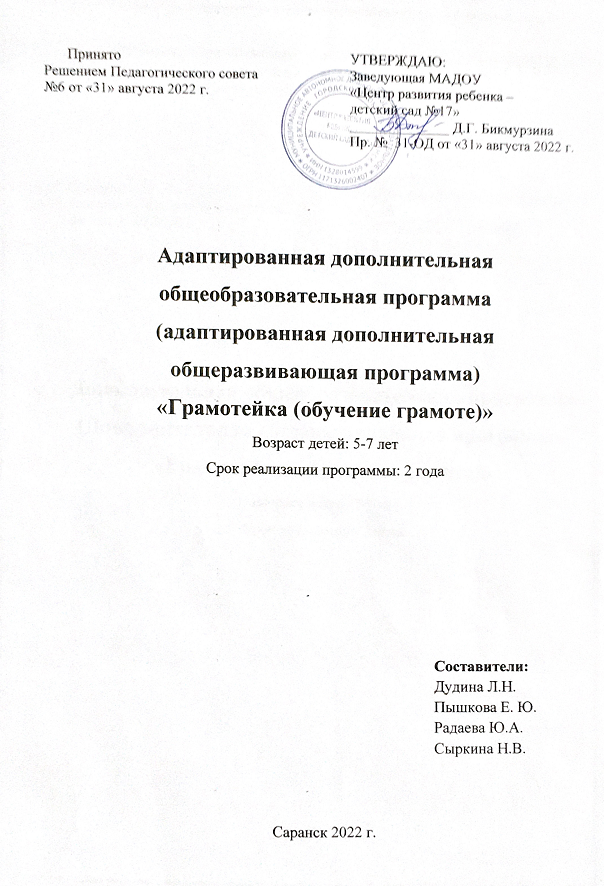 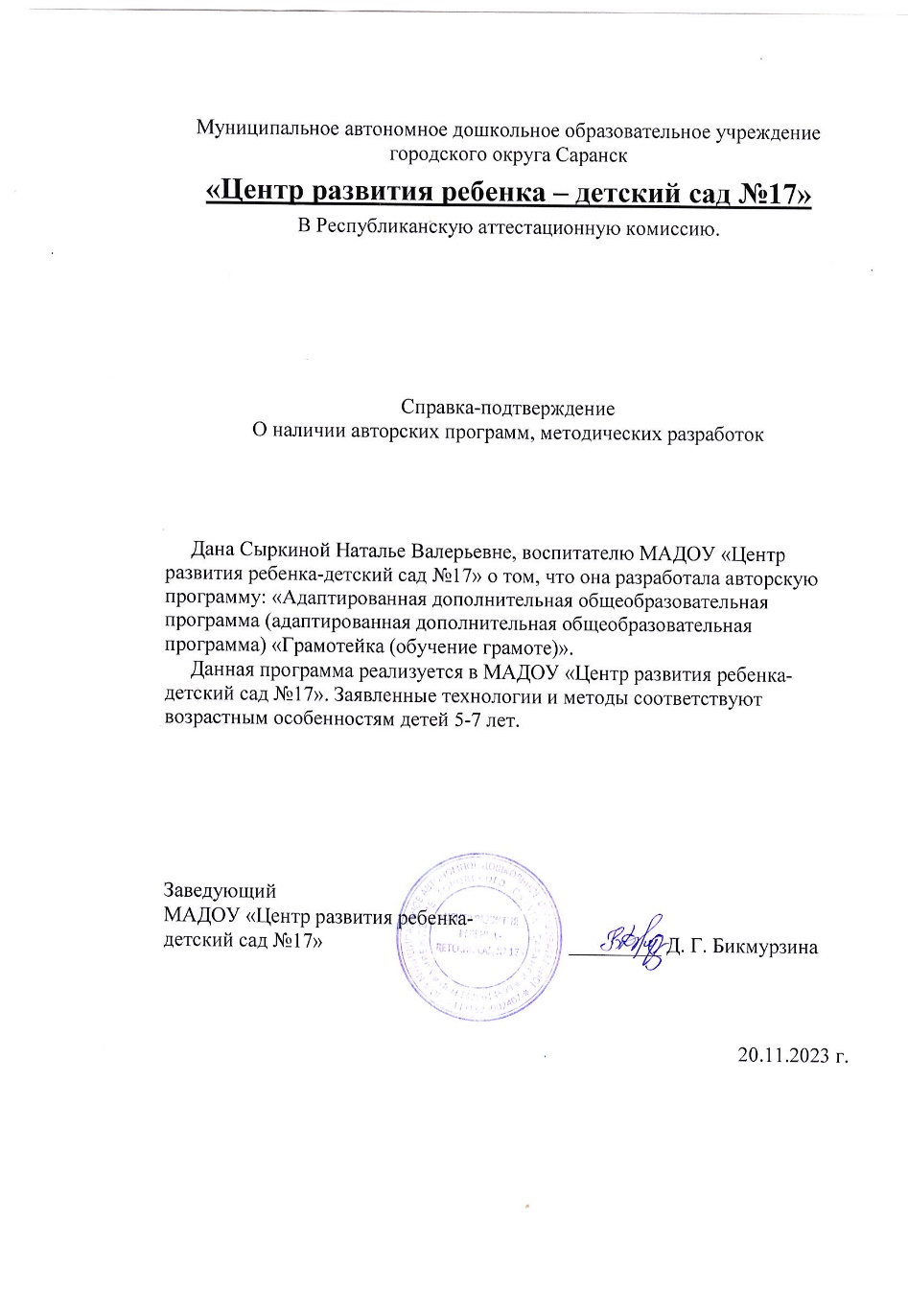 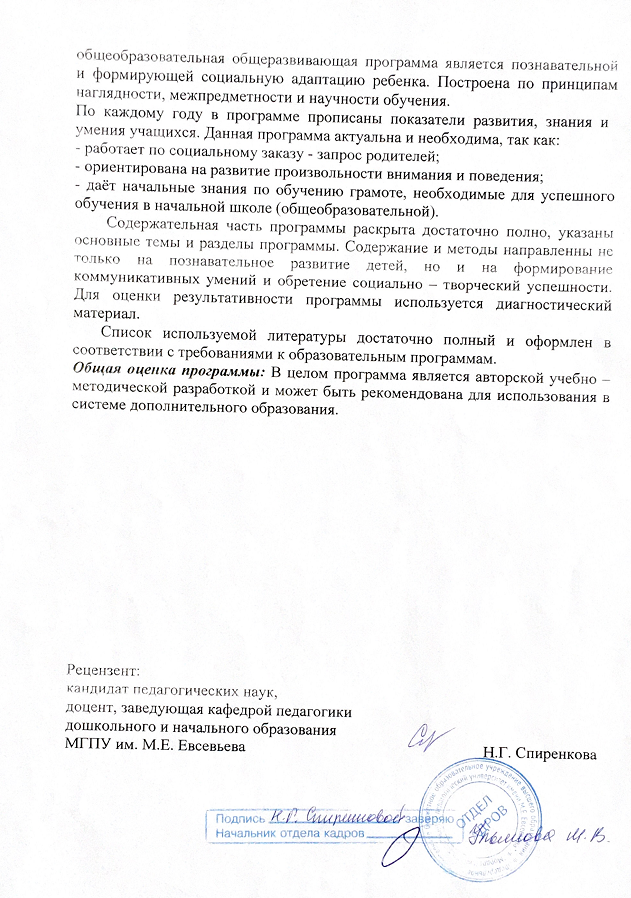 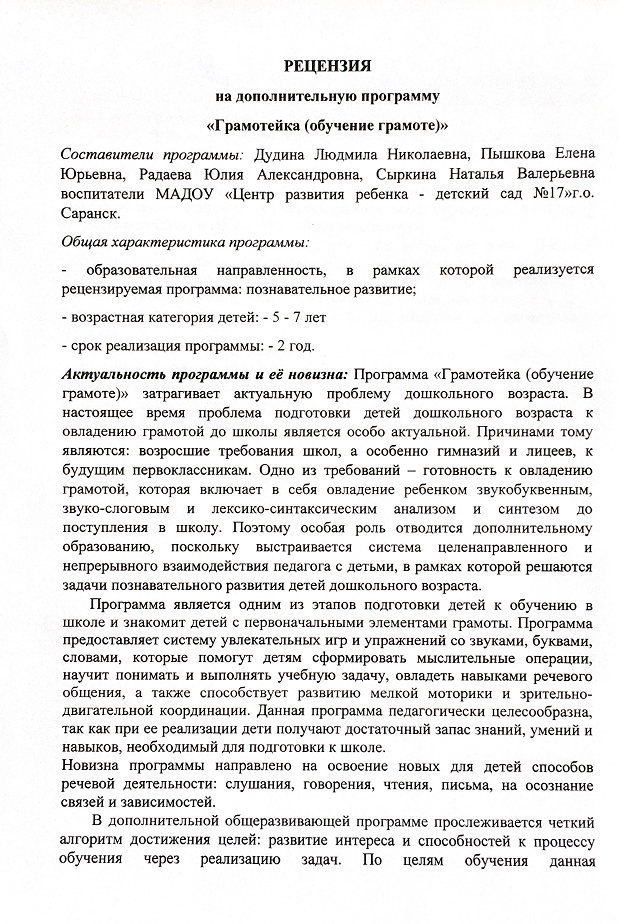 Выступления на заседаниях методических советов, научно-практических конференциях, педагогических чтениях, семинарах, секциях, форумах, радиопередачах
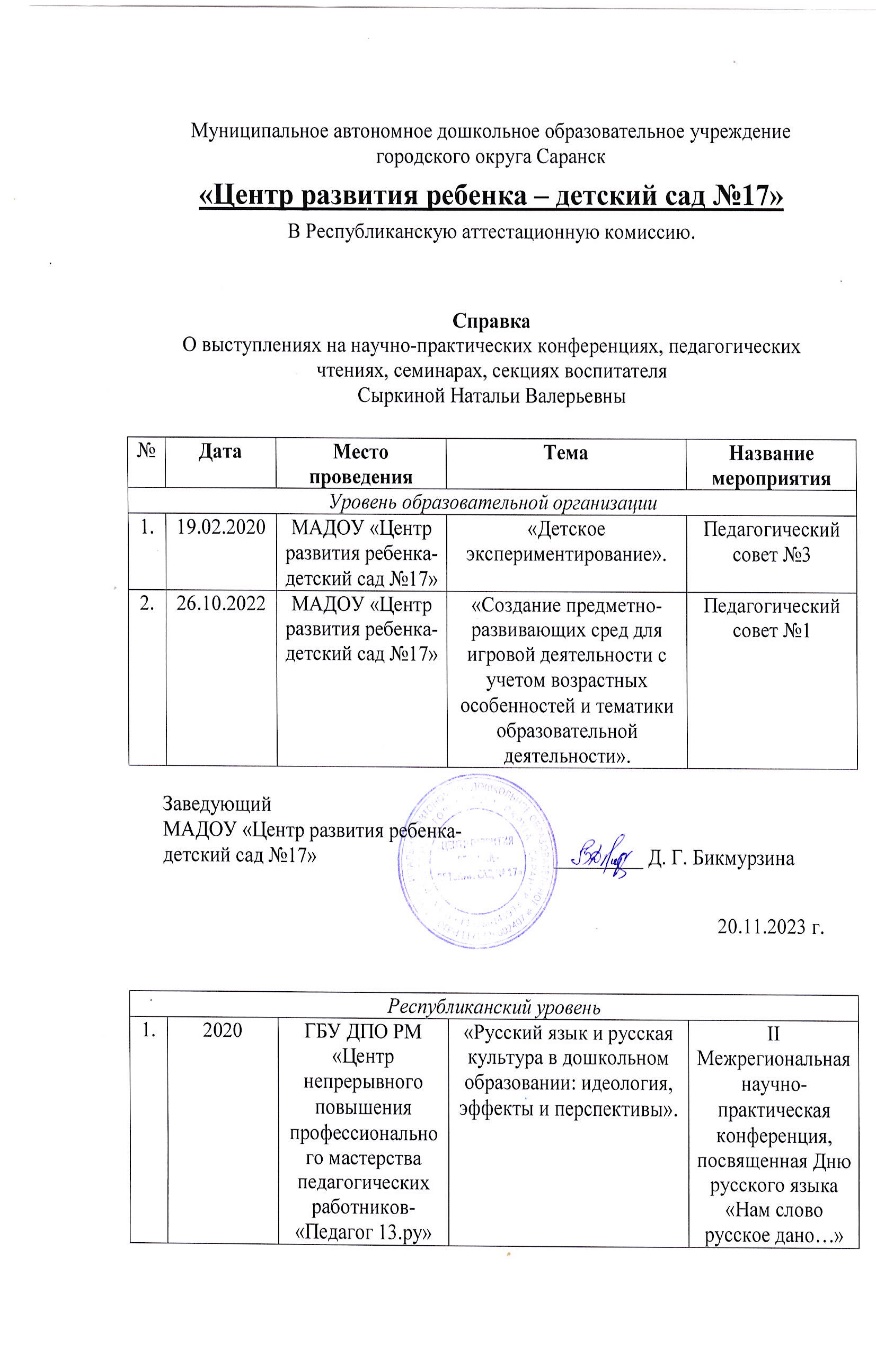 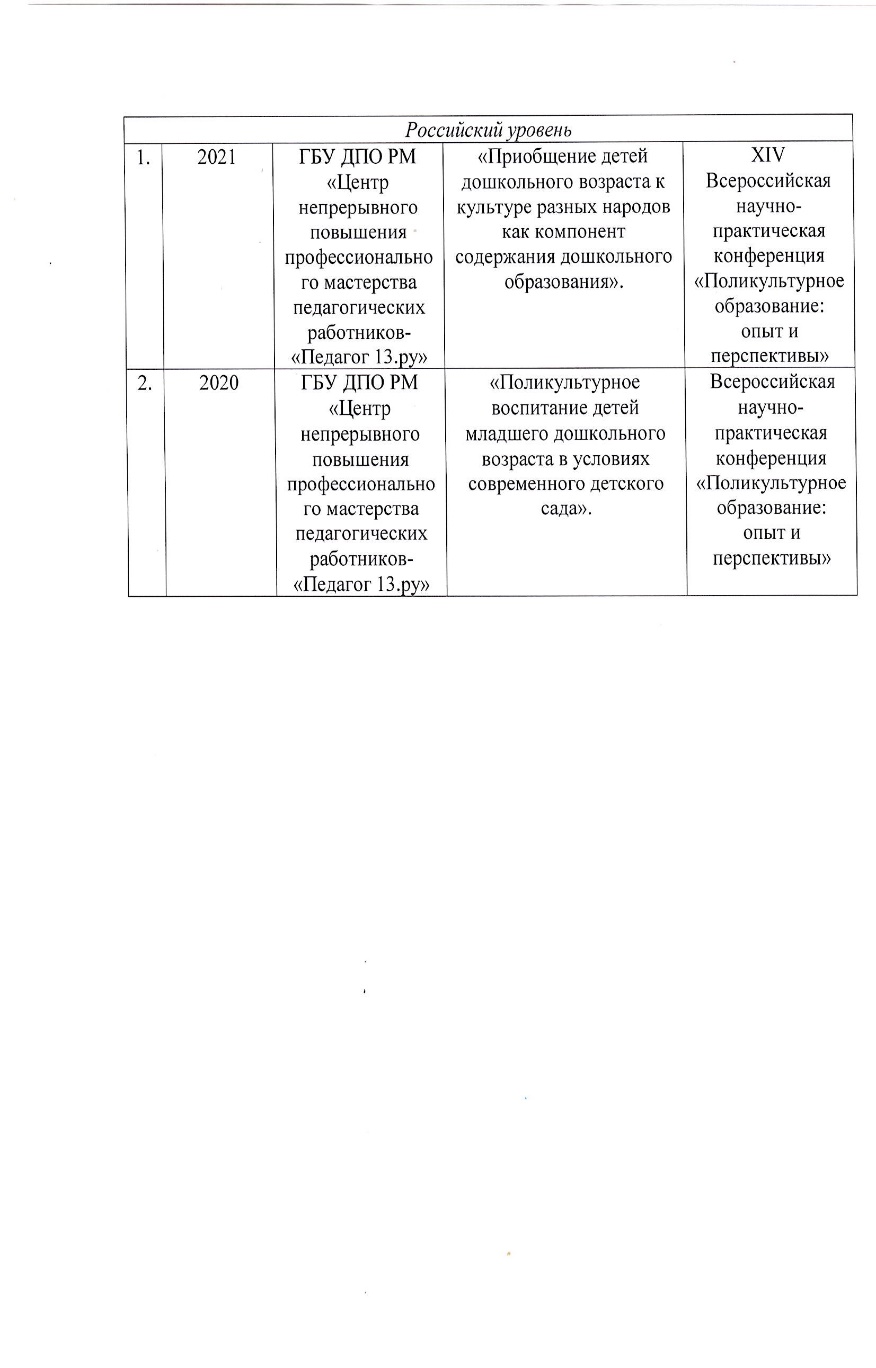 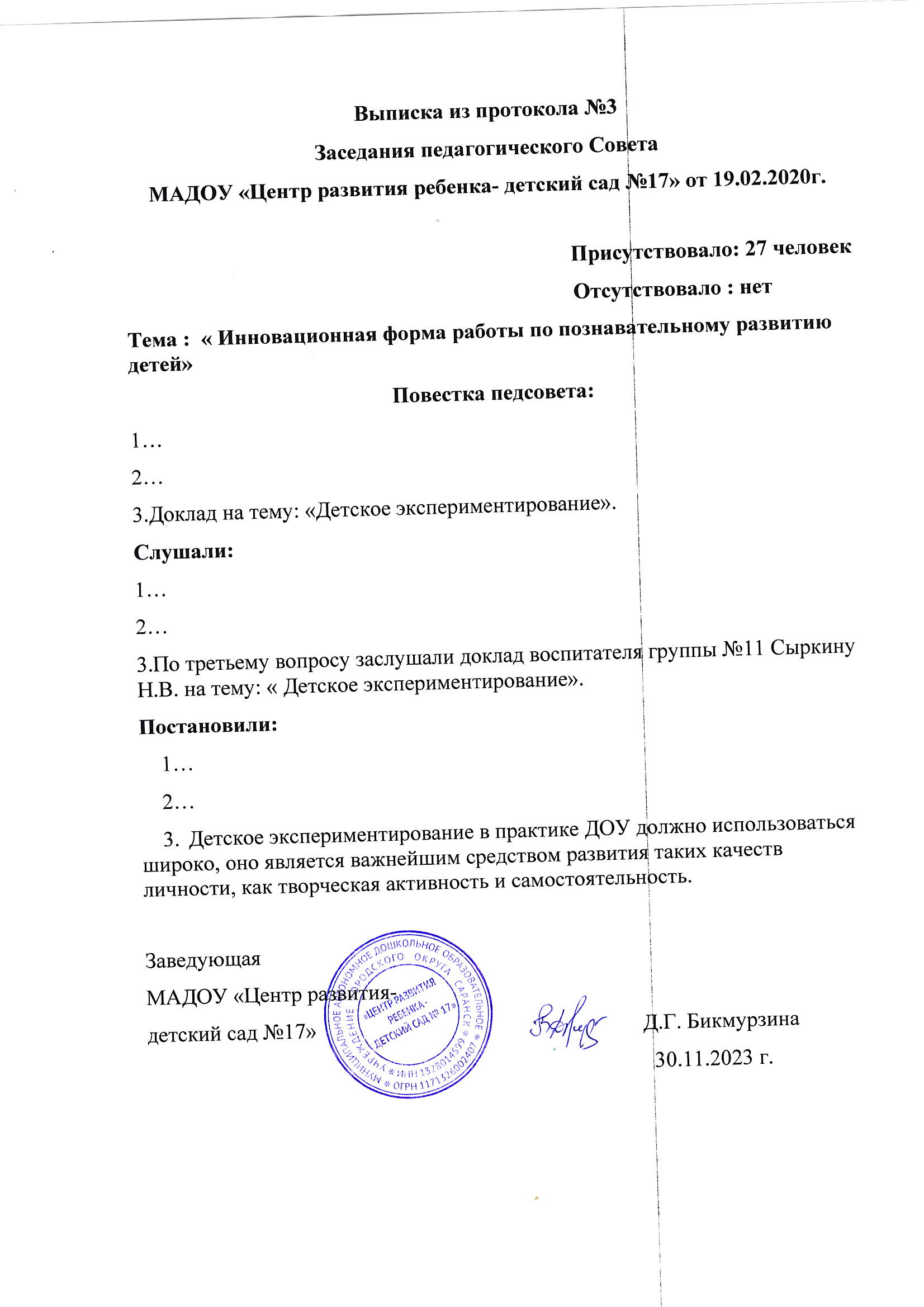 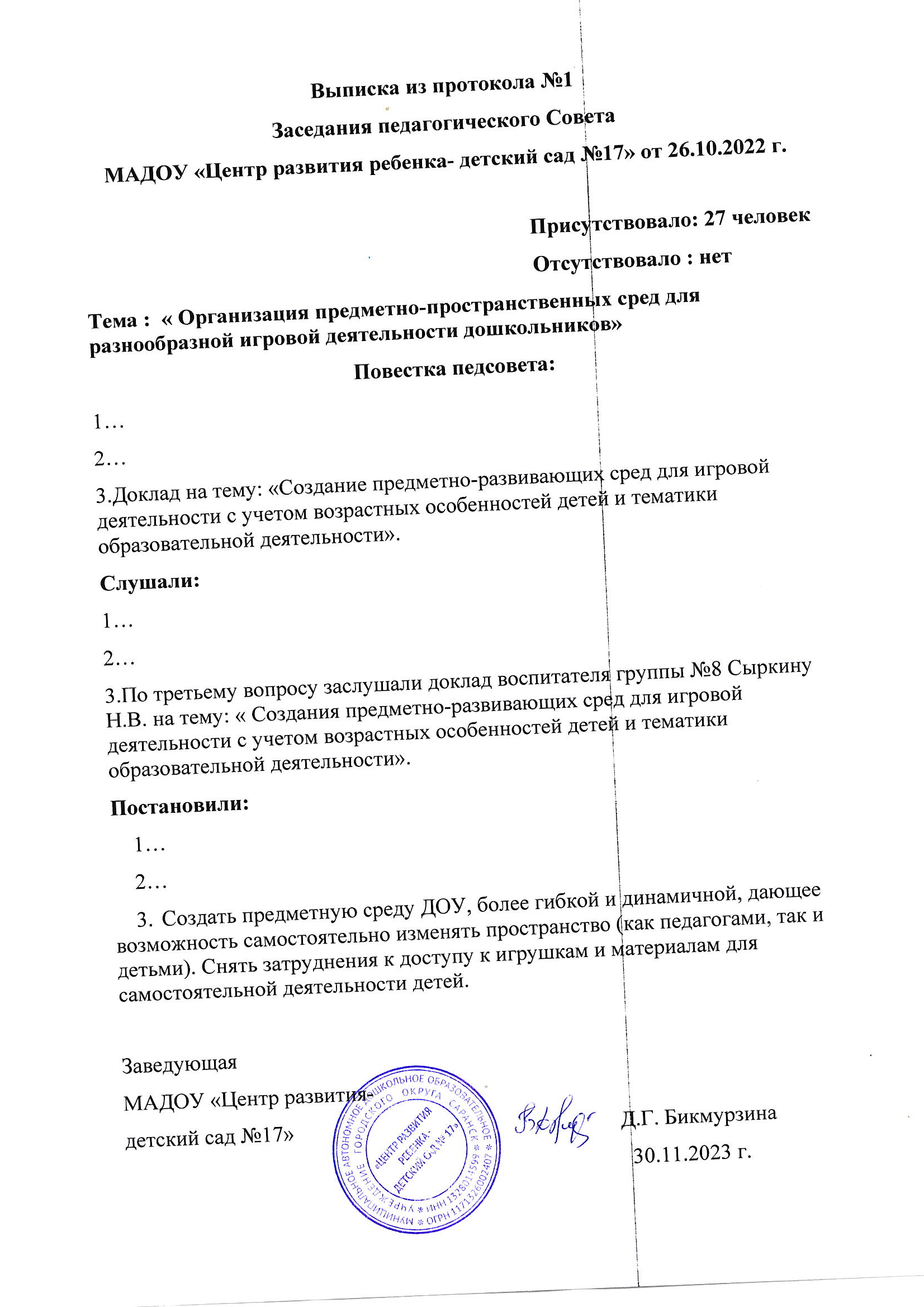 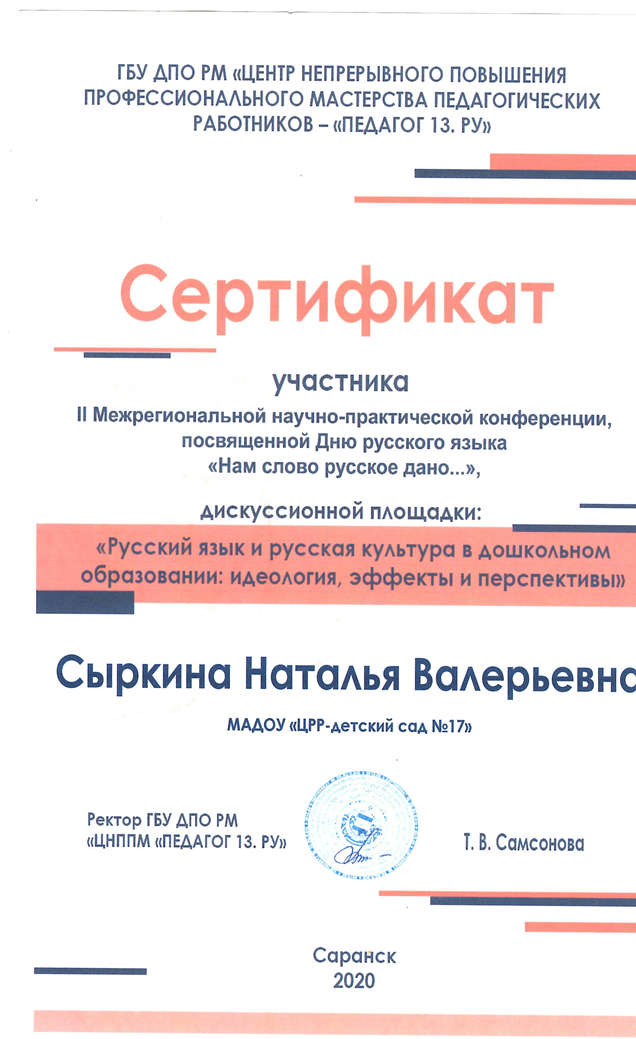 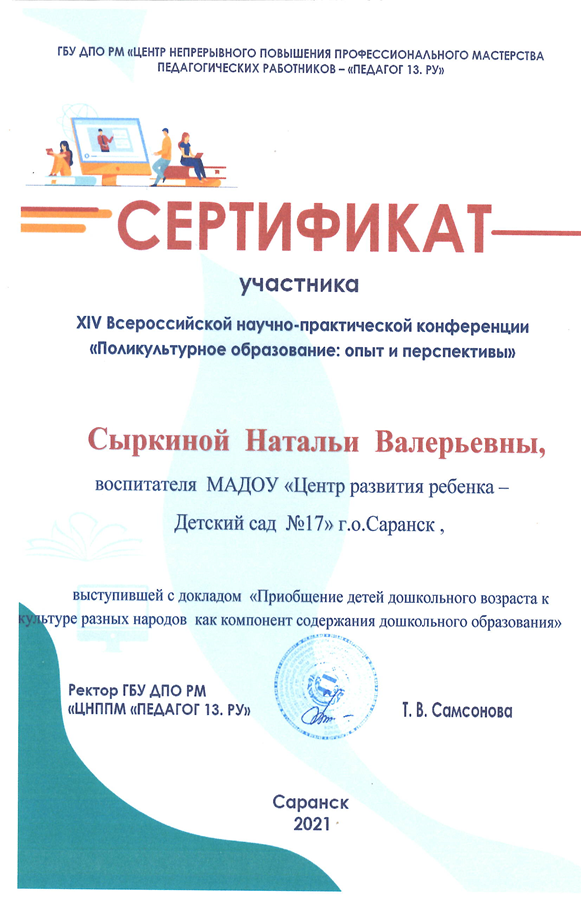 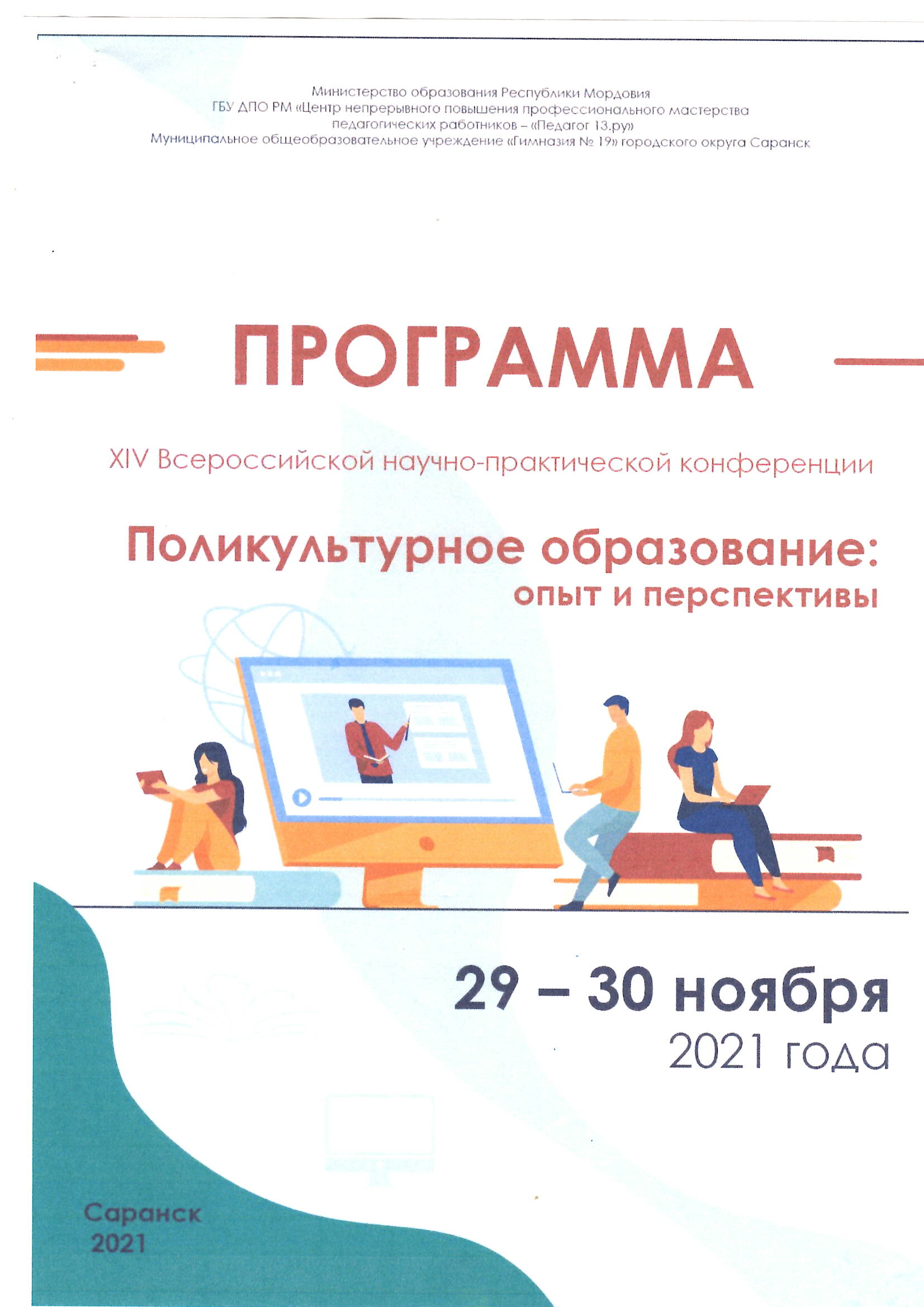 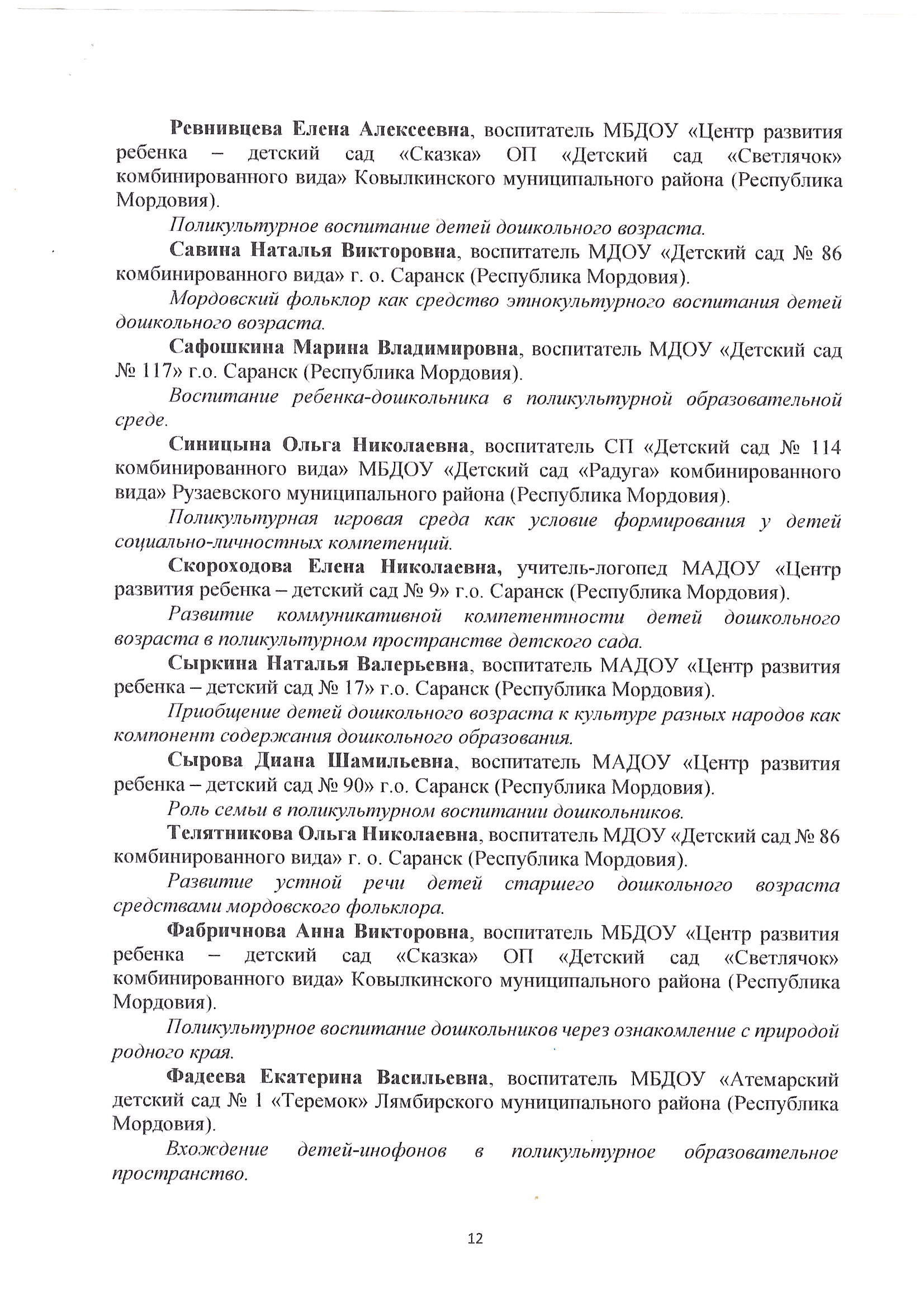 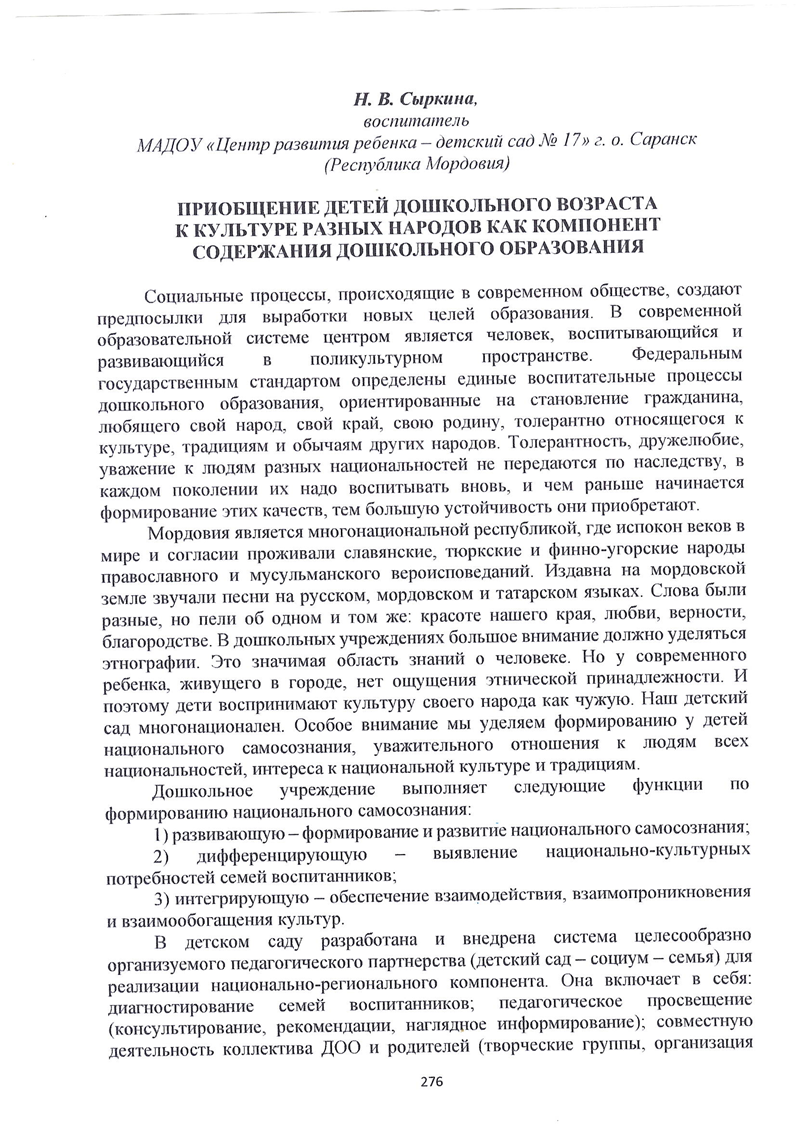 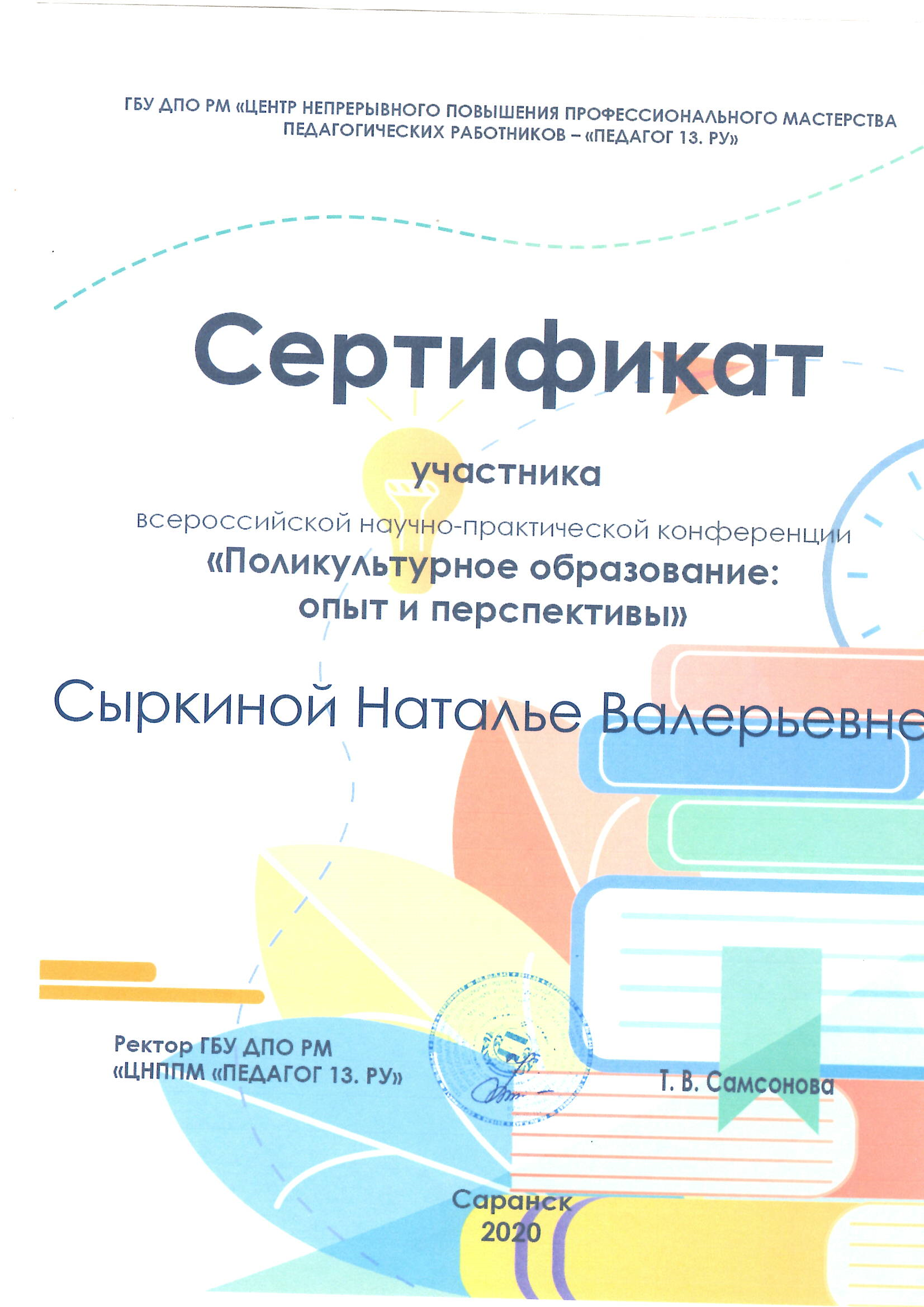 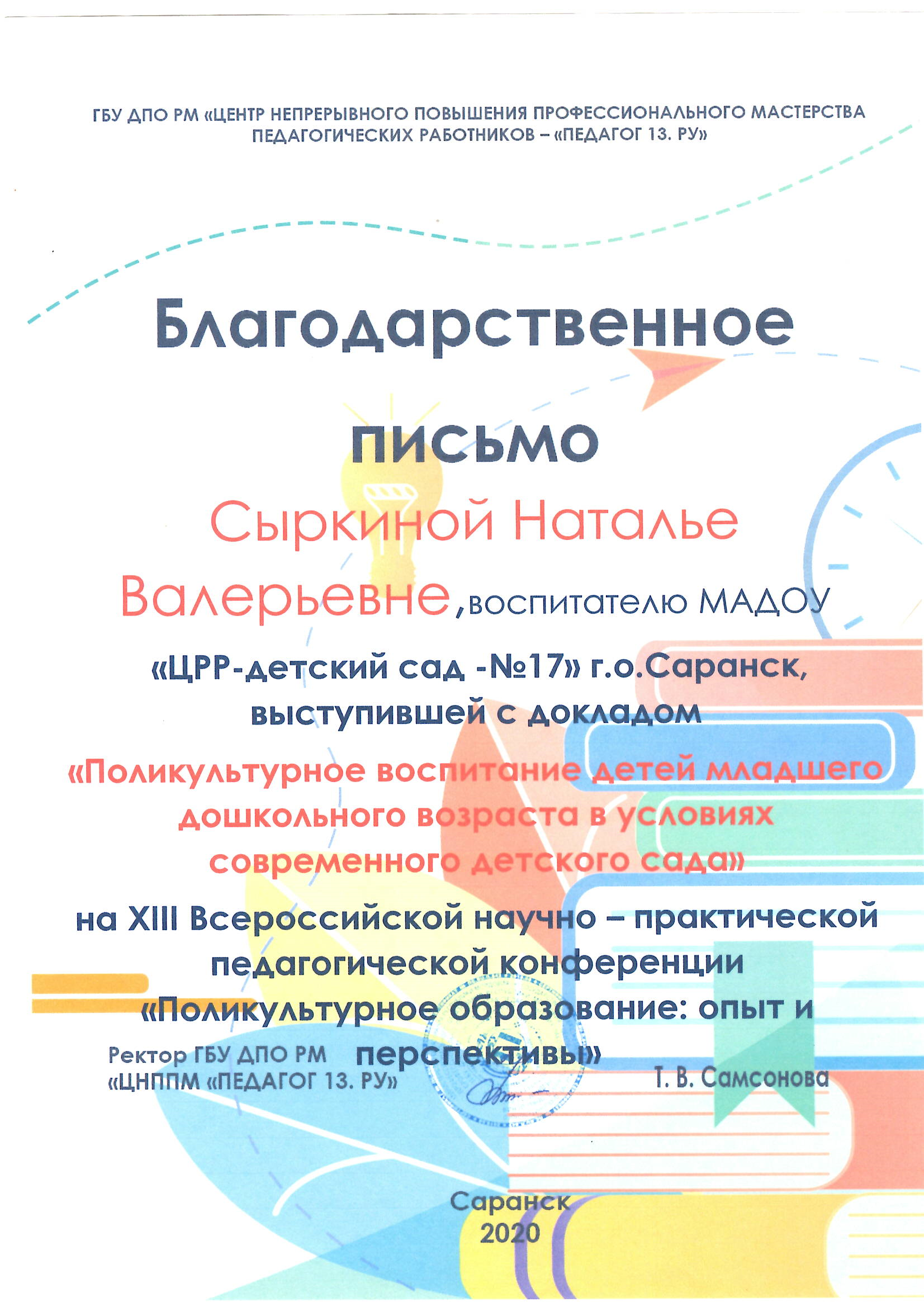 Проведение открытых занятий, мастер – классов, мероприятий
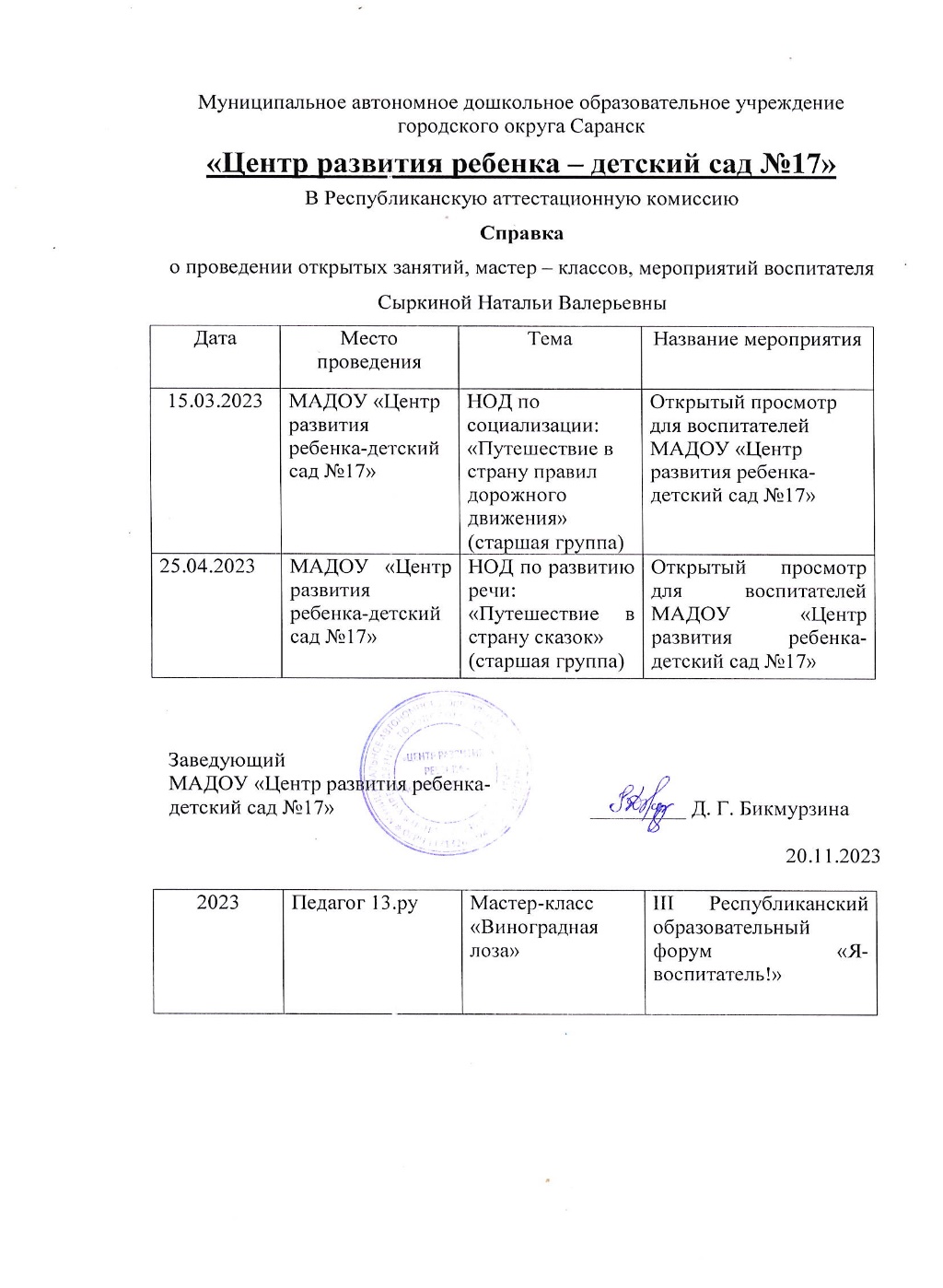 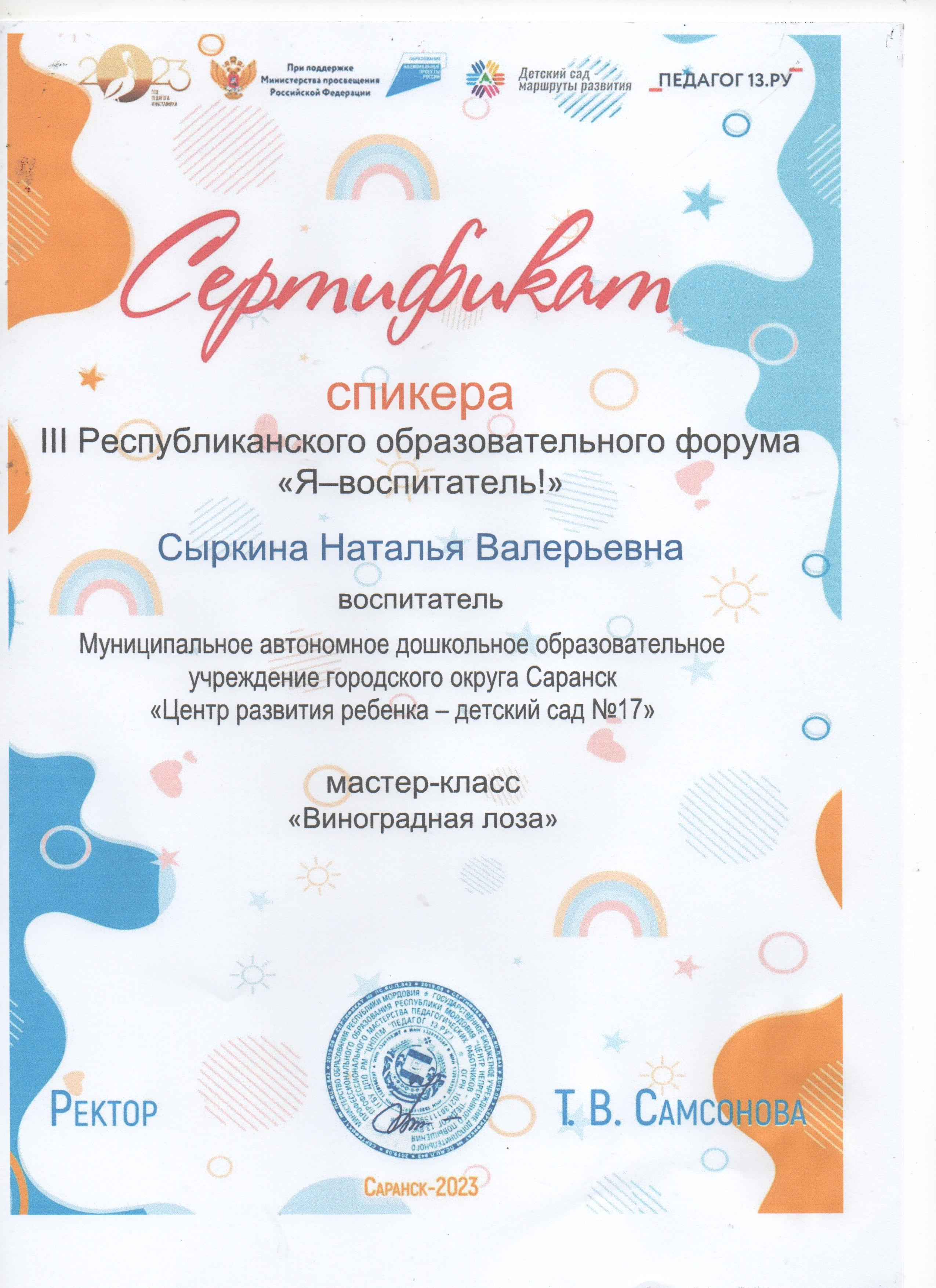 Экспертная деятельность
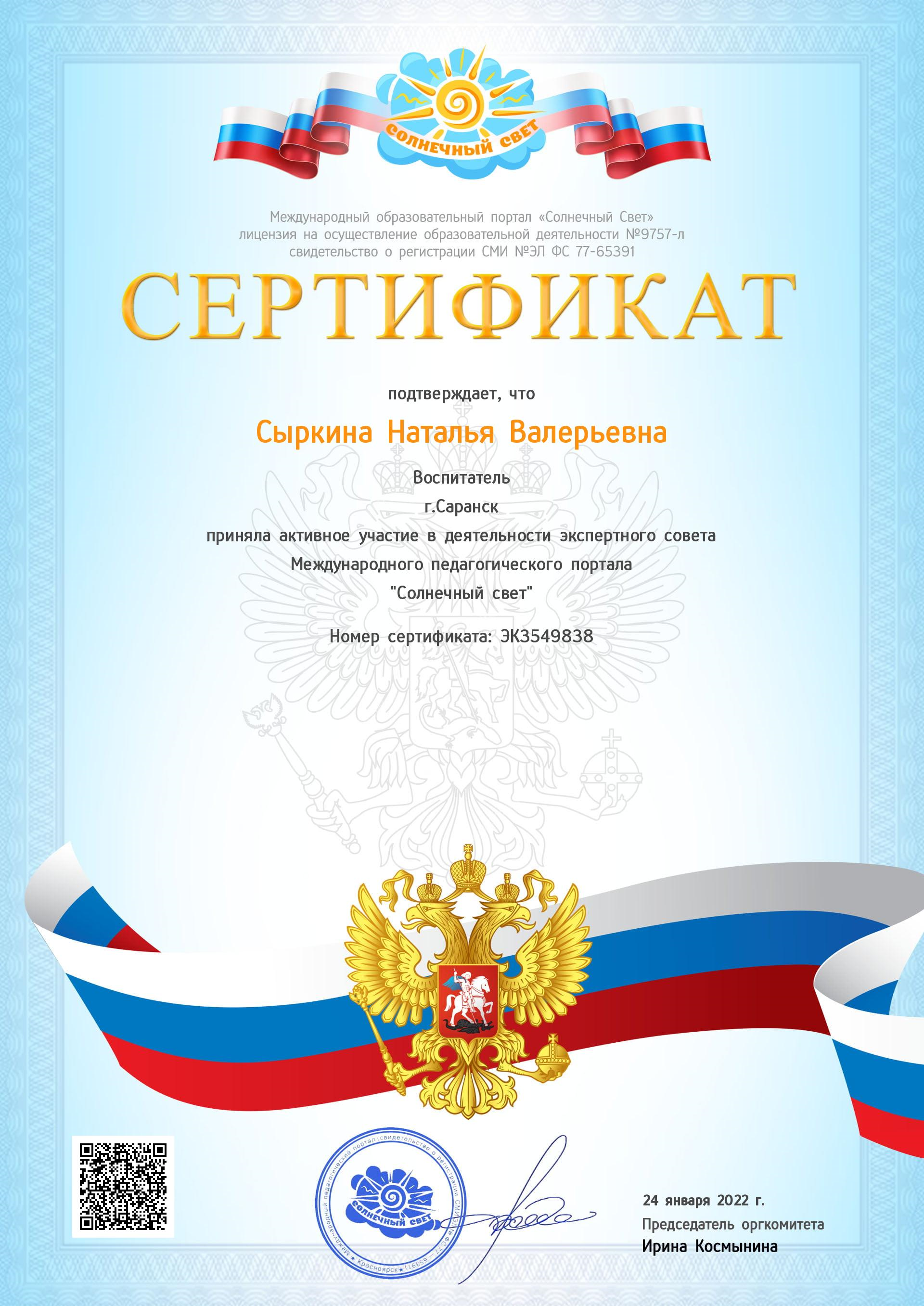 Общественно-педагогическая активность педагога: участие в комиссиях, педагогических сообществах, в жюри конкурсов
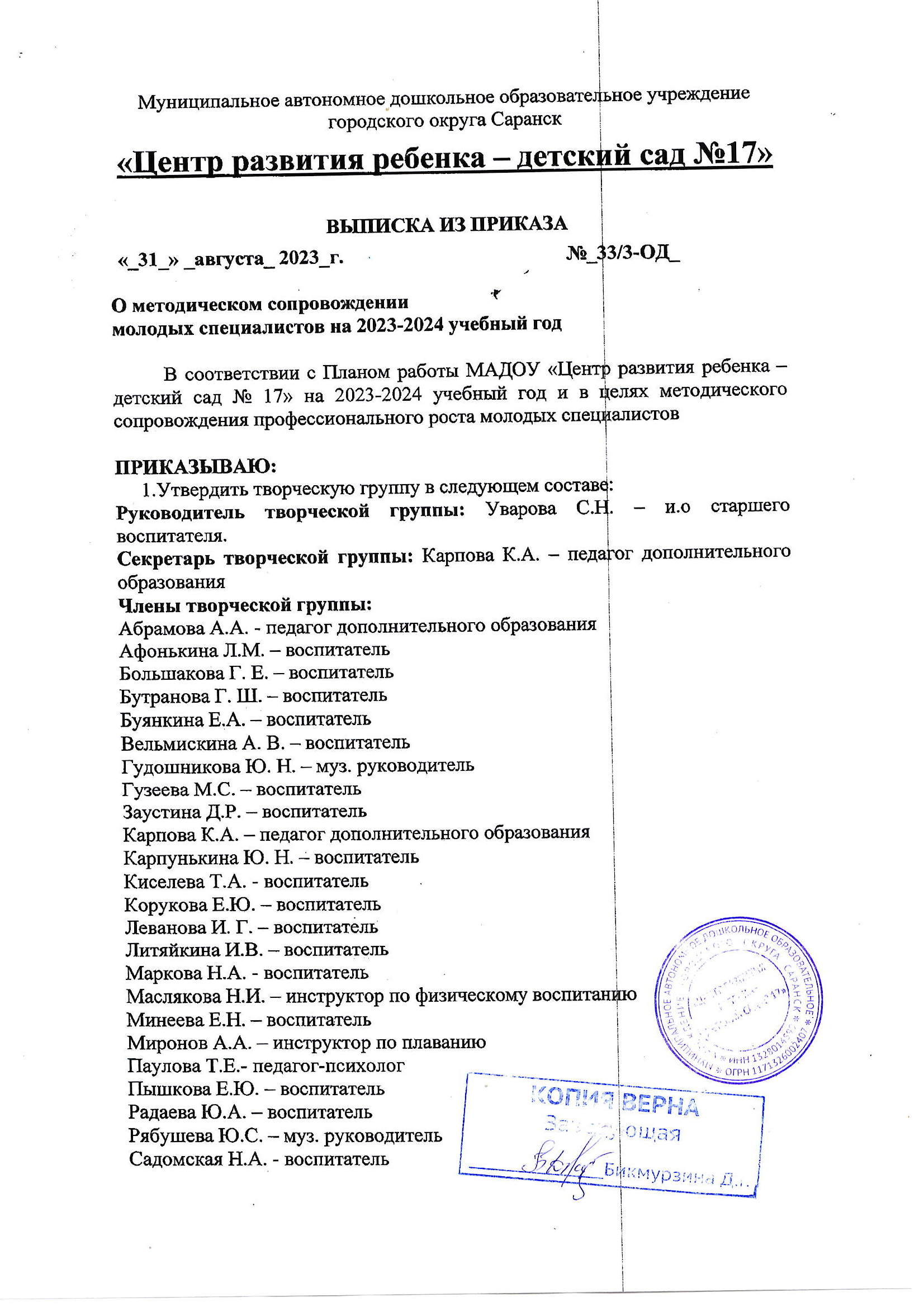 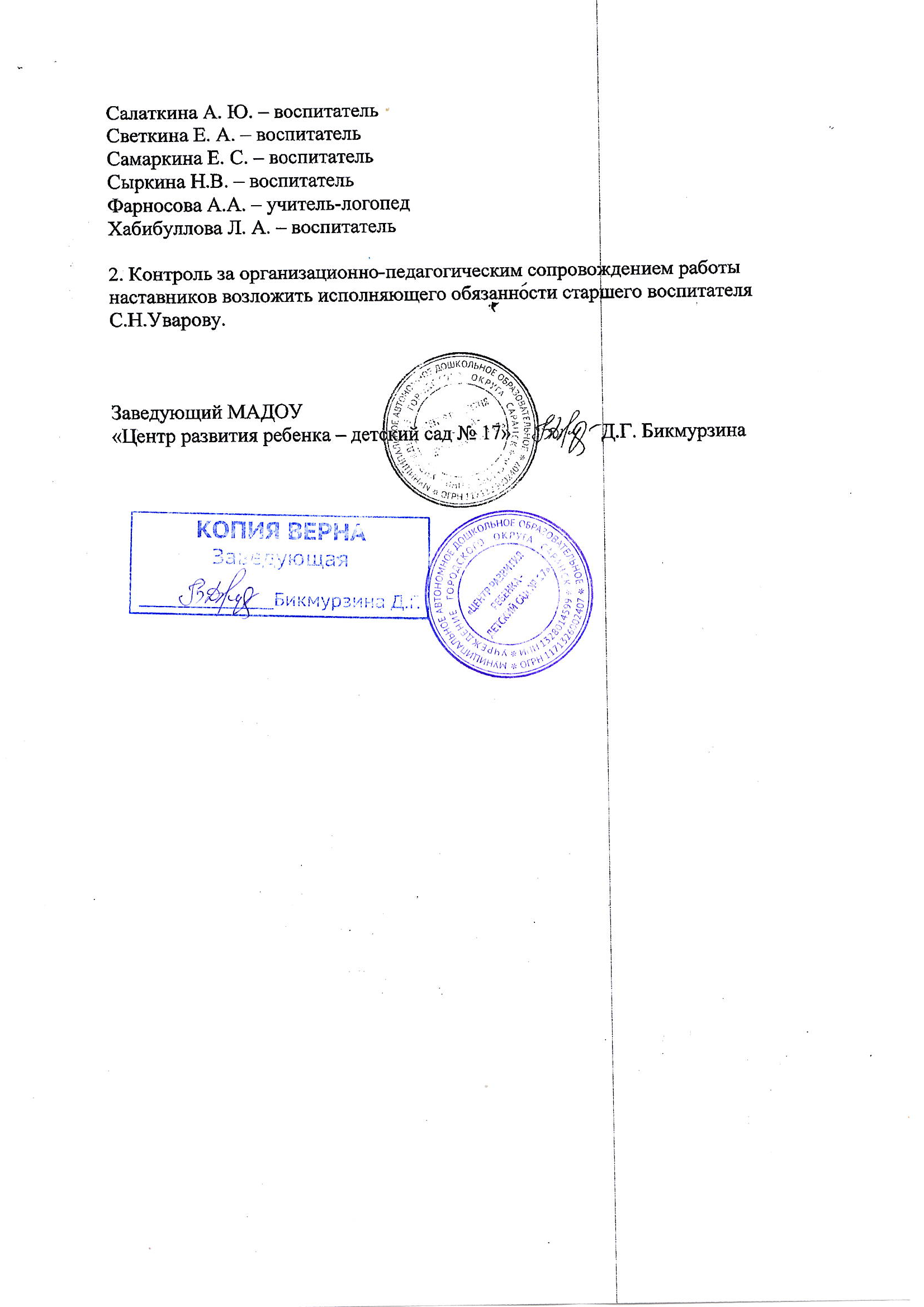 Позитивные результаты работы с воспитанниками
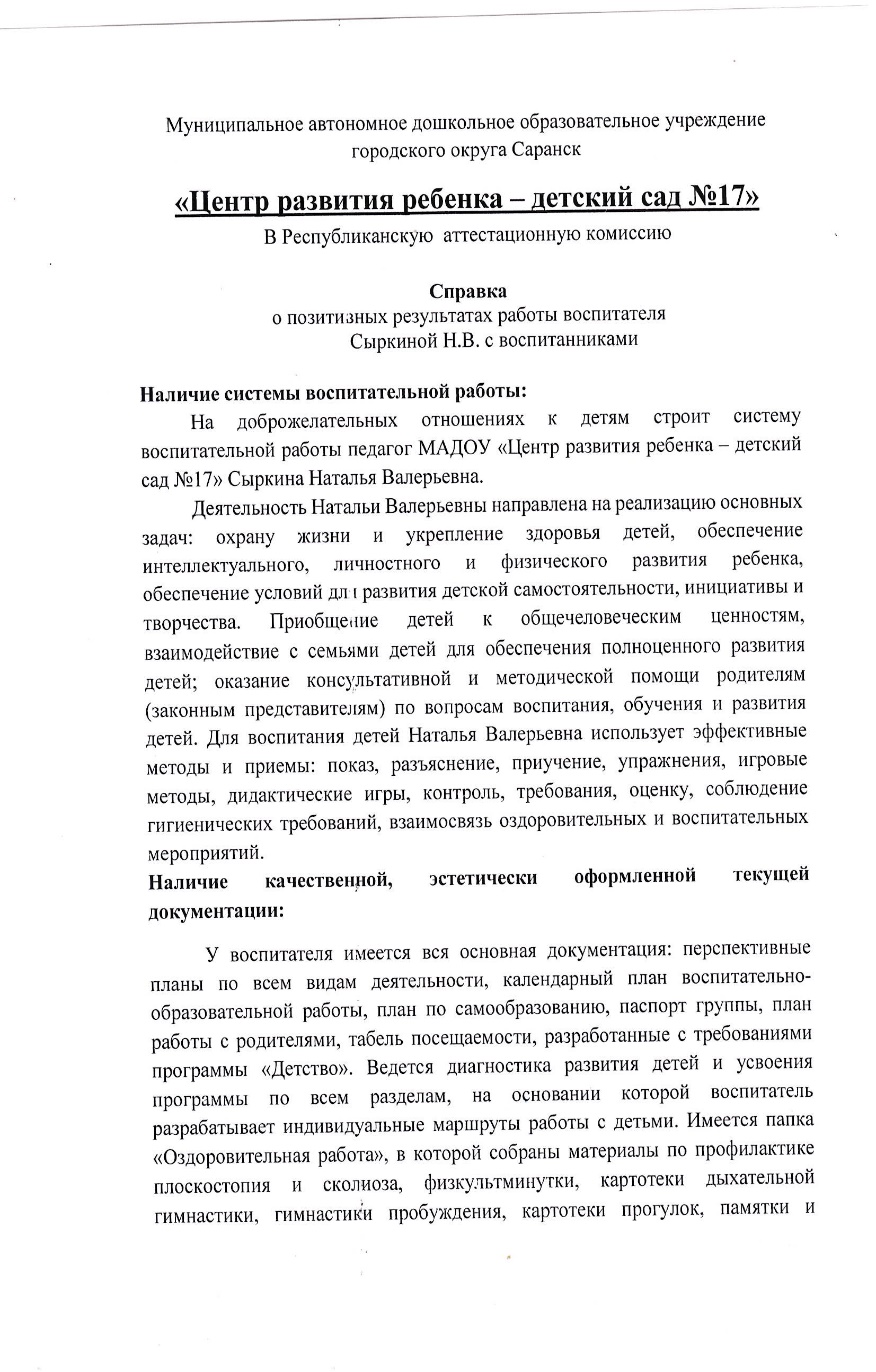 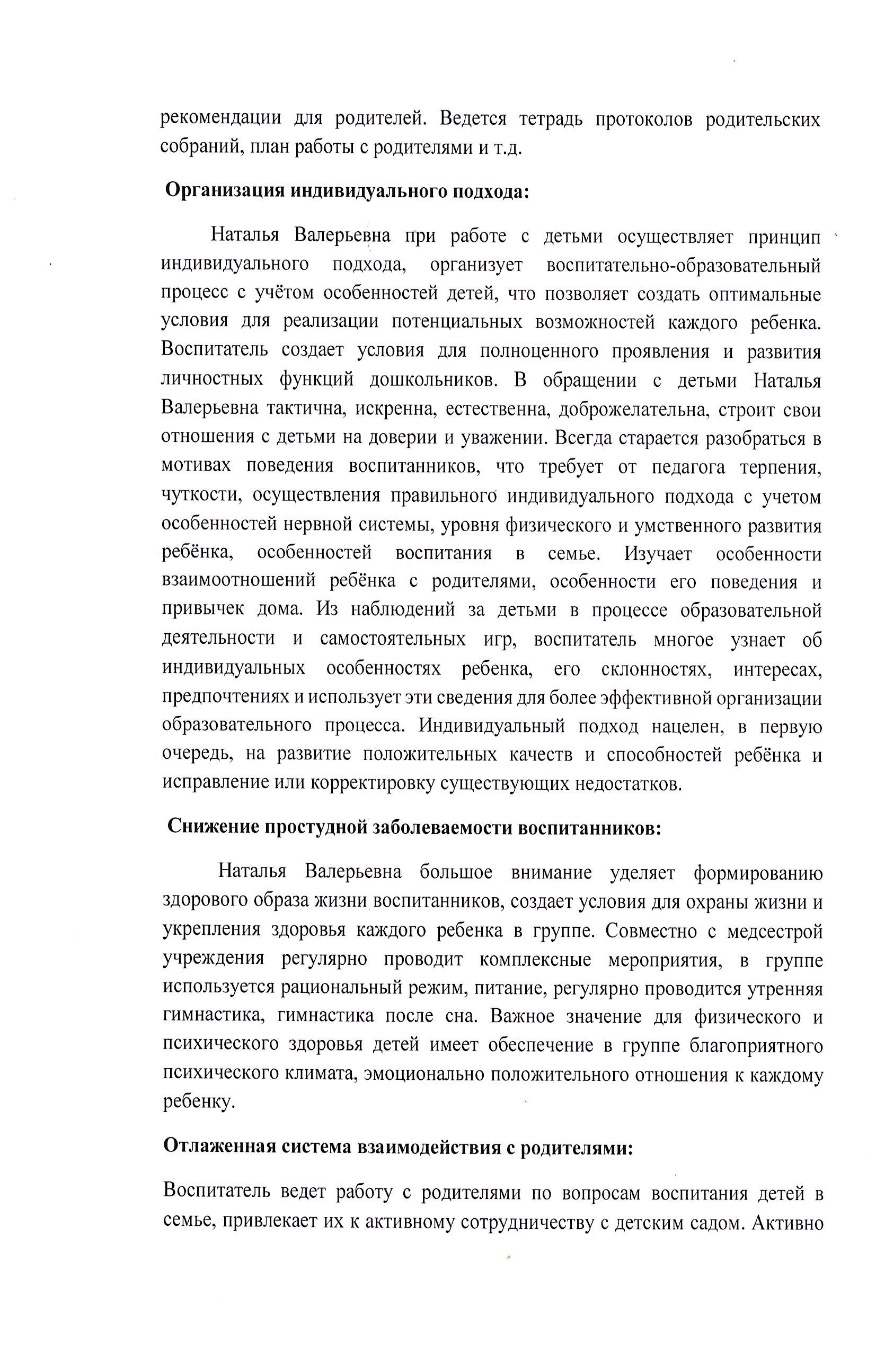 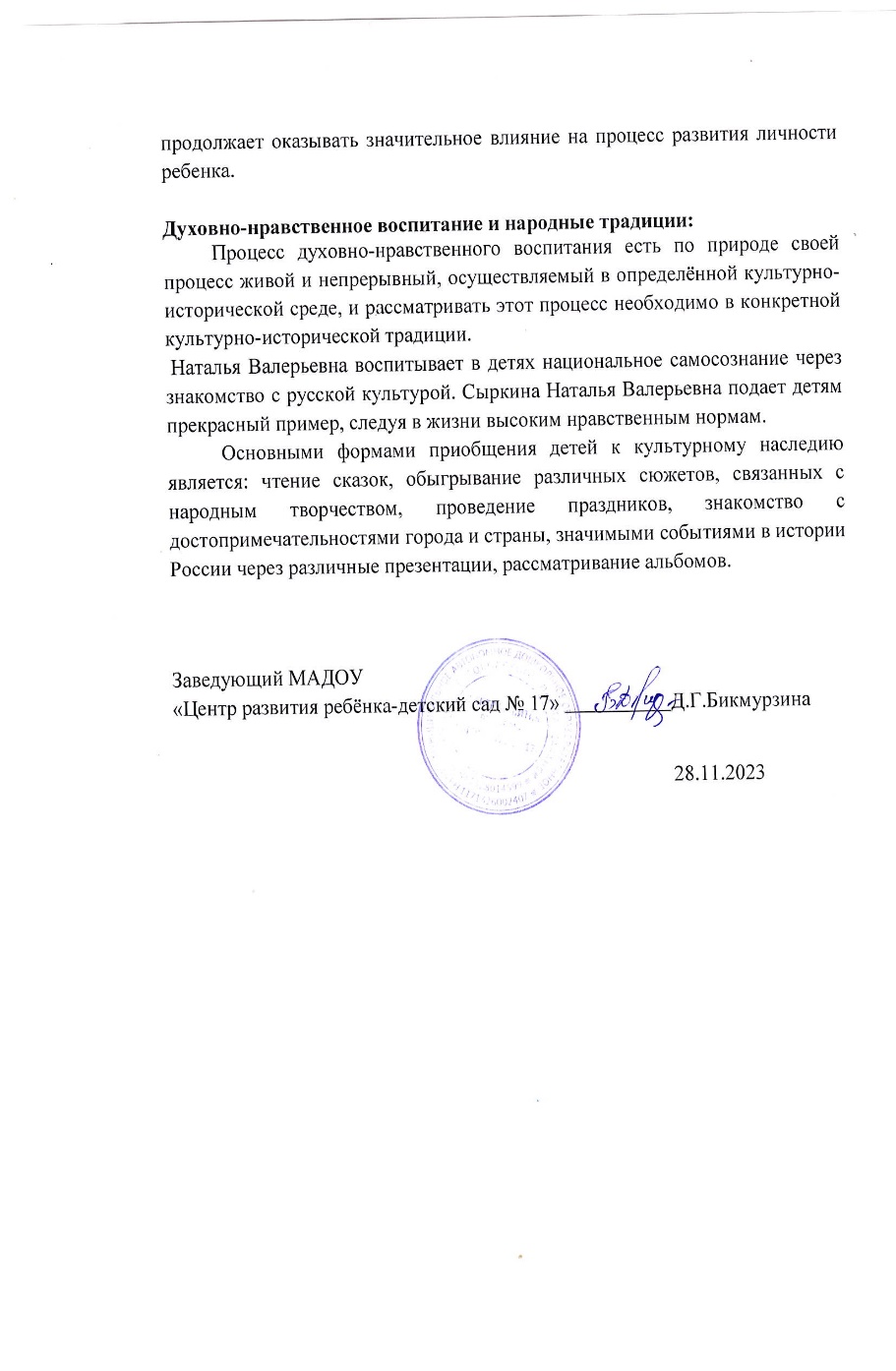 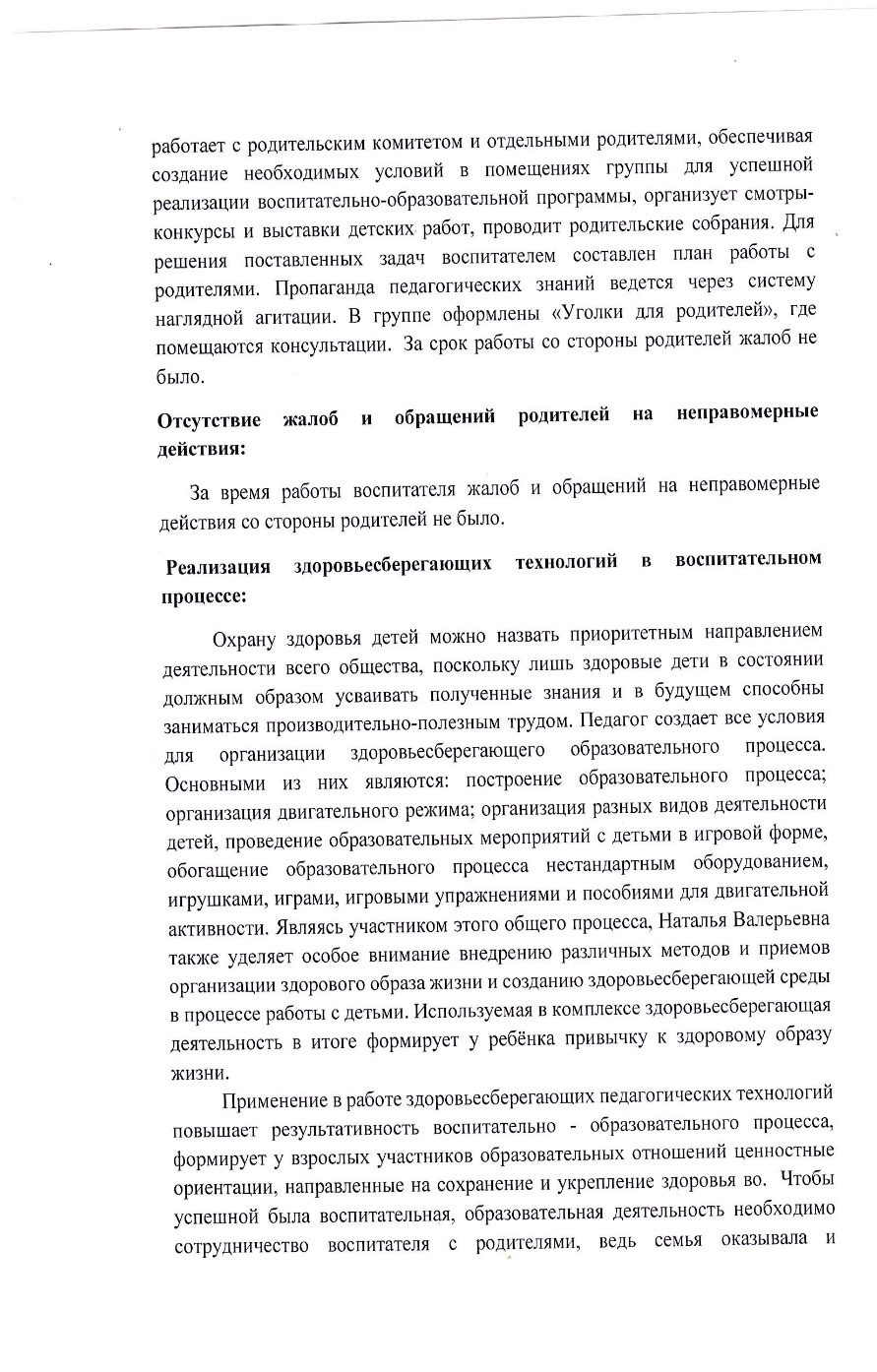 Качество взаимодействия с родителями
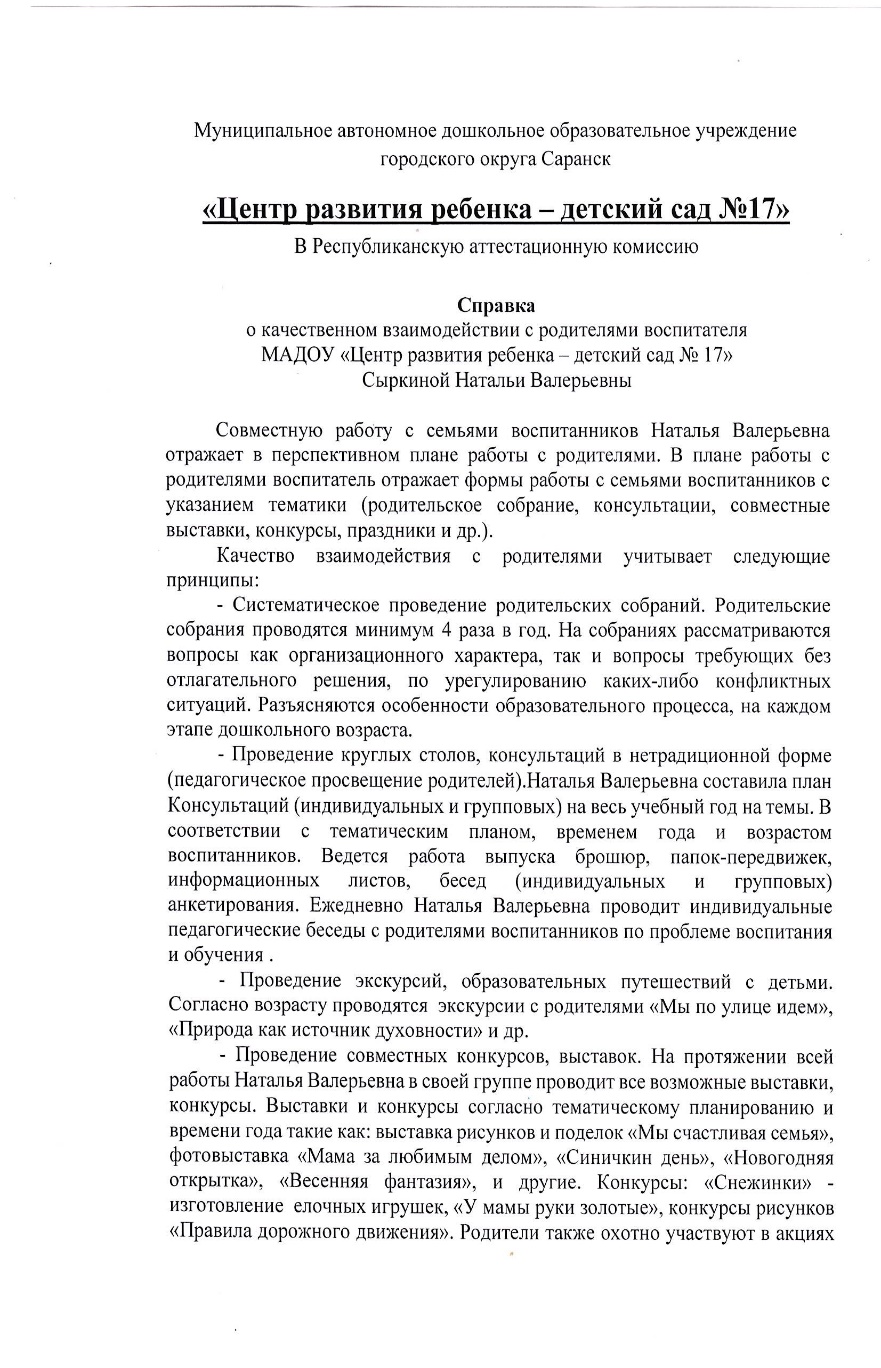 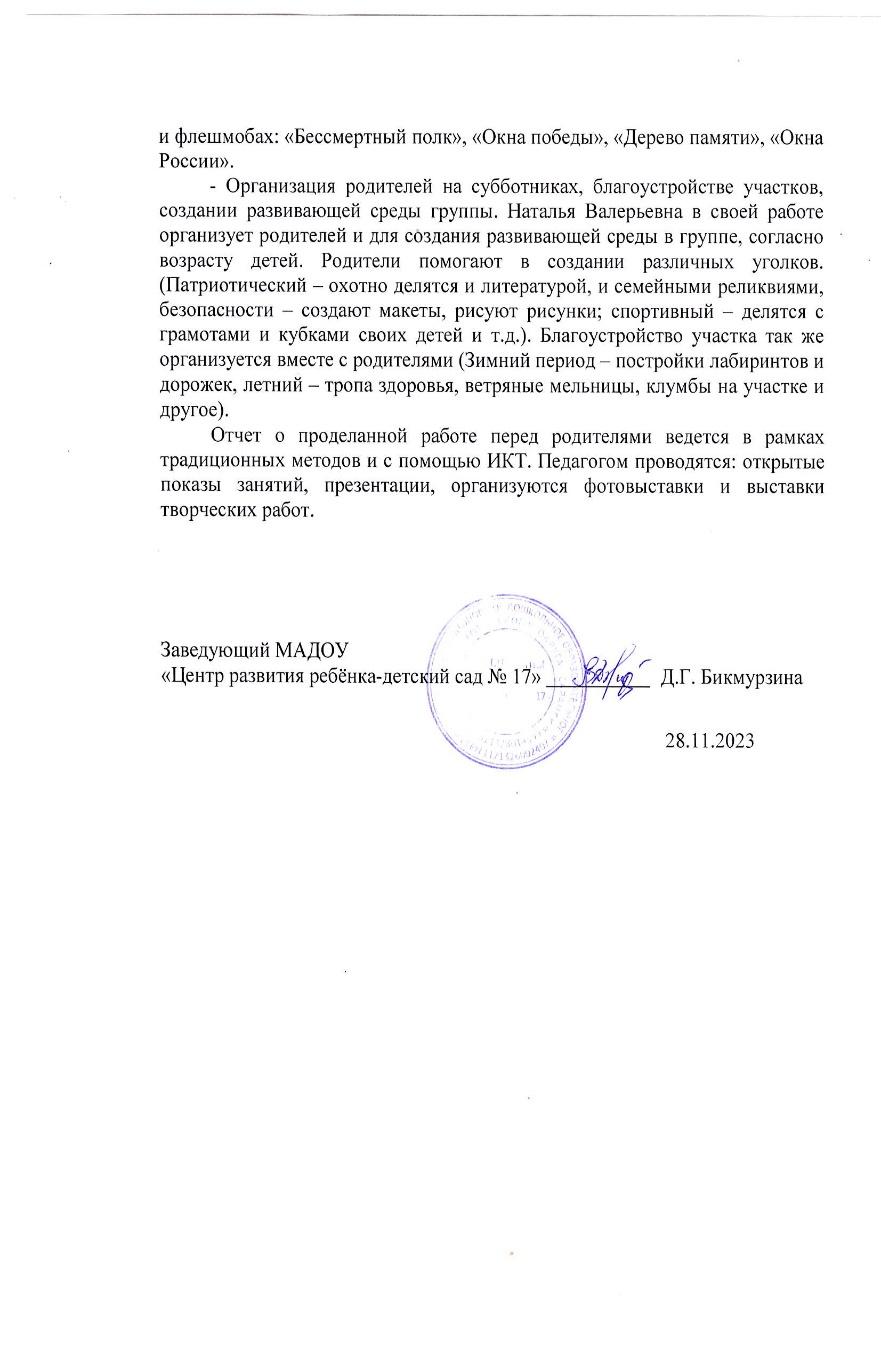 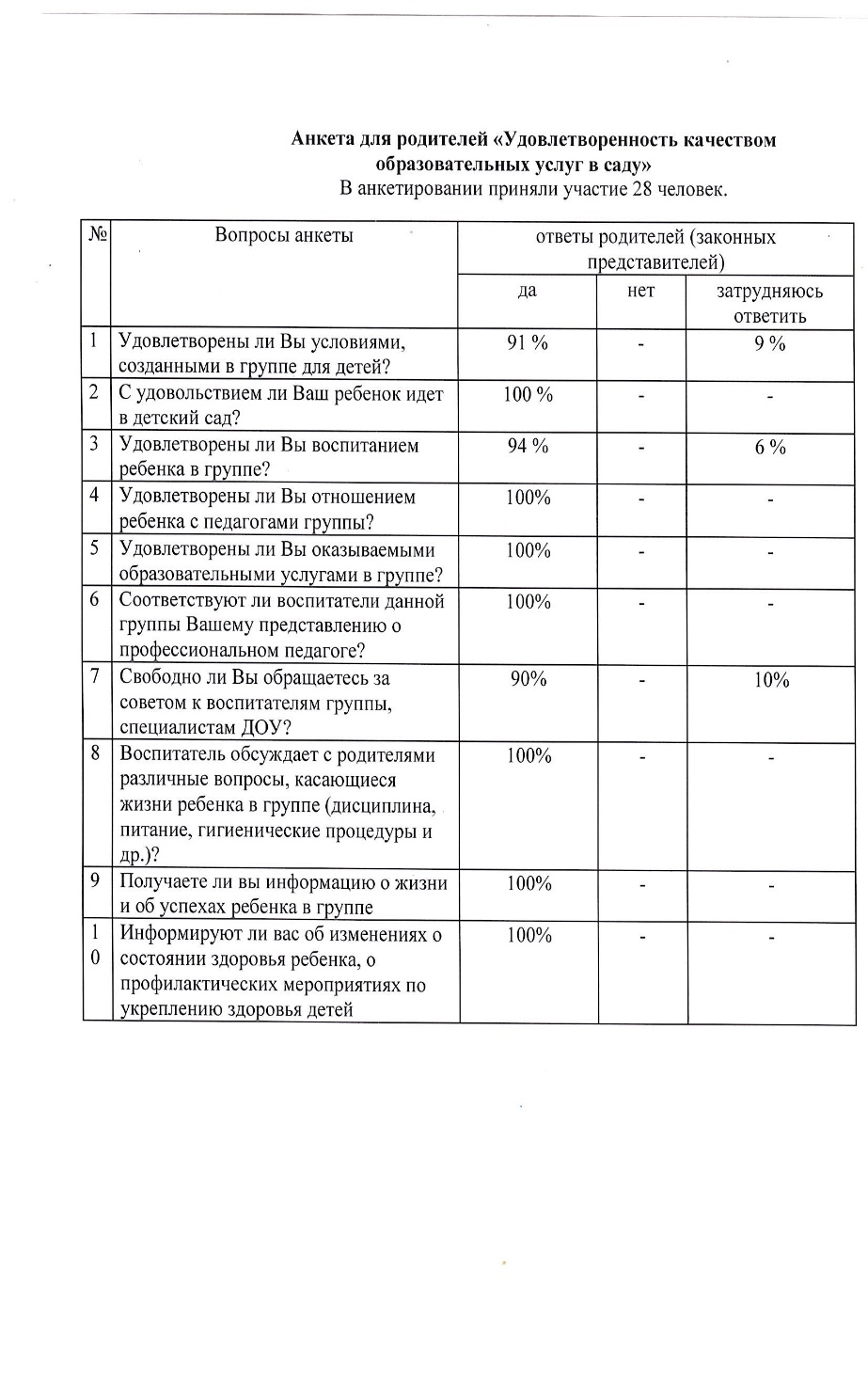 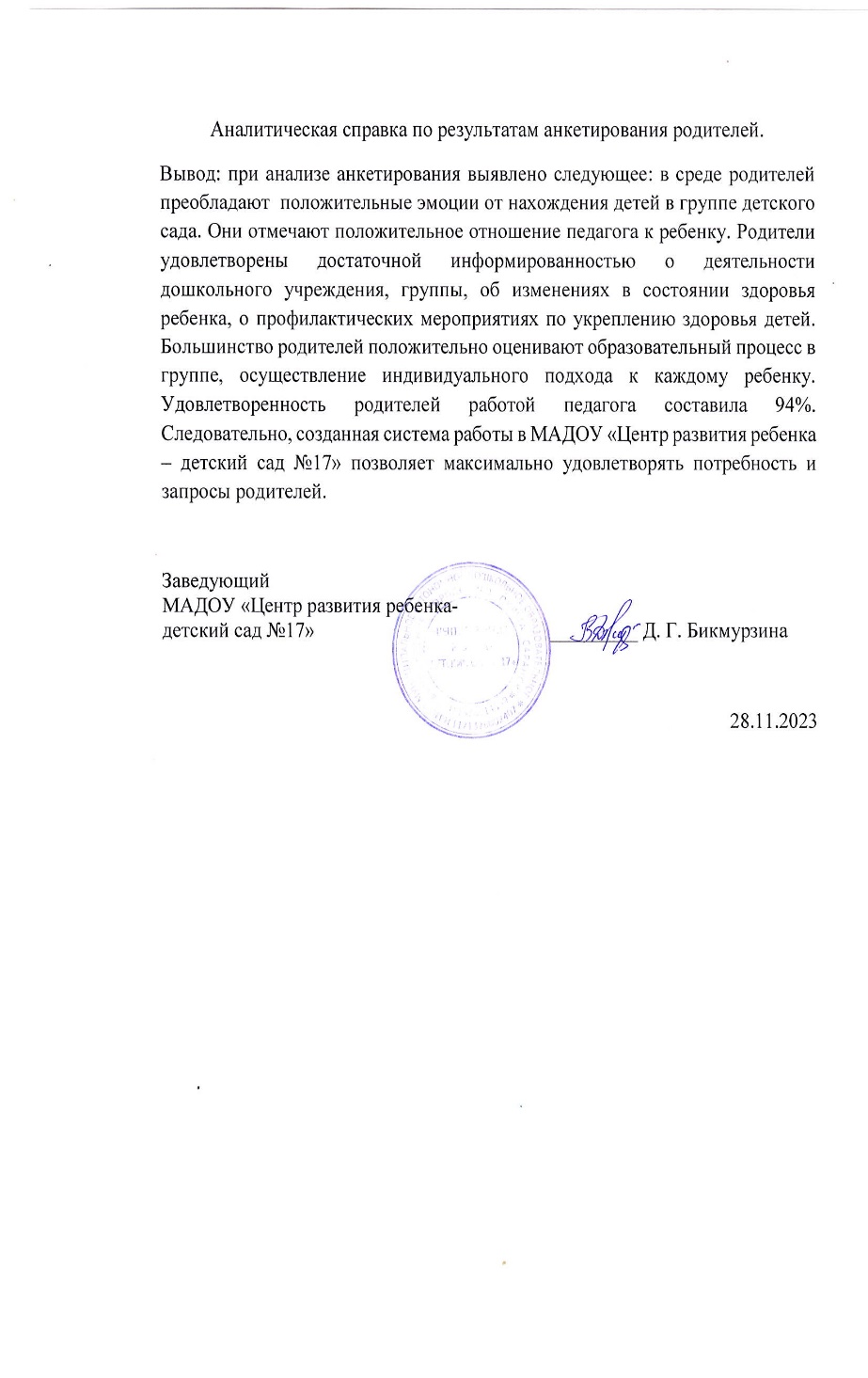 Работа с детьми из социально-неблагополучных семей
Участие педагога в профессиональных конкурсах
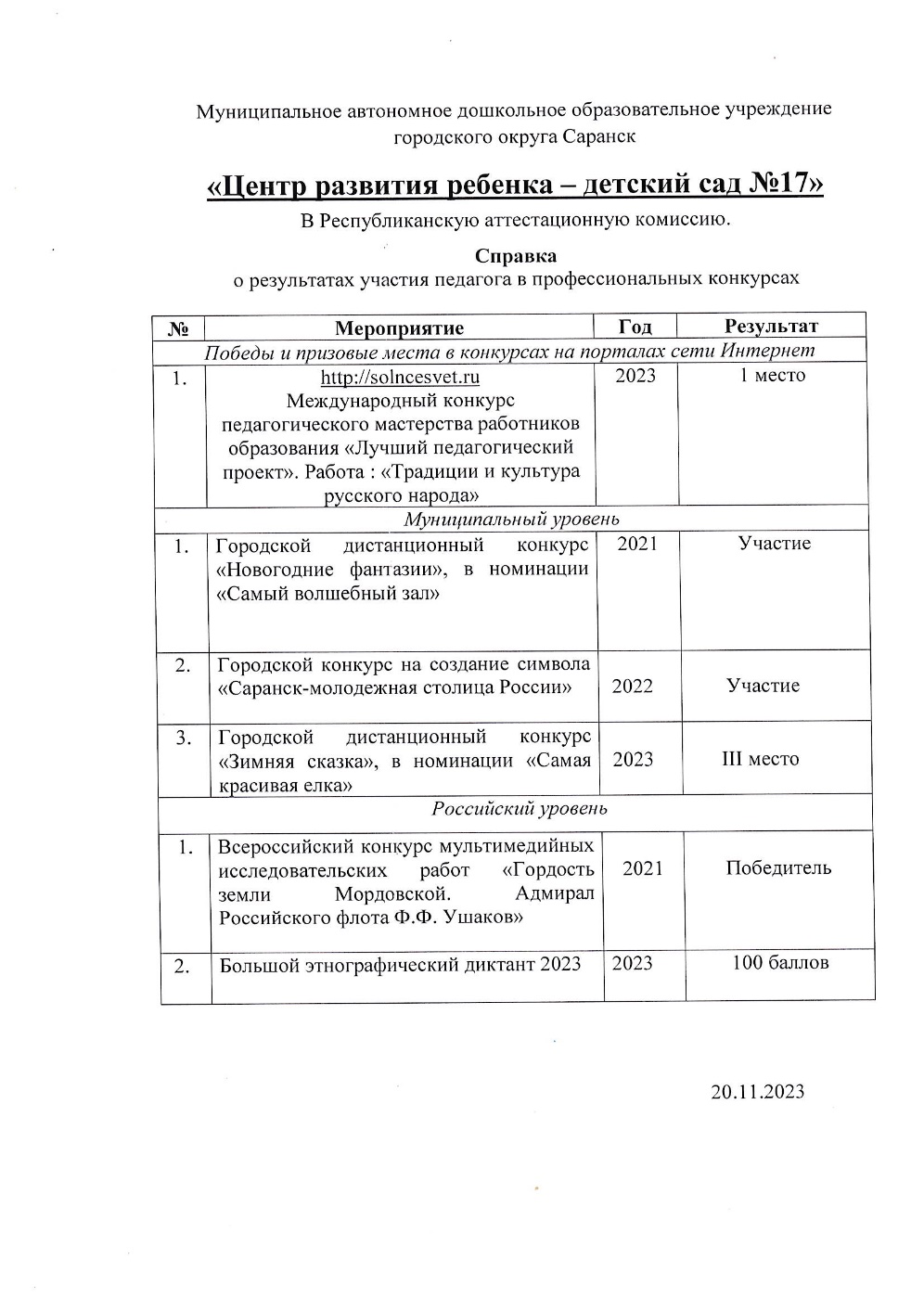 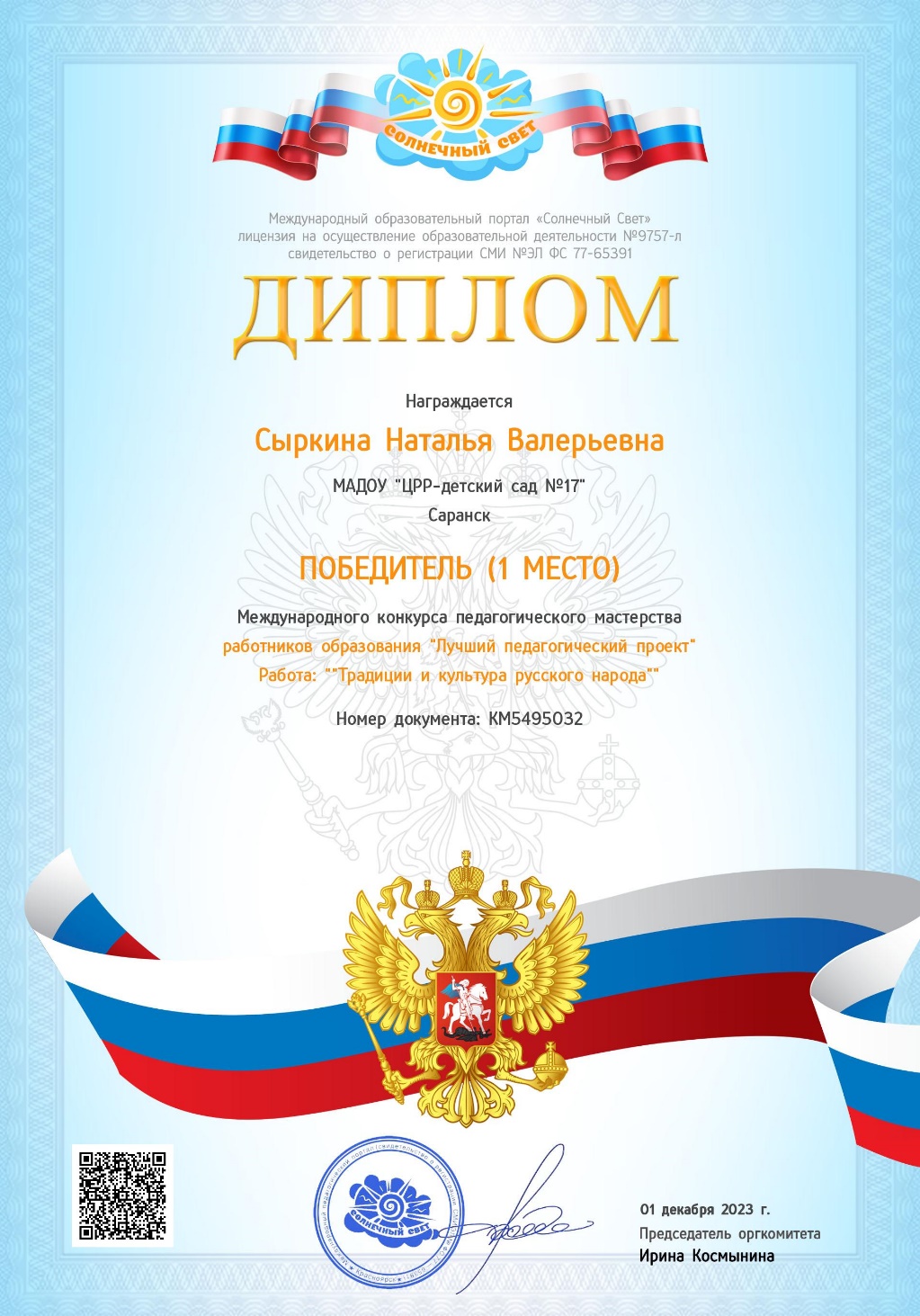 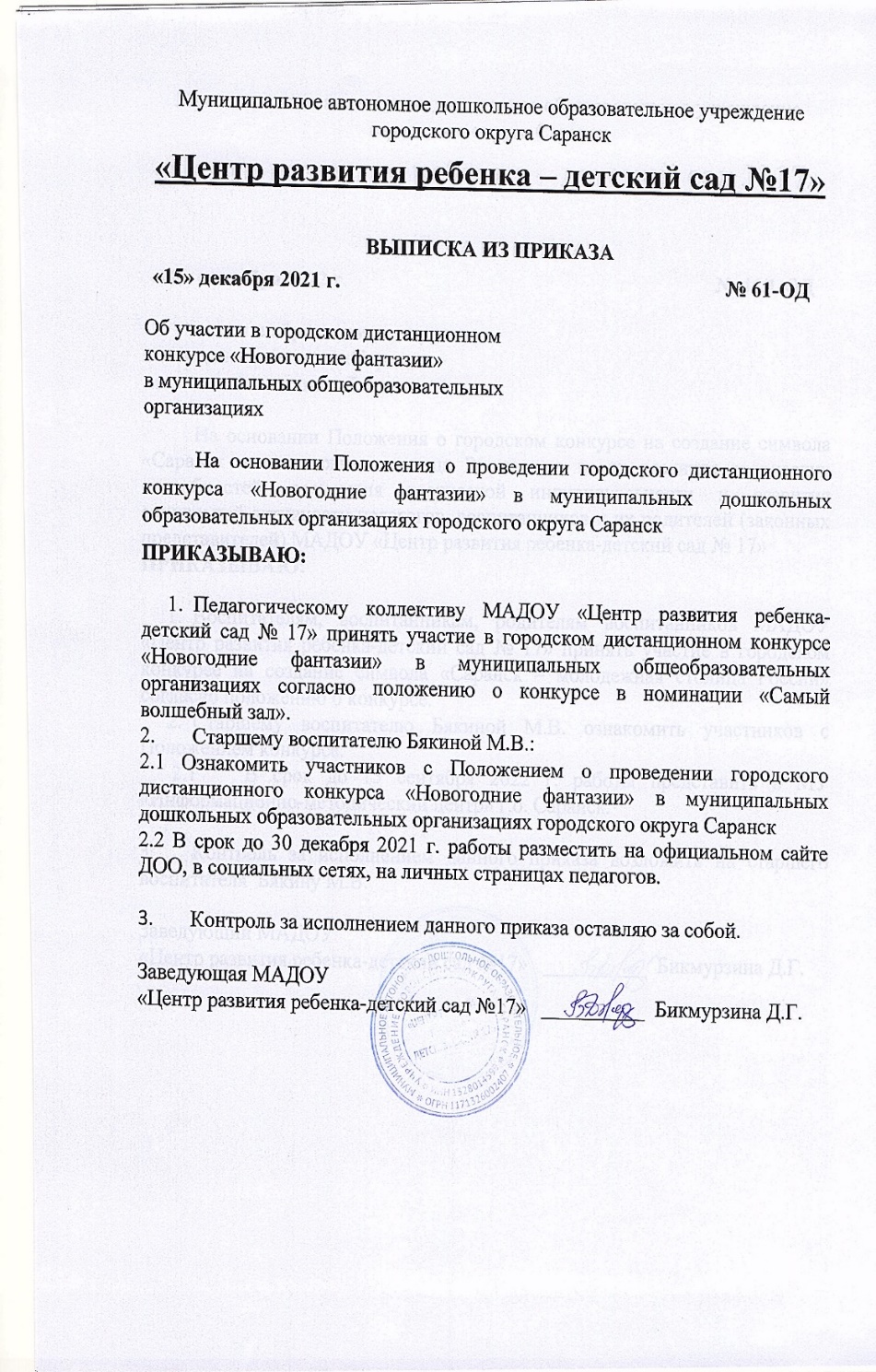 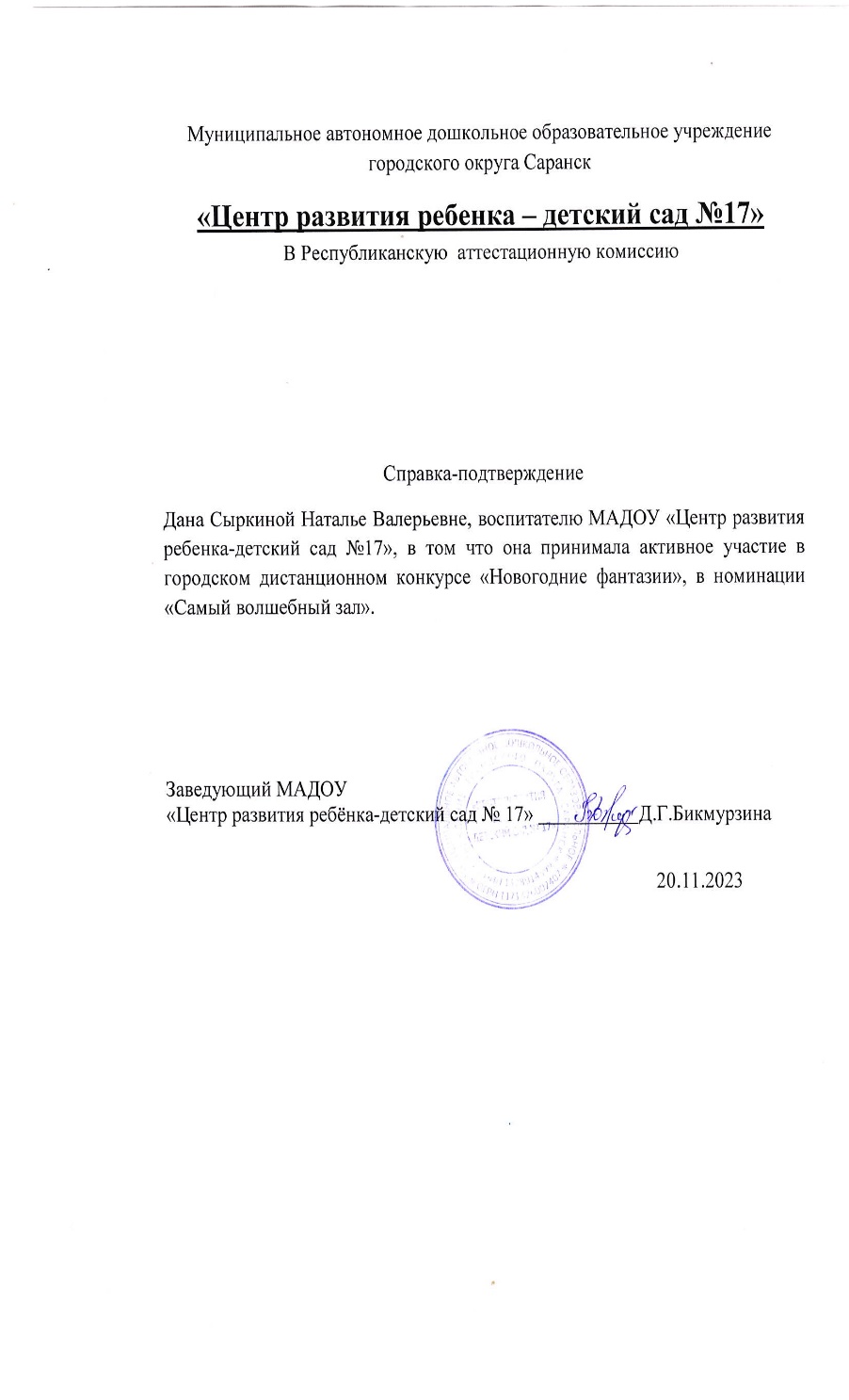 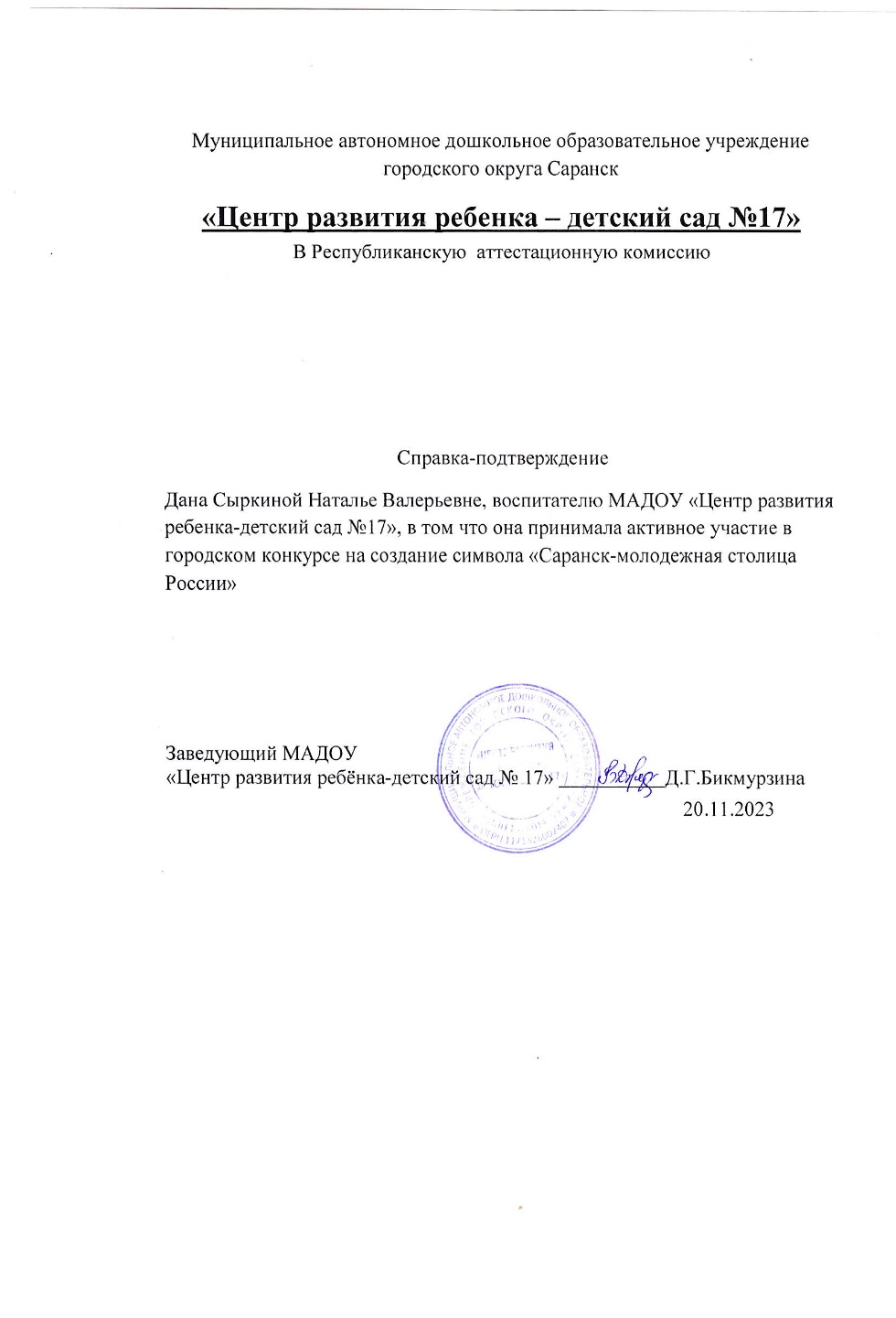 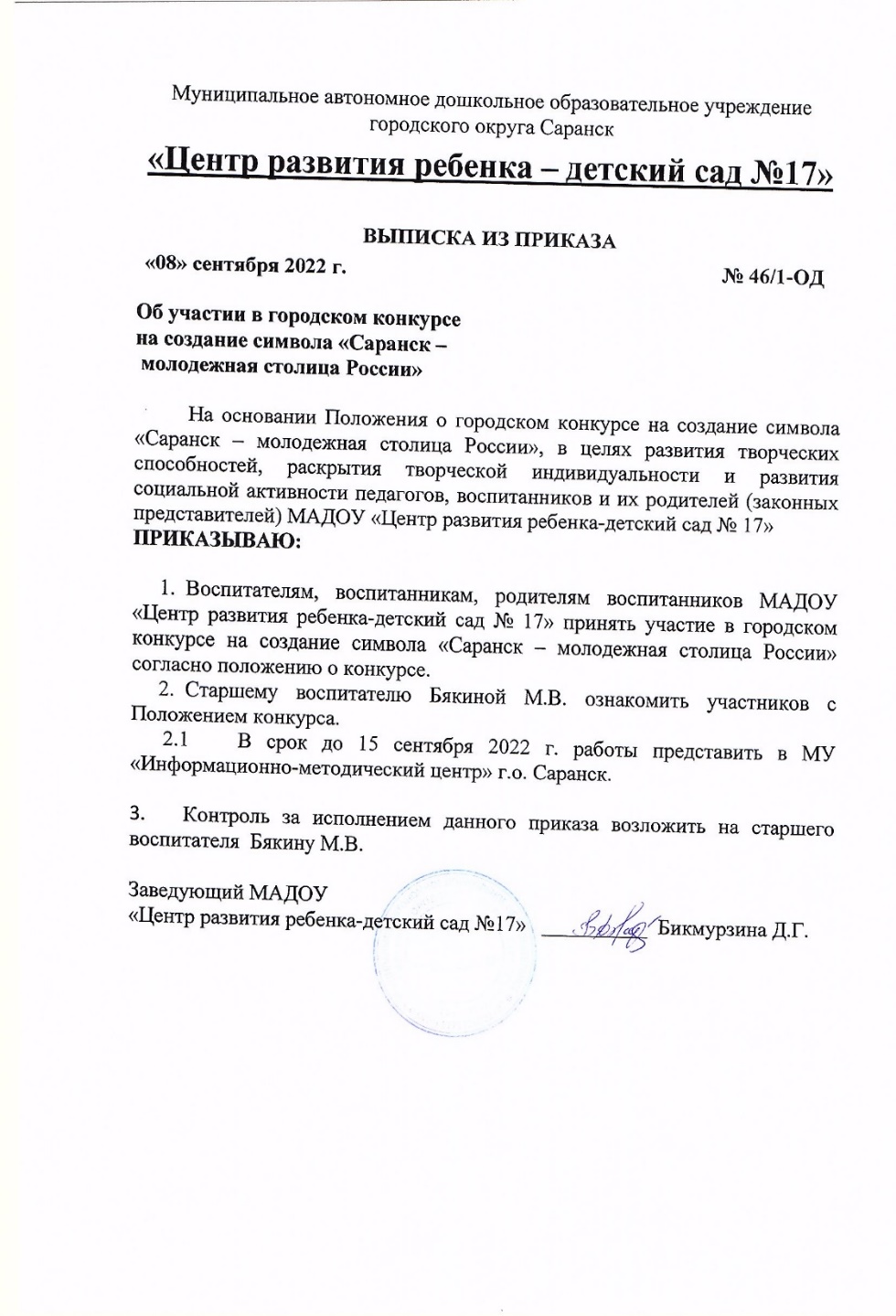 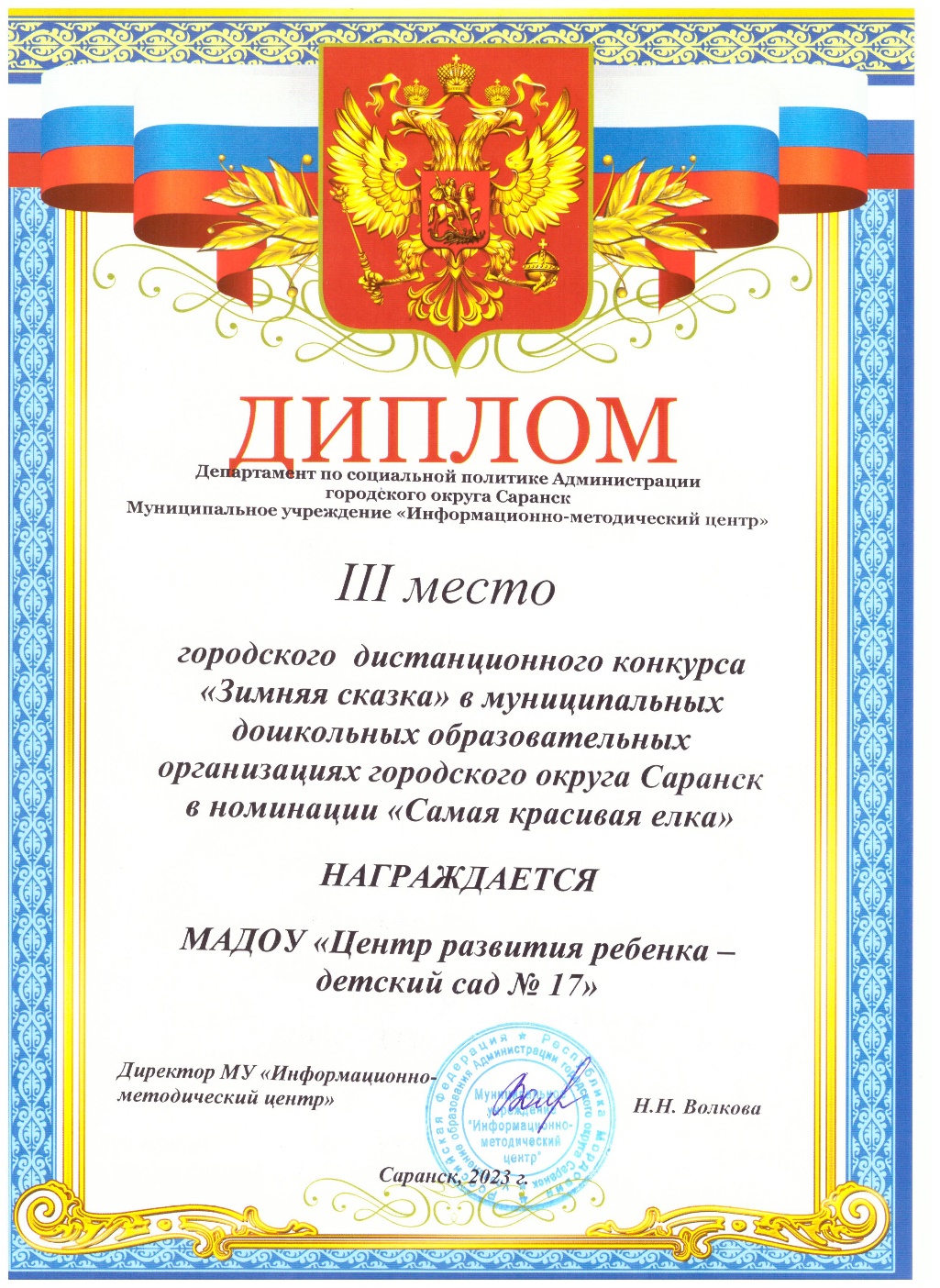 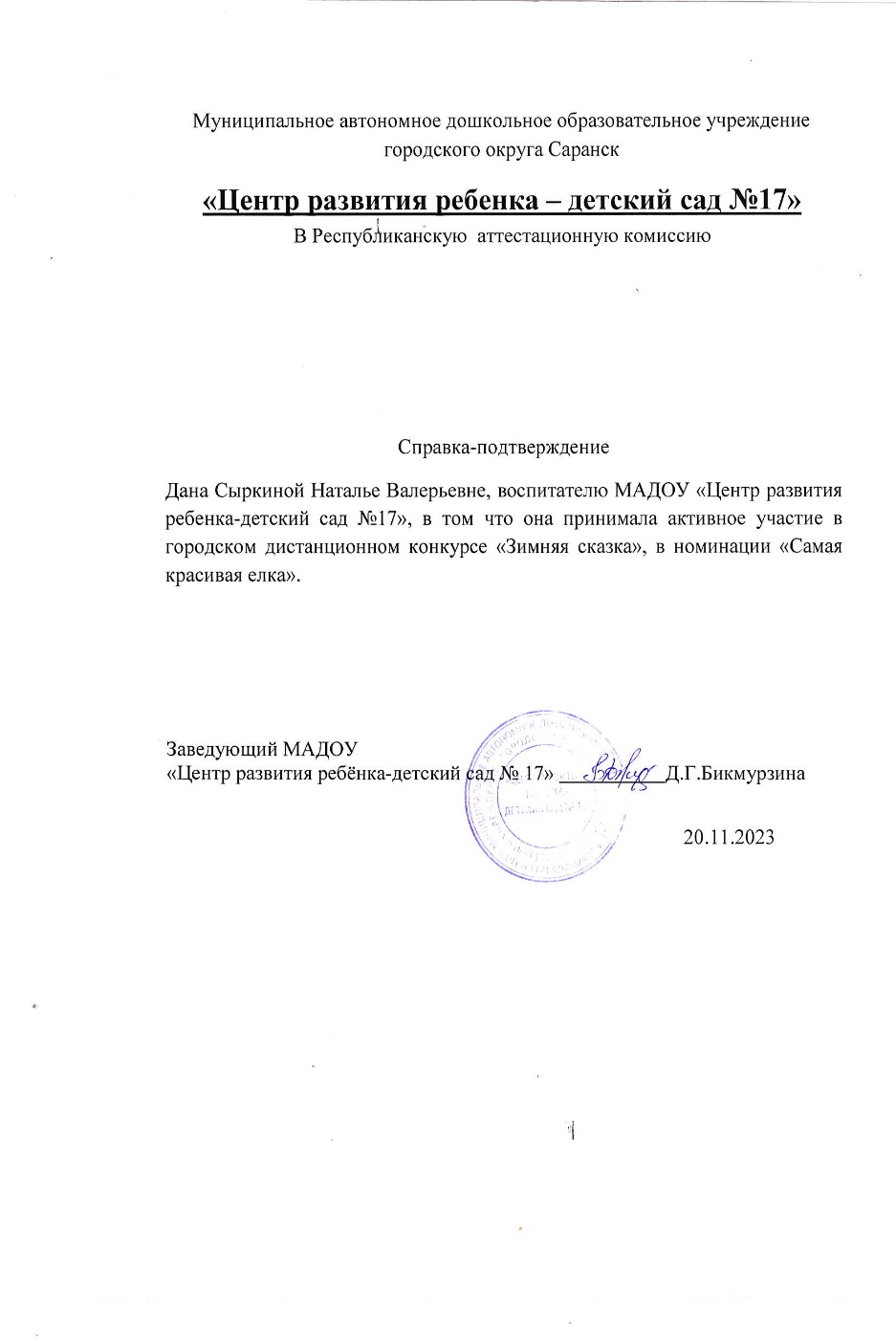 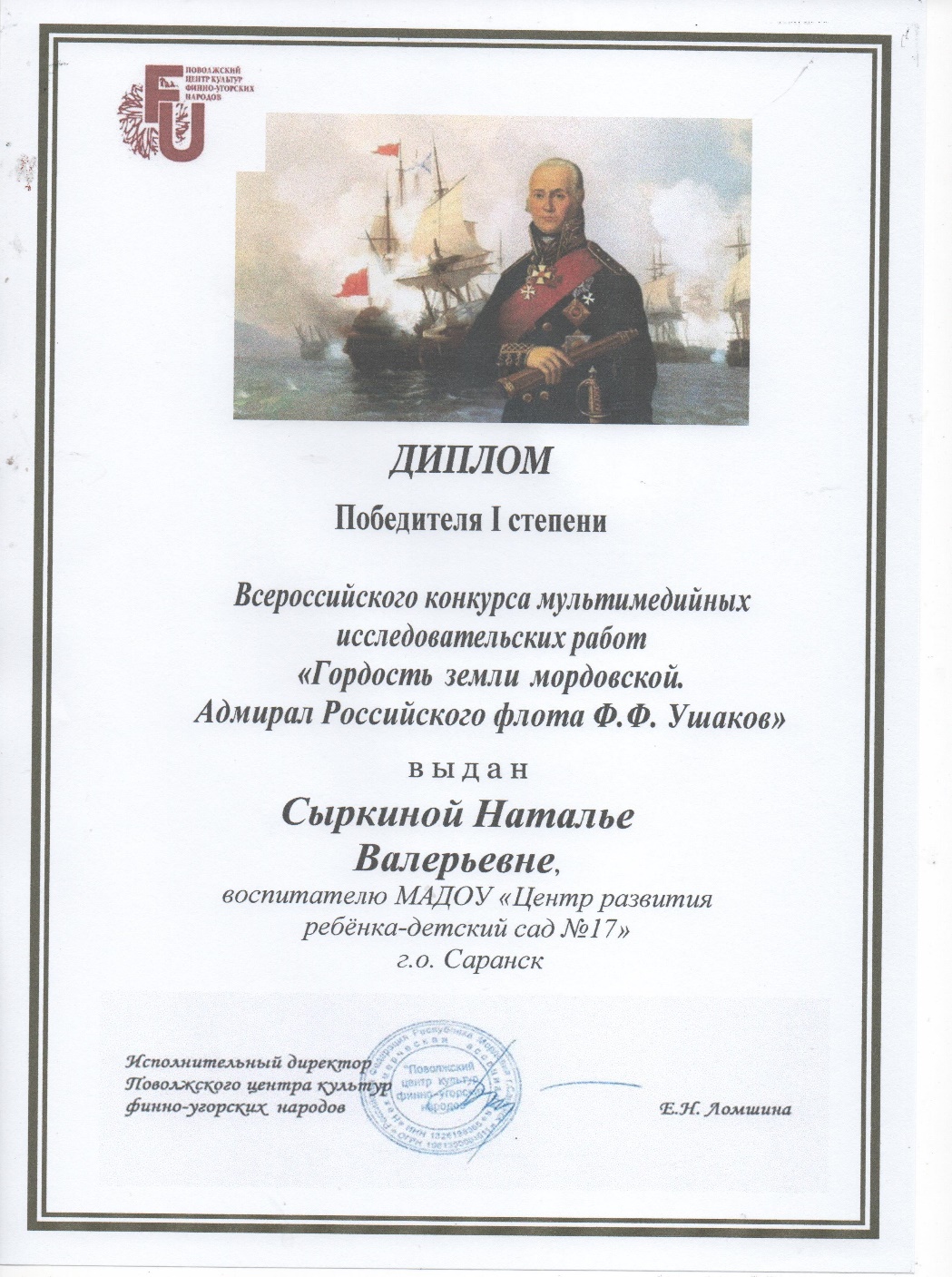 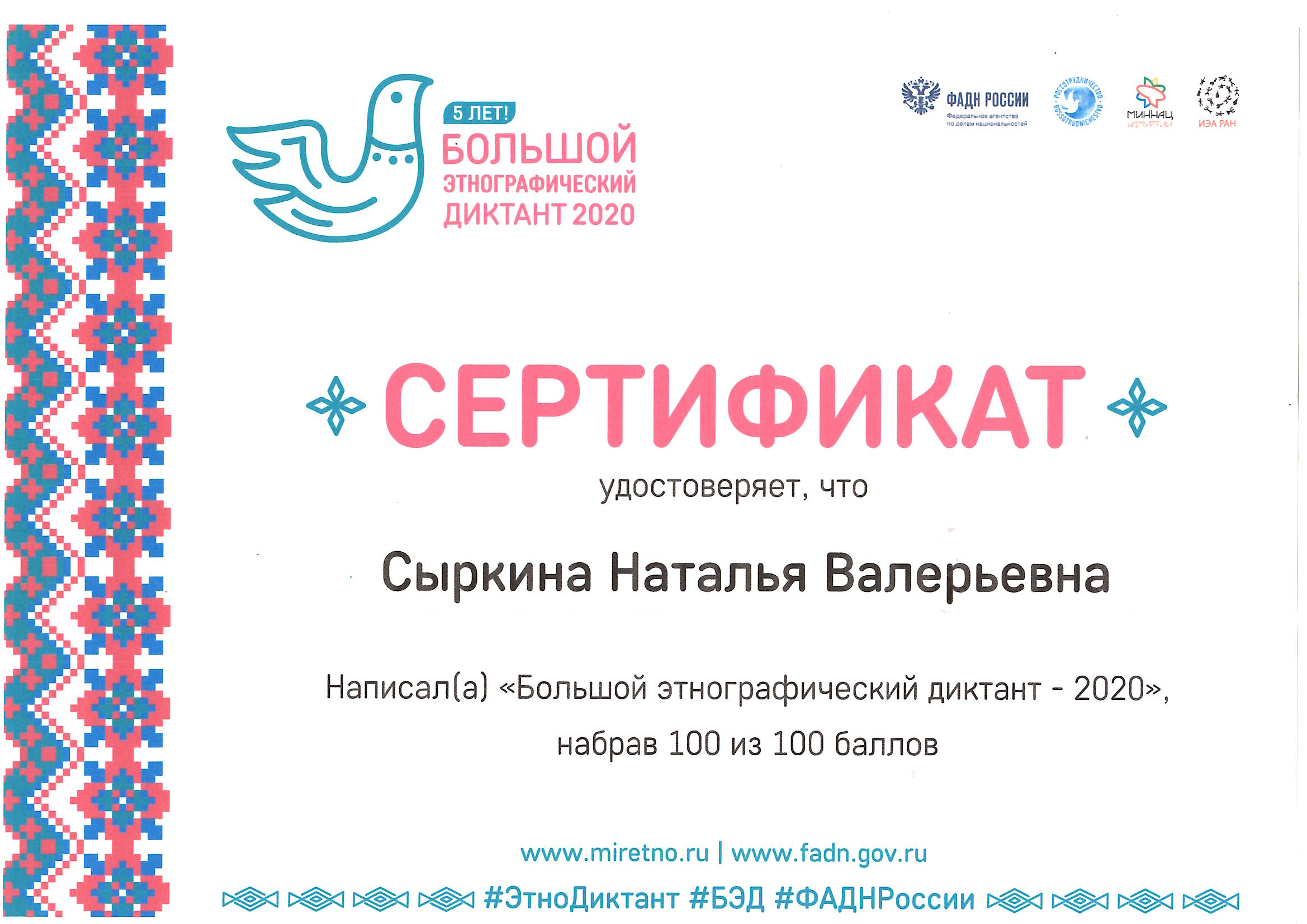 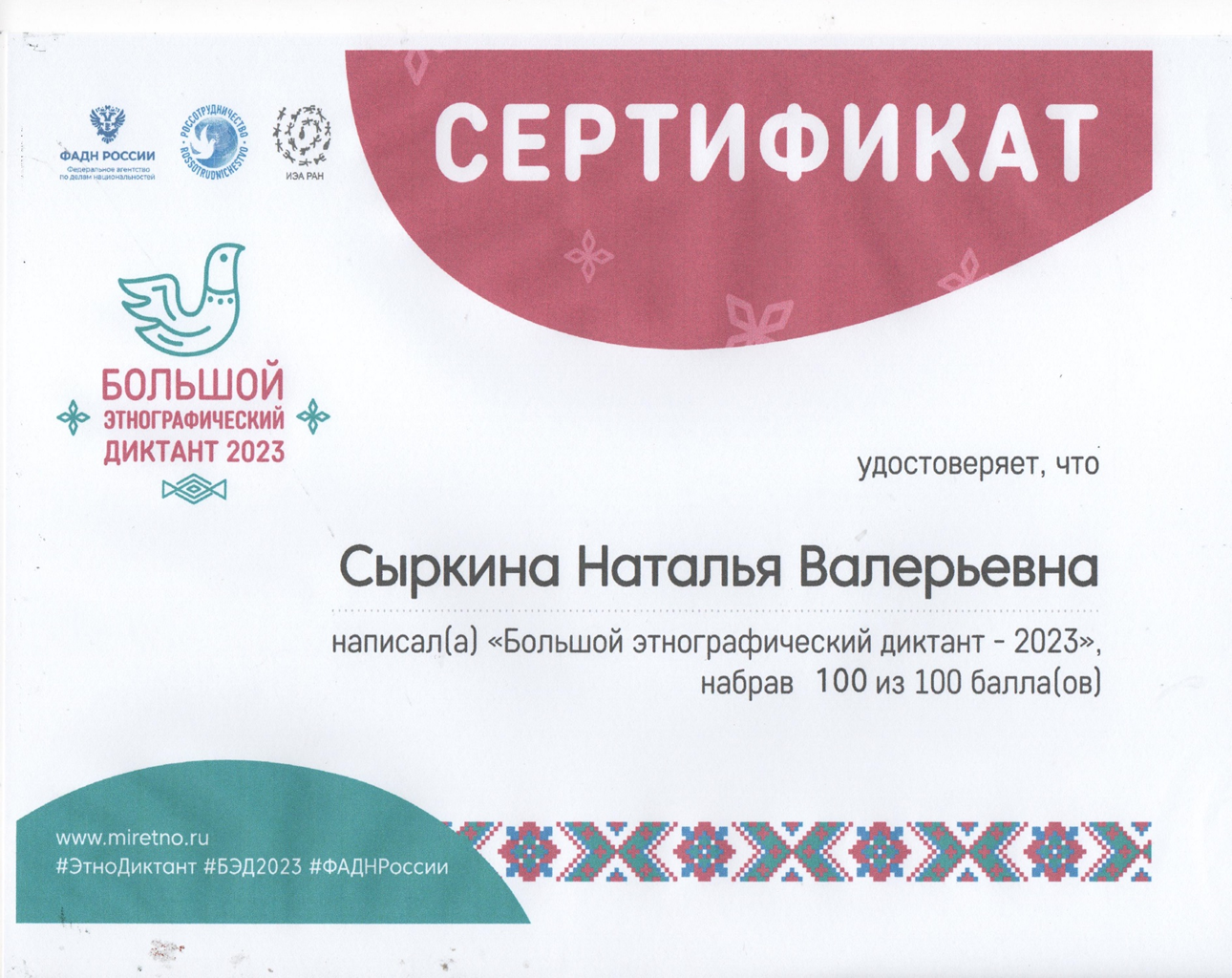 Награды и поощрения педагога в межаттестационный период
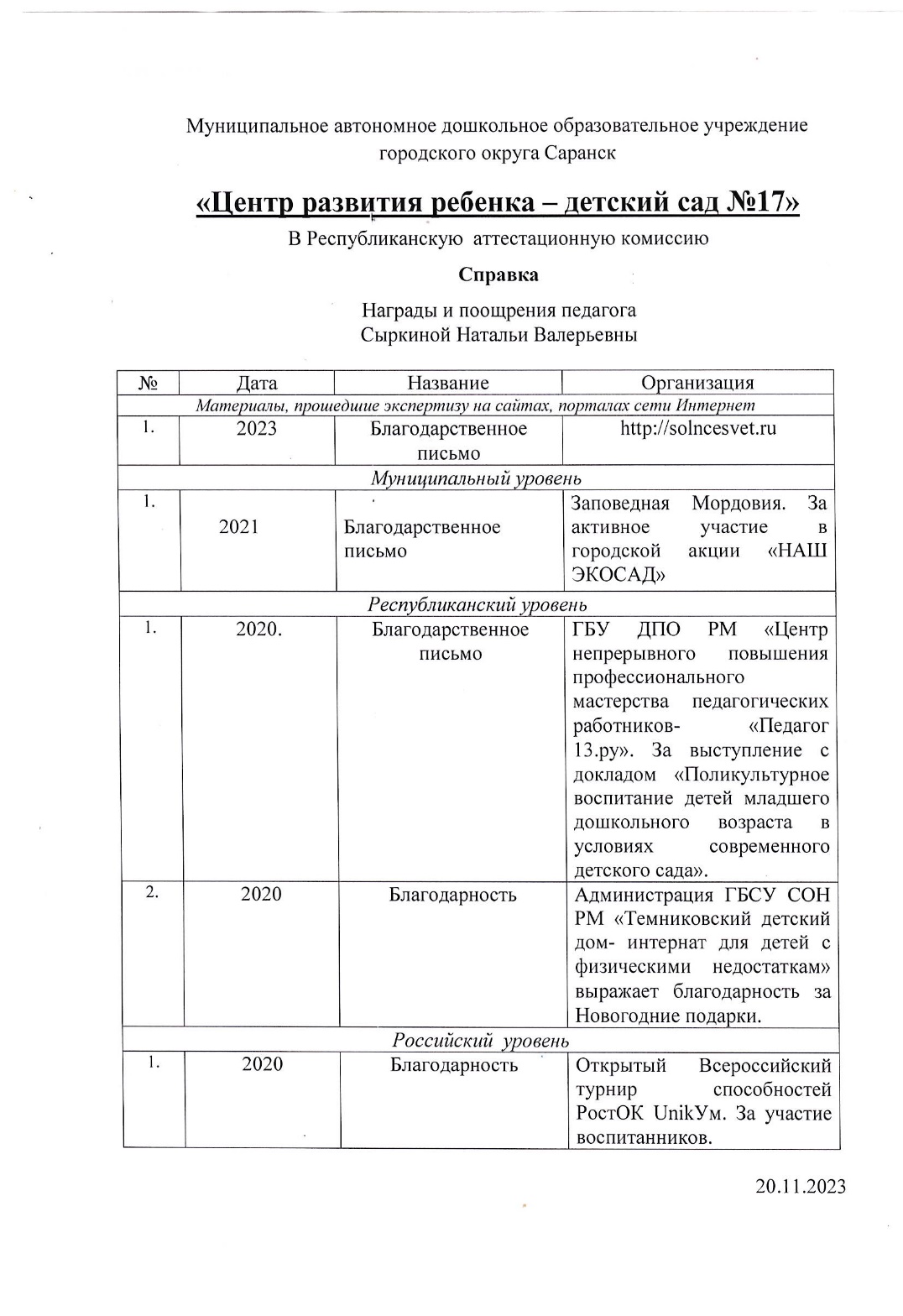 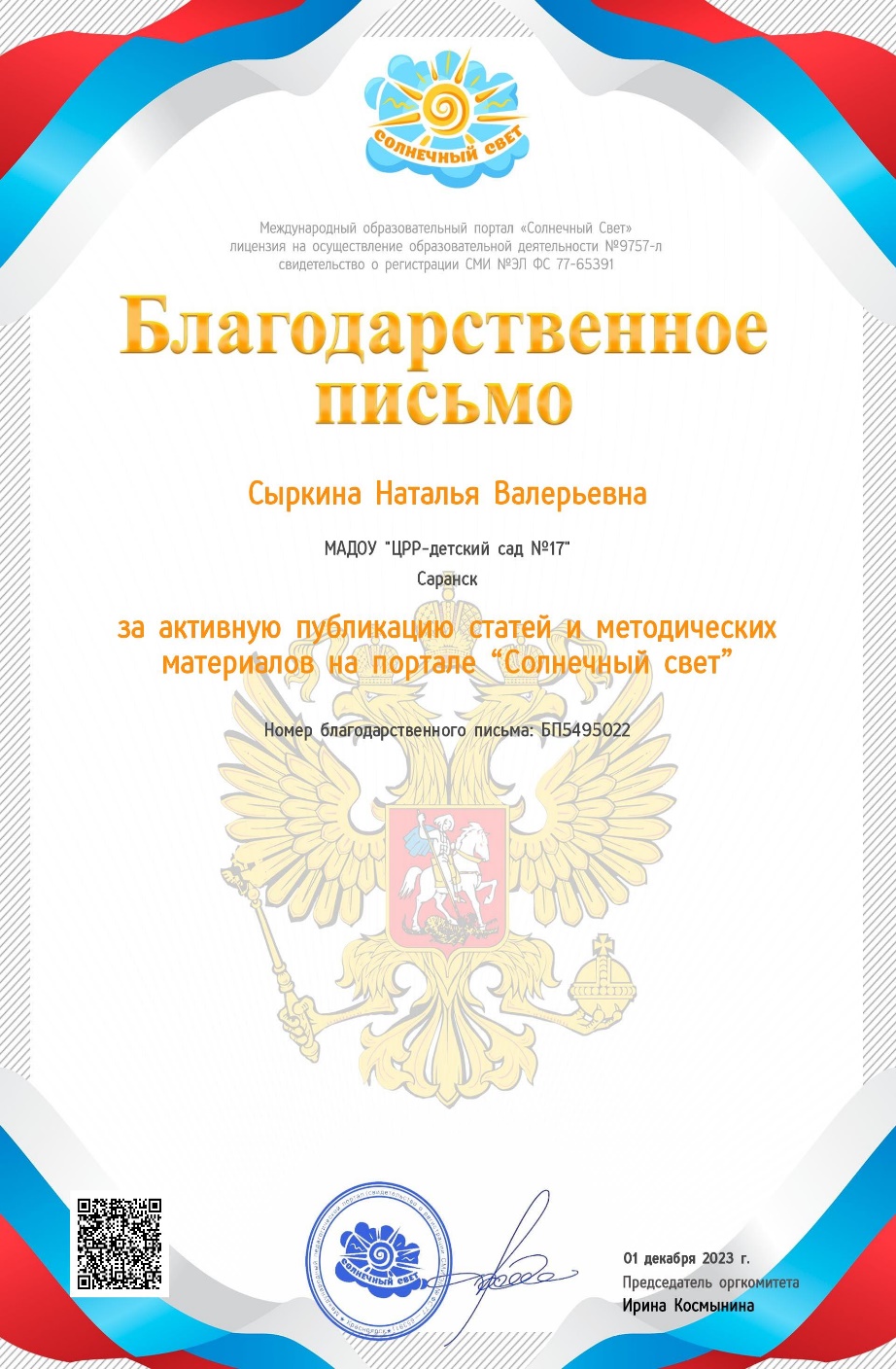 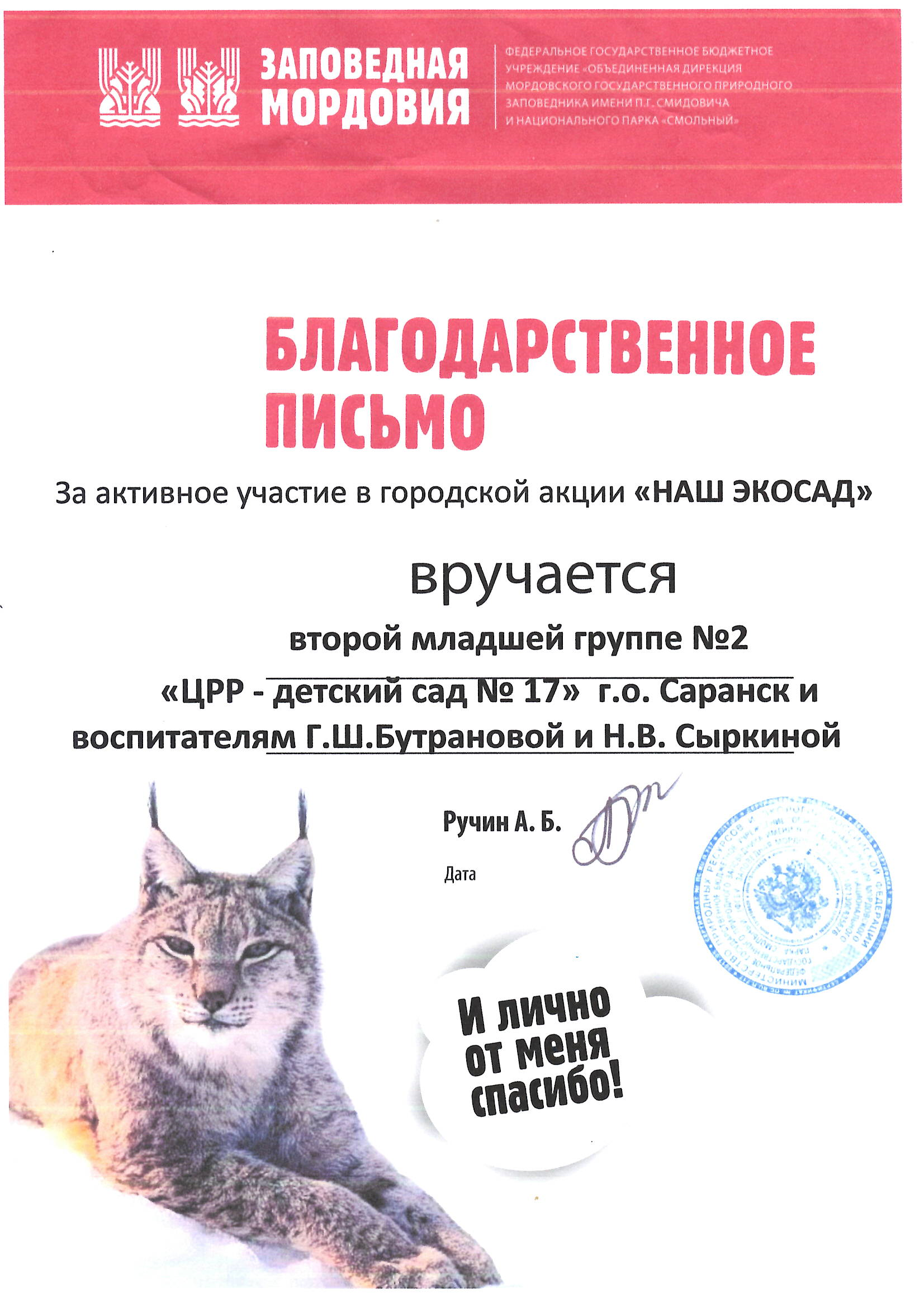 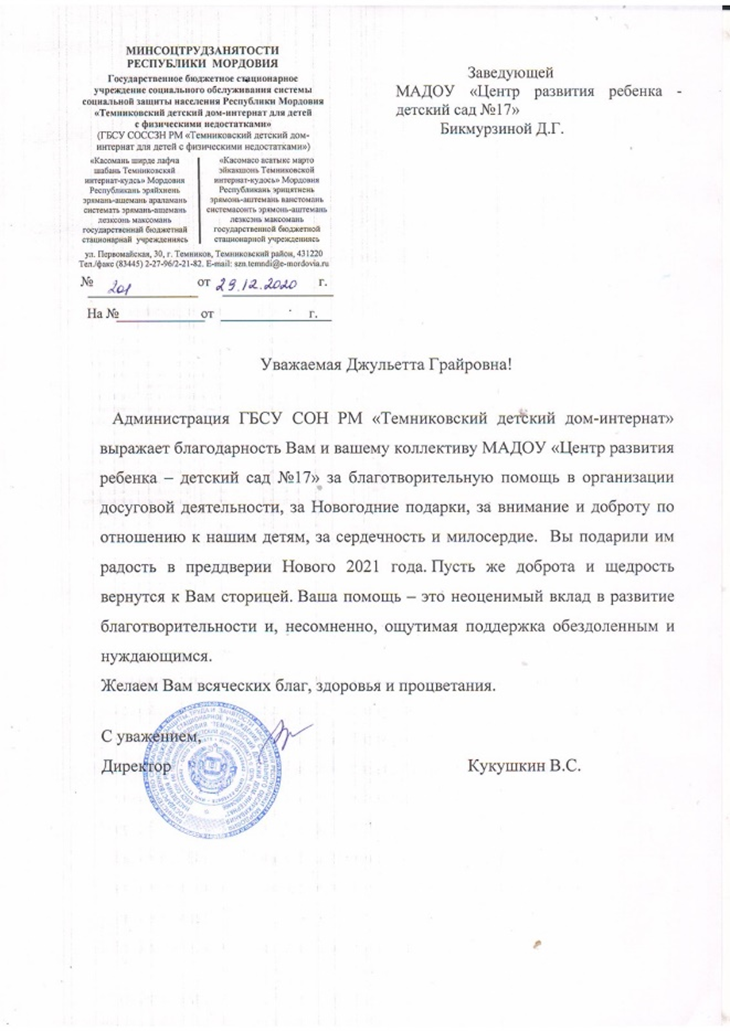 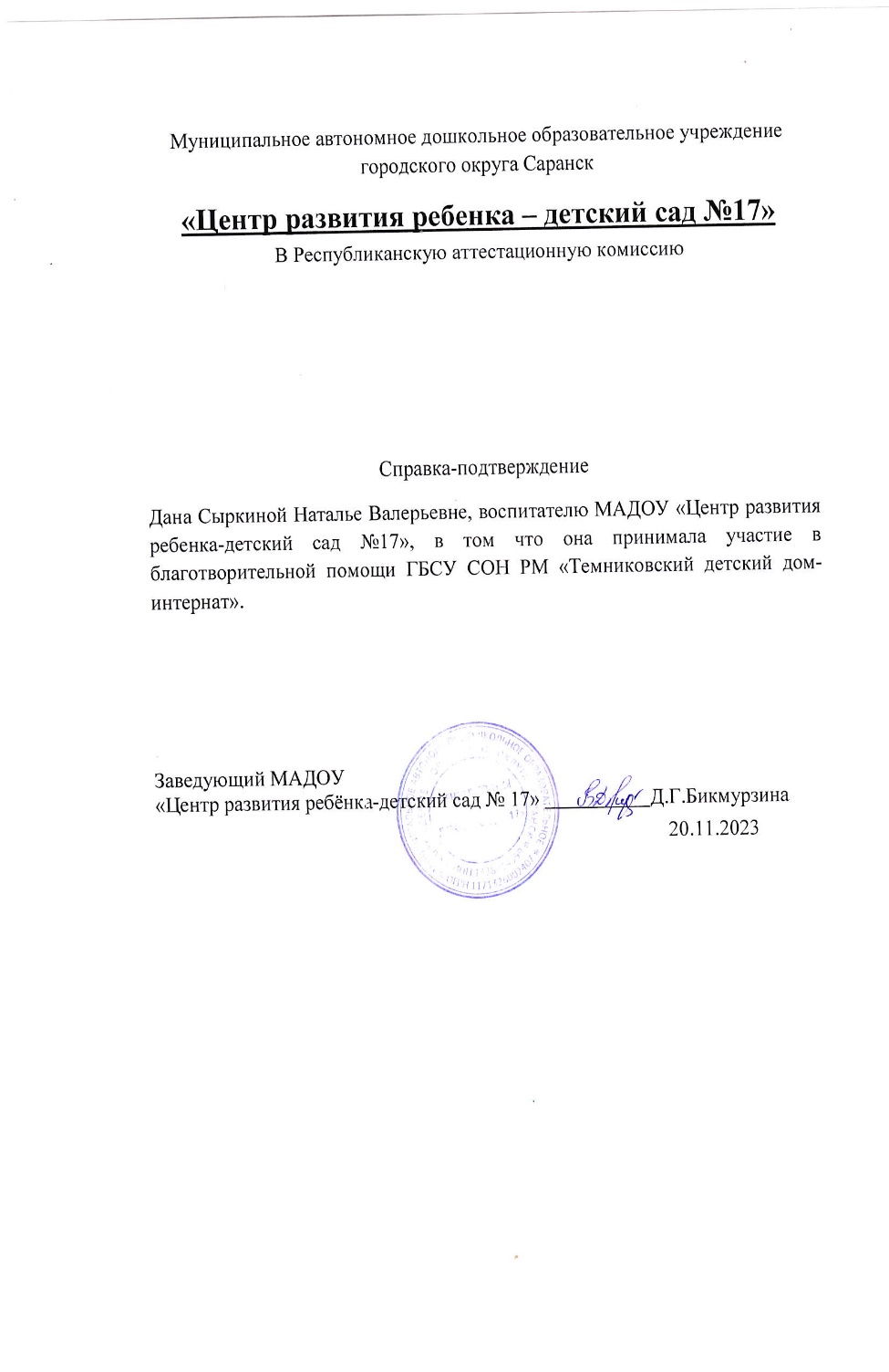 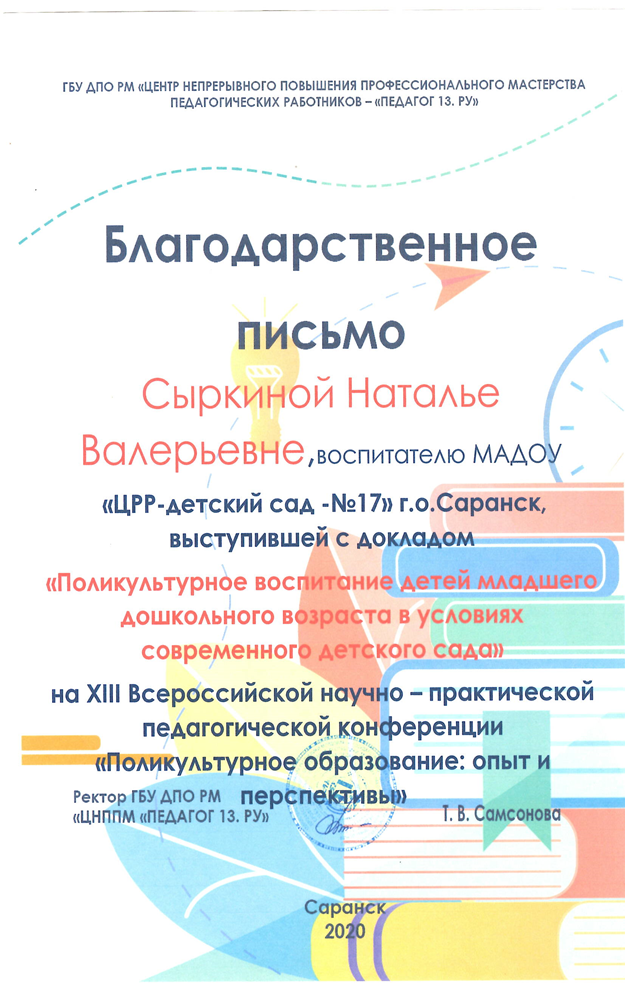 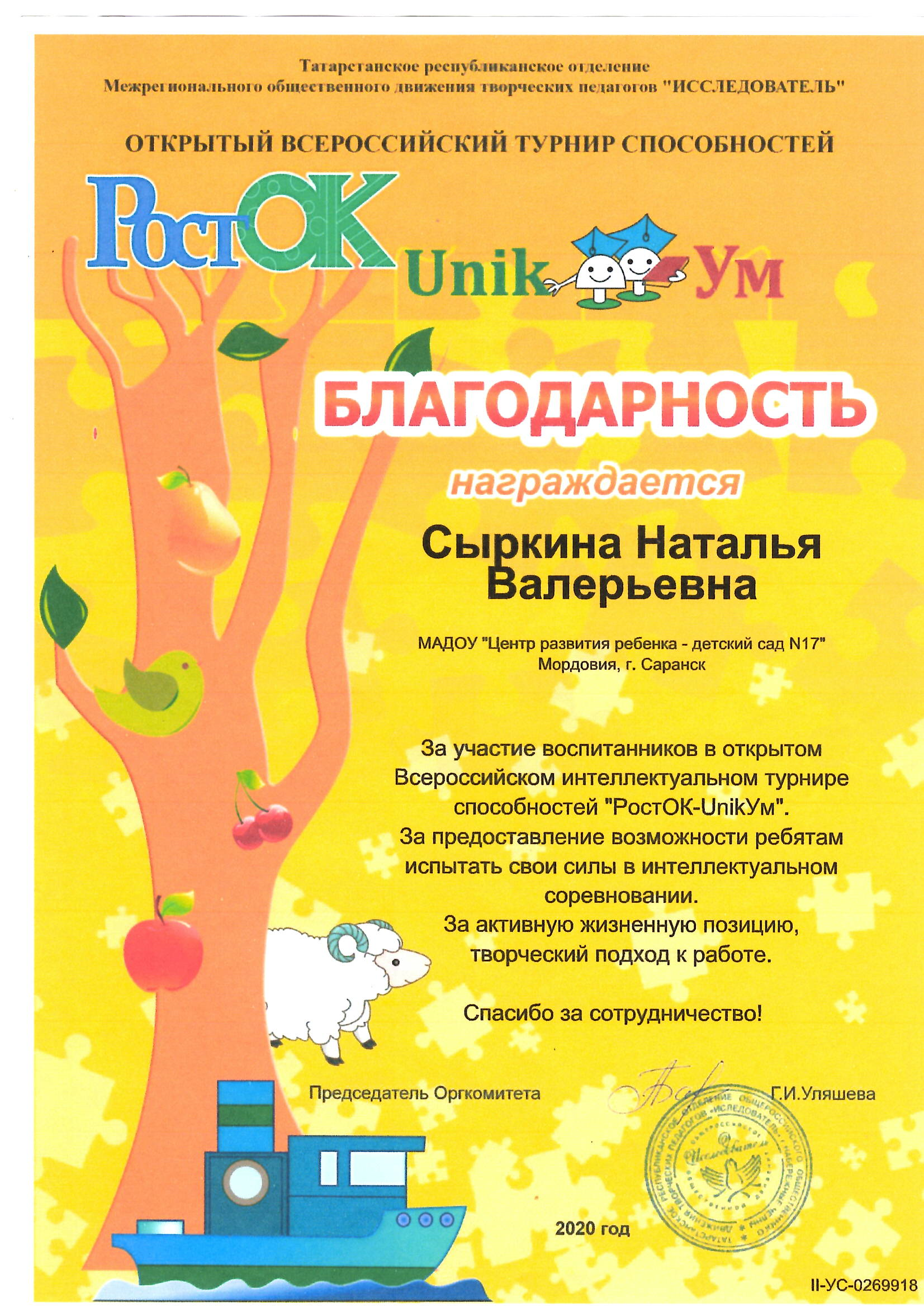 Спасибо за внимание !